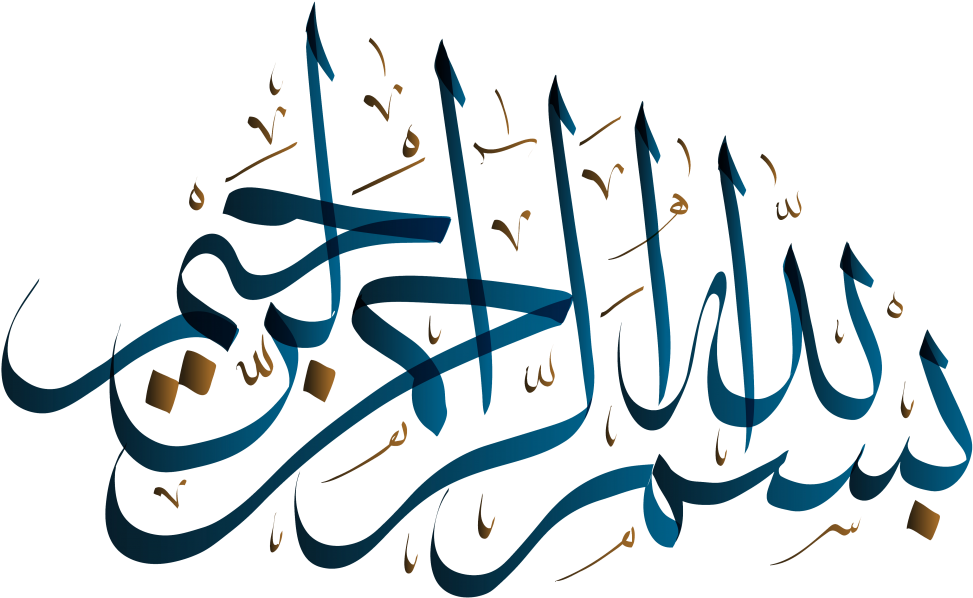 سایت طرحیکا
www.Tarhika.ir
مرجع دانلود انواع قالب های پاورپوینت آماده و طرح های گرافیکی
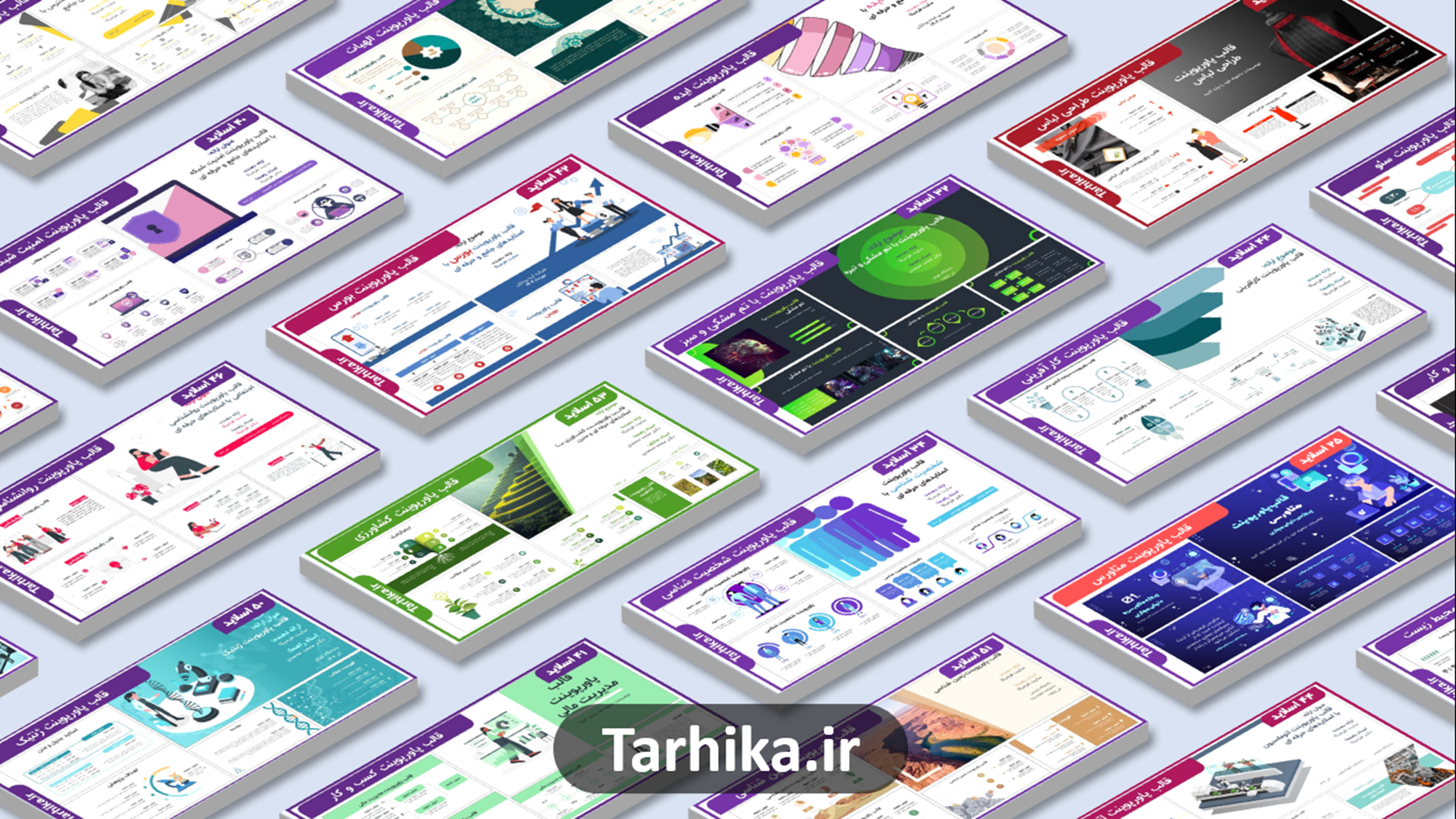 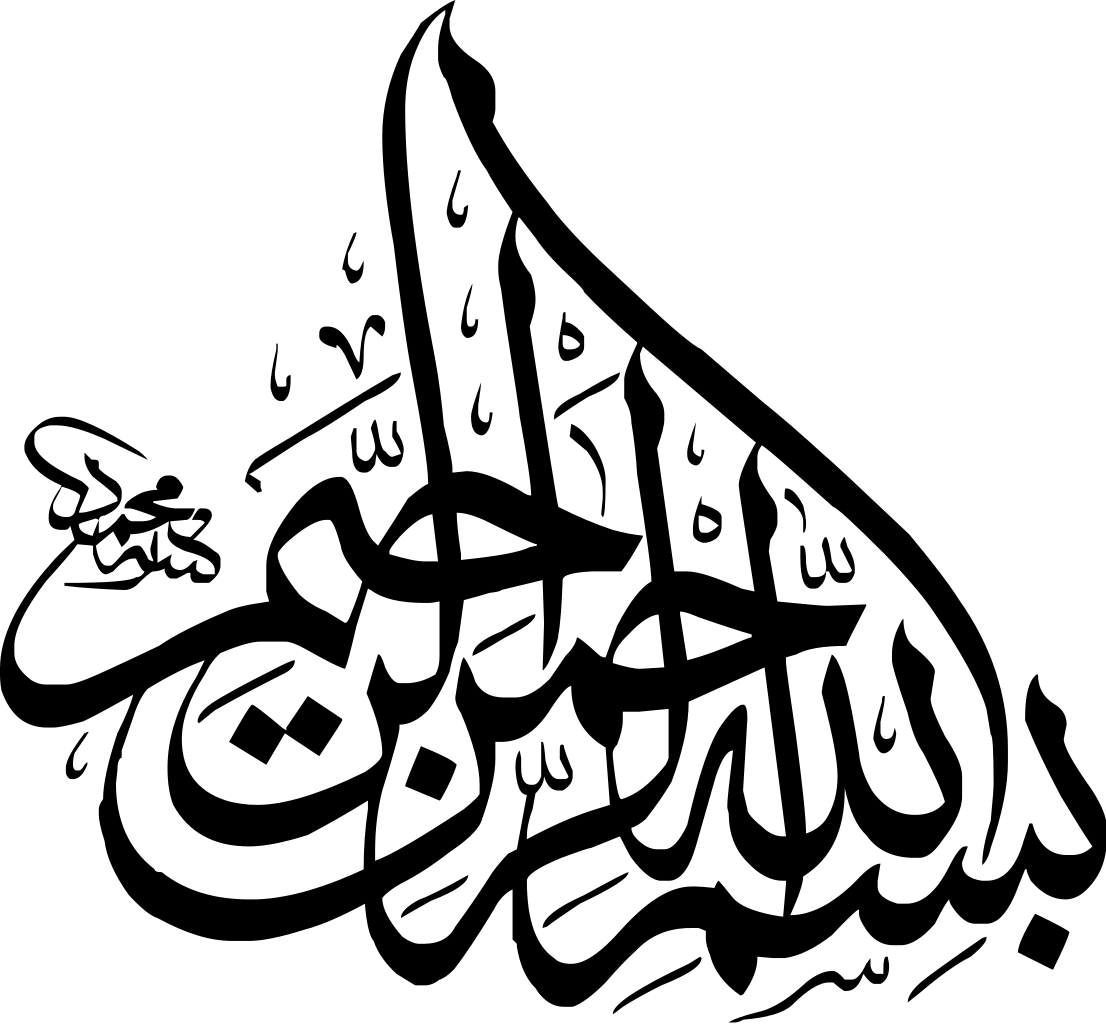 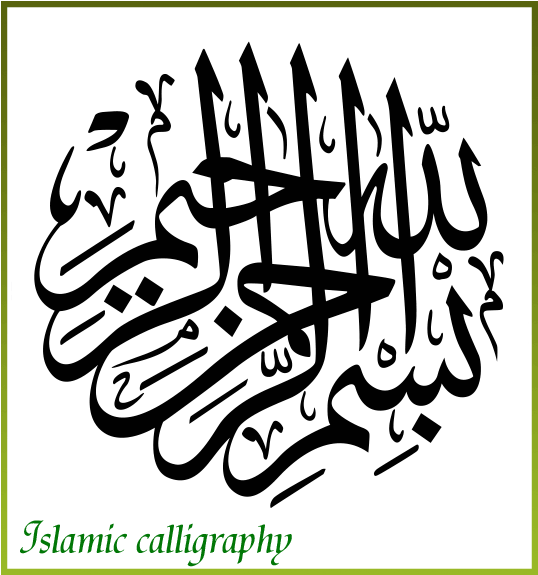 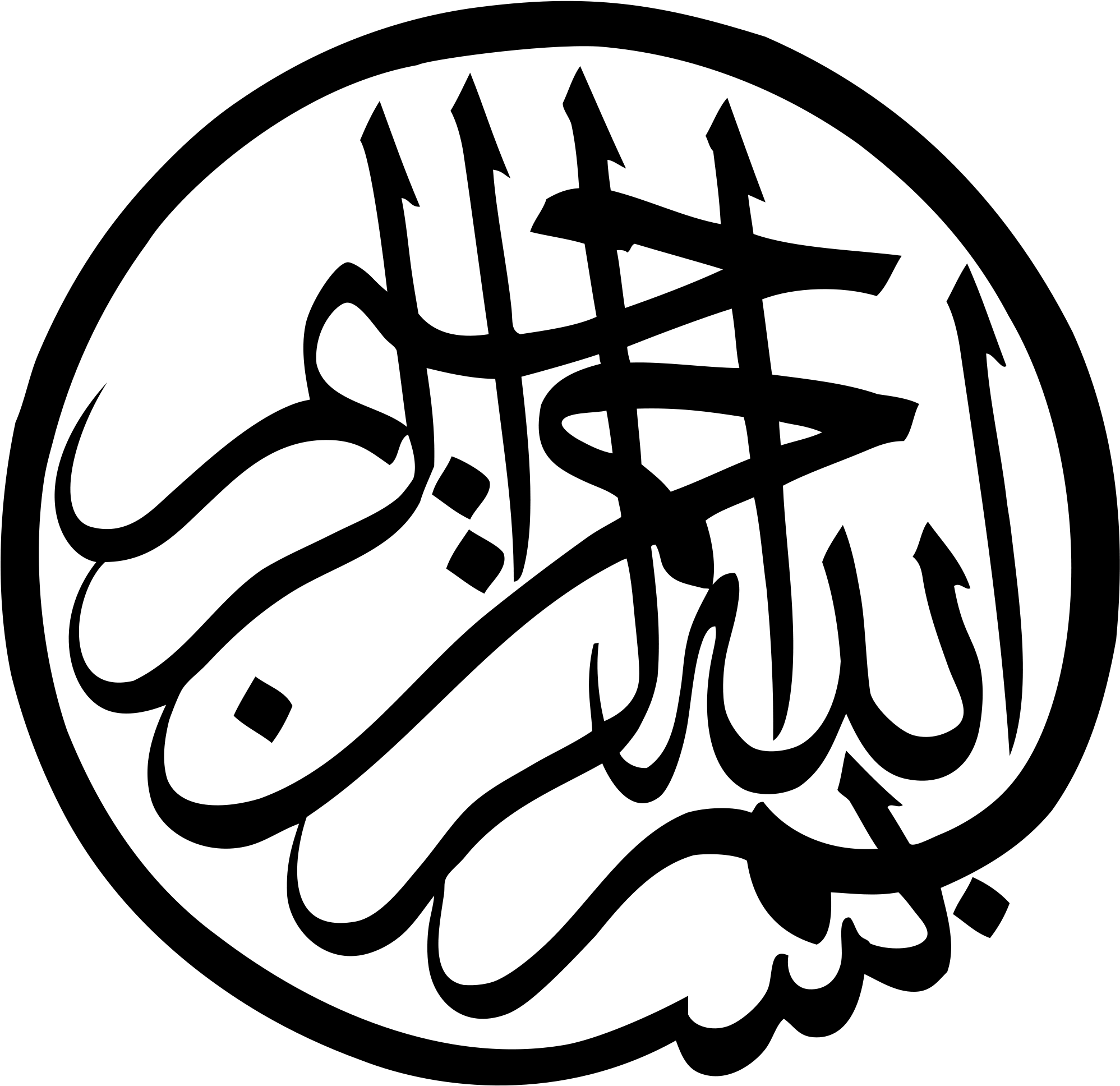 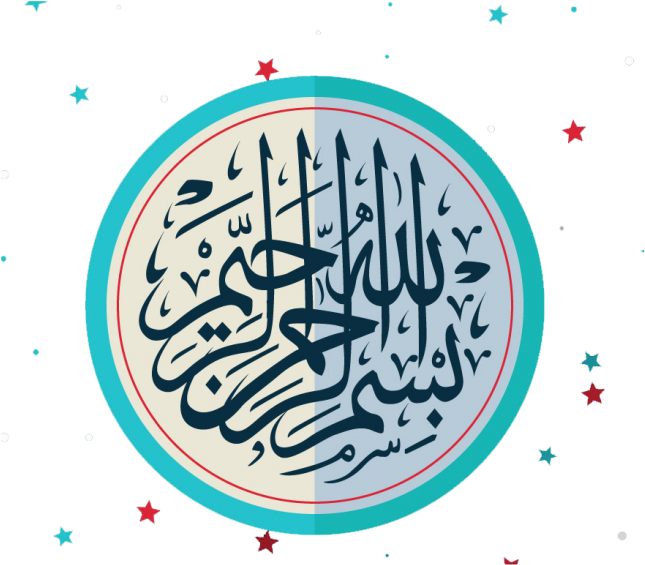 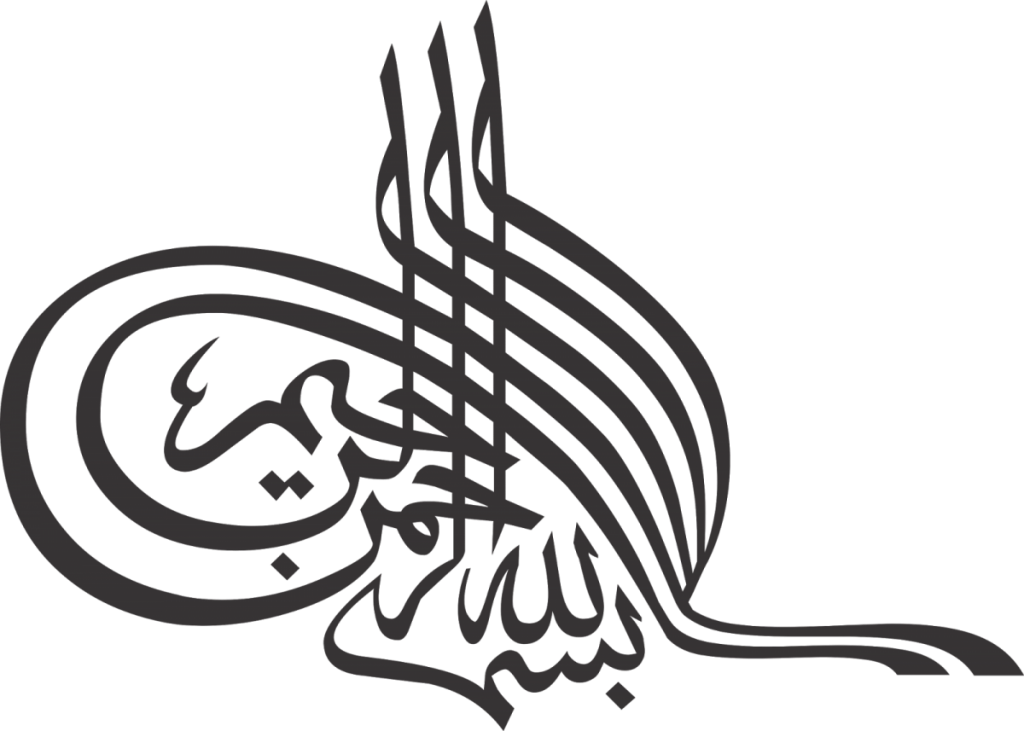 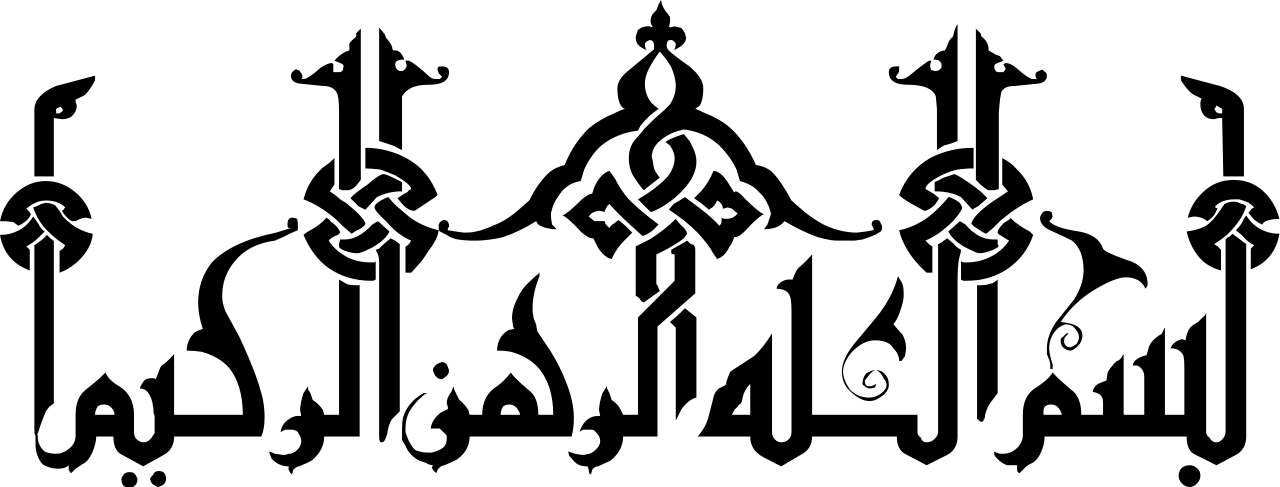 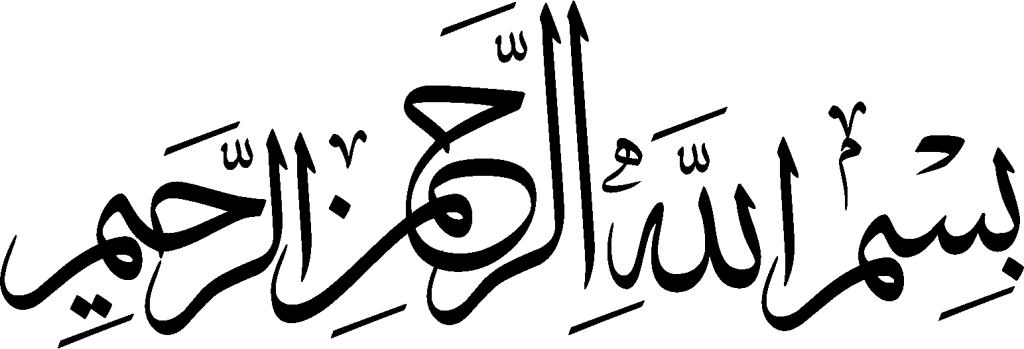 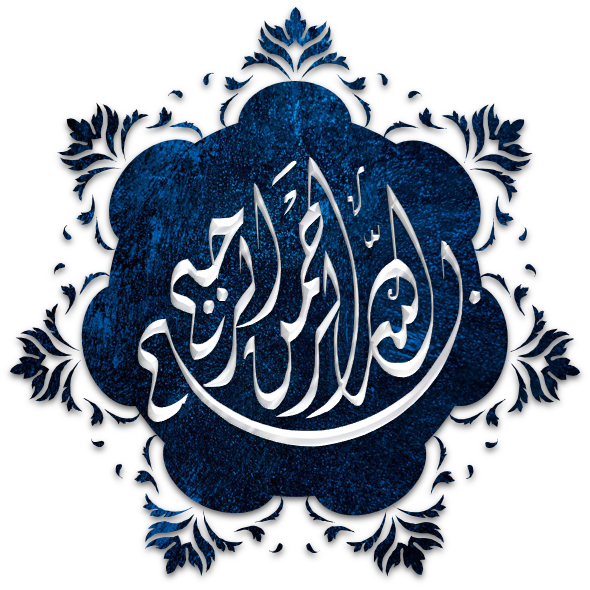 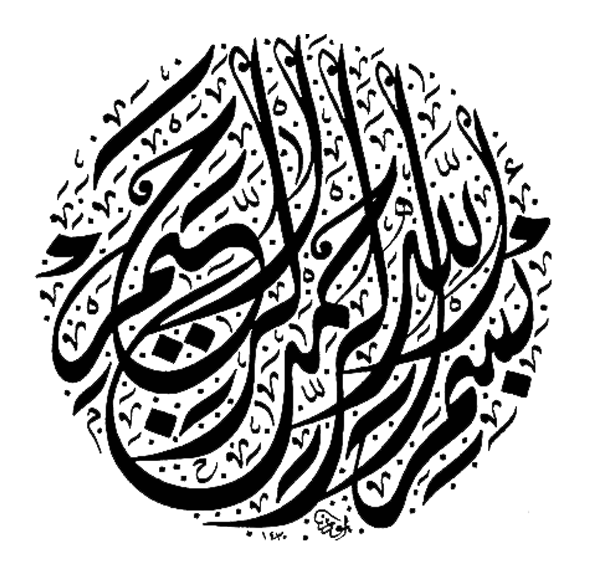 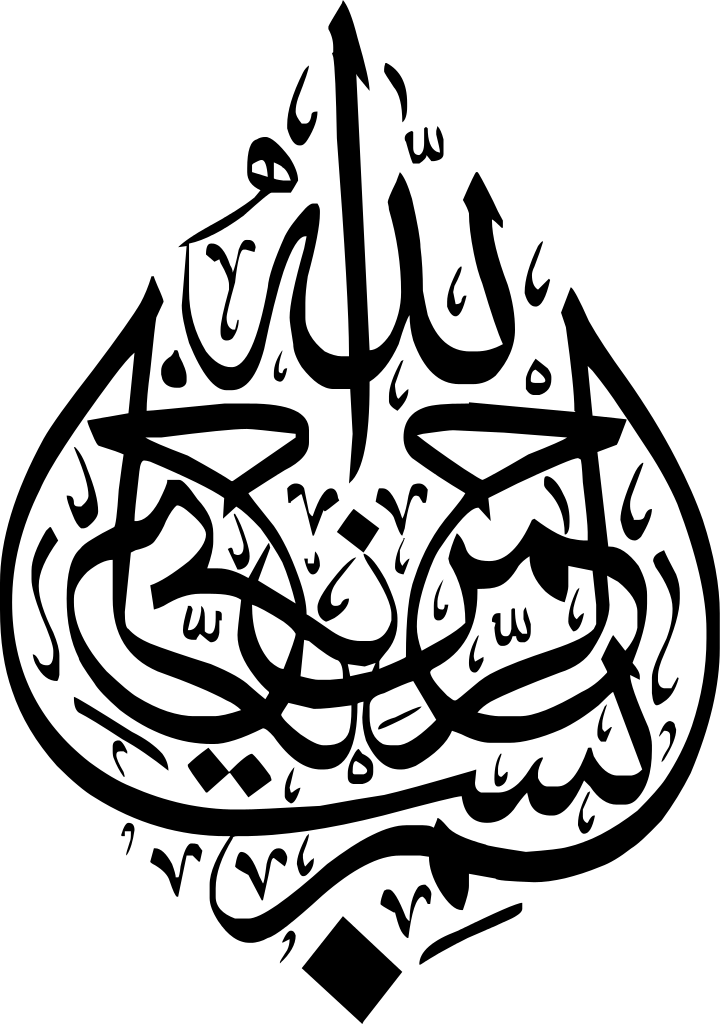 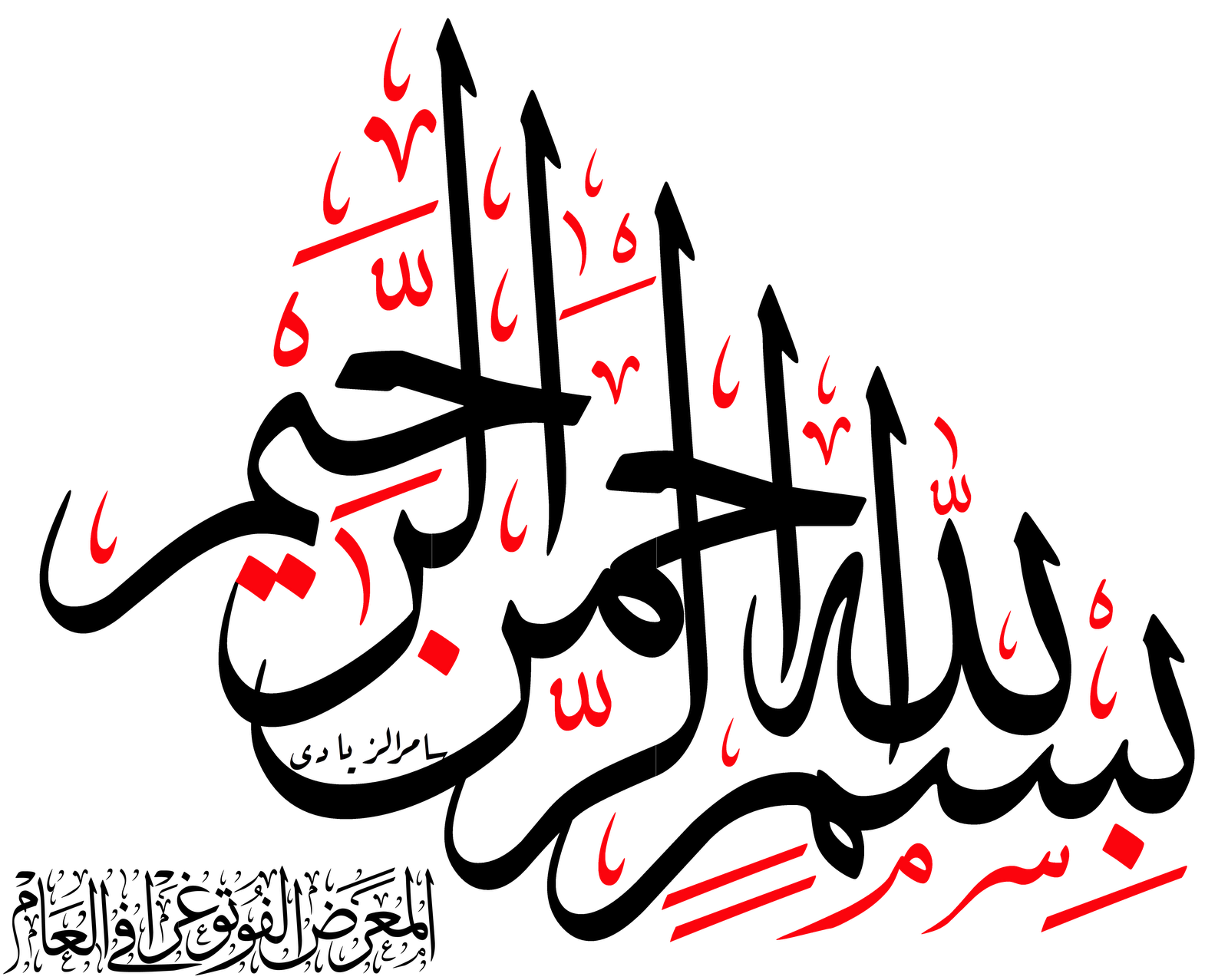 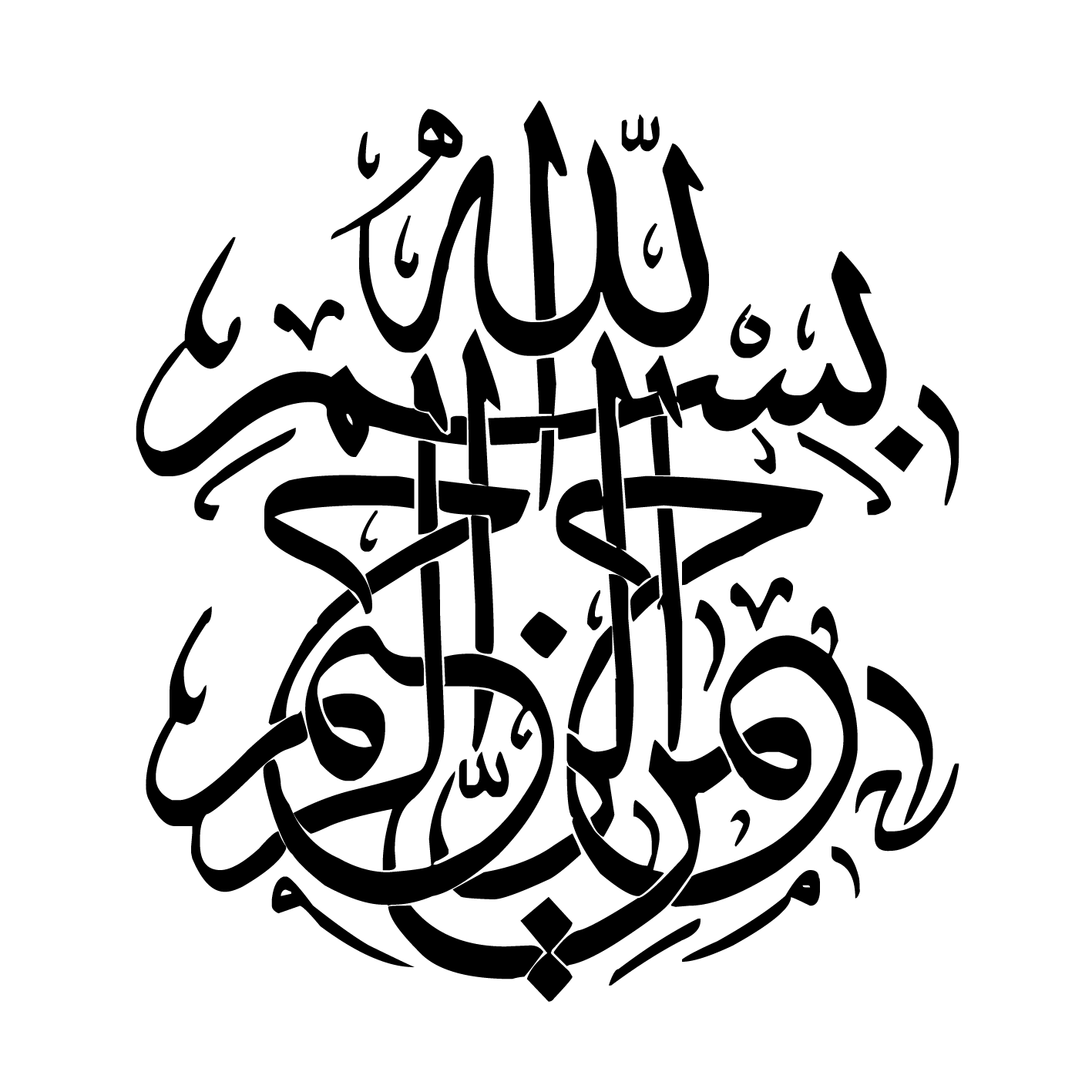 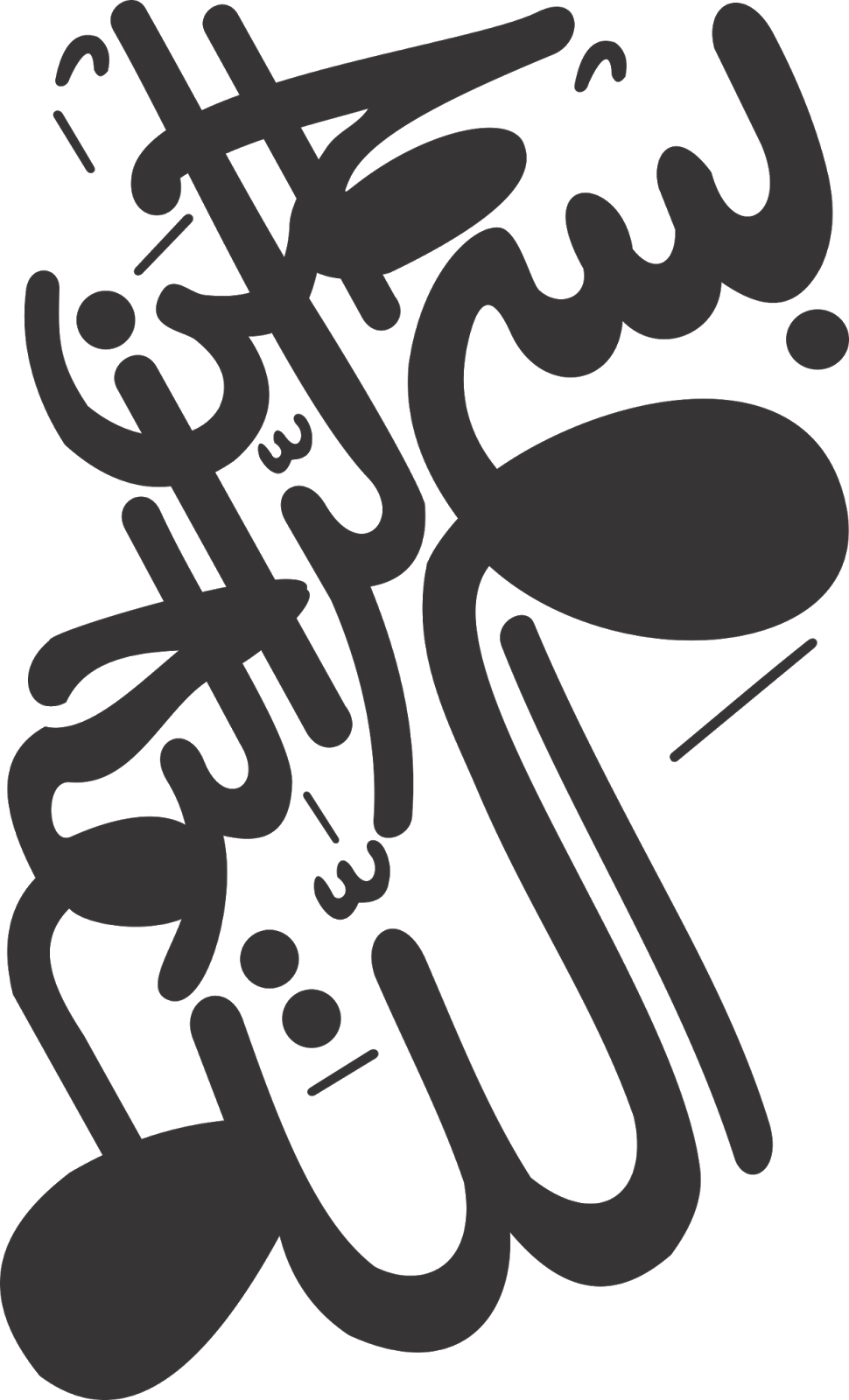 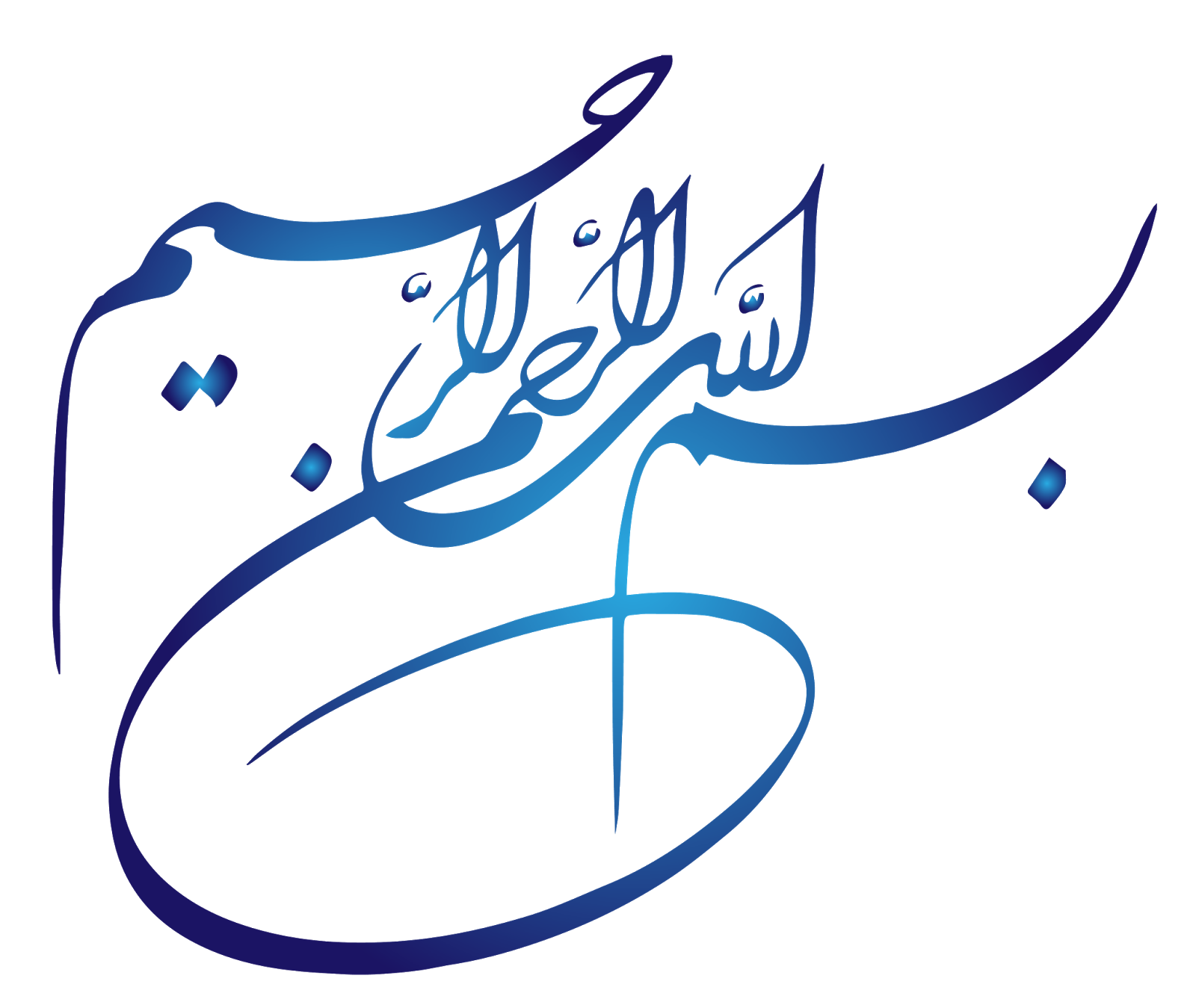 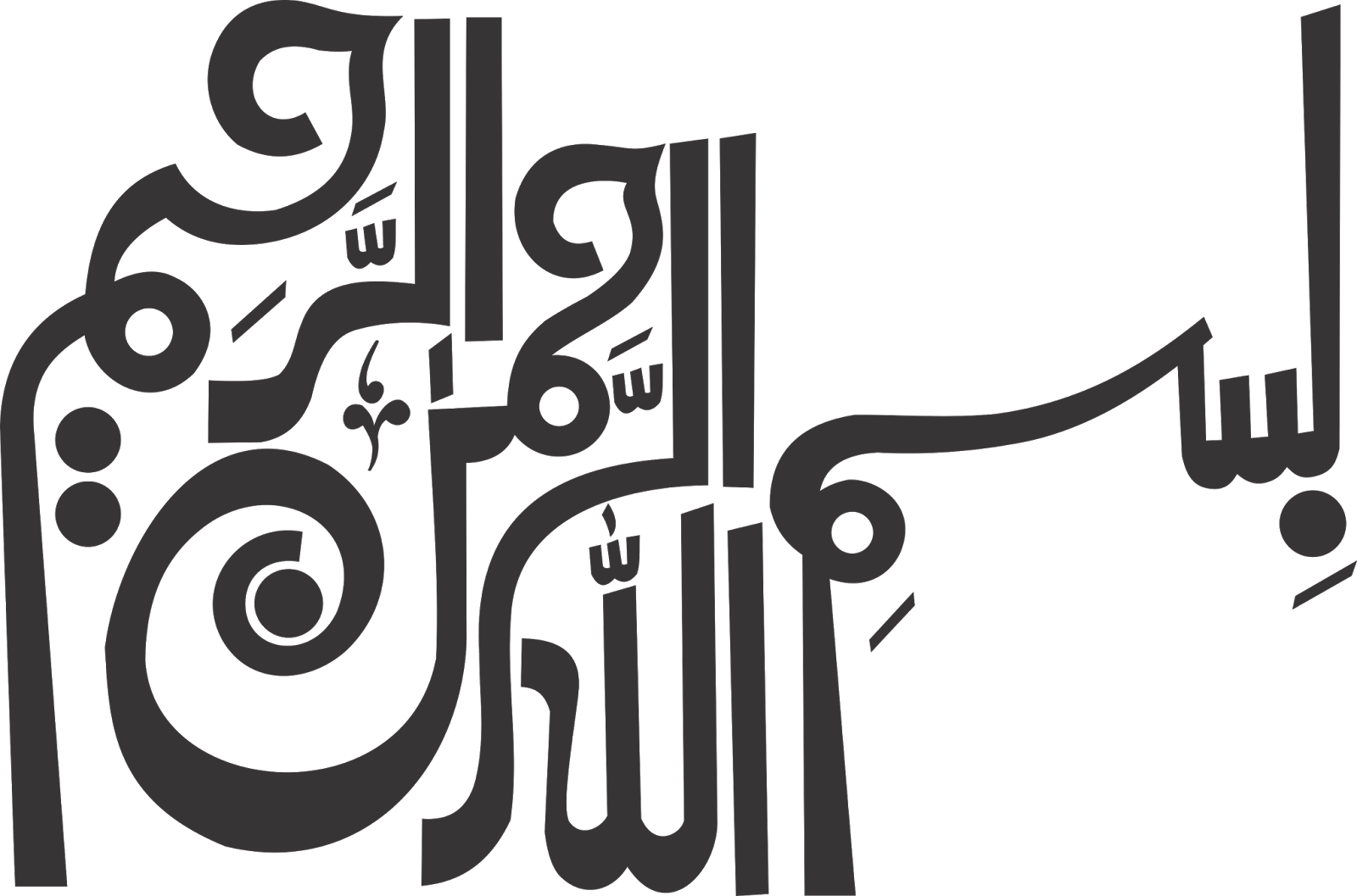 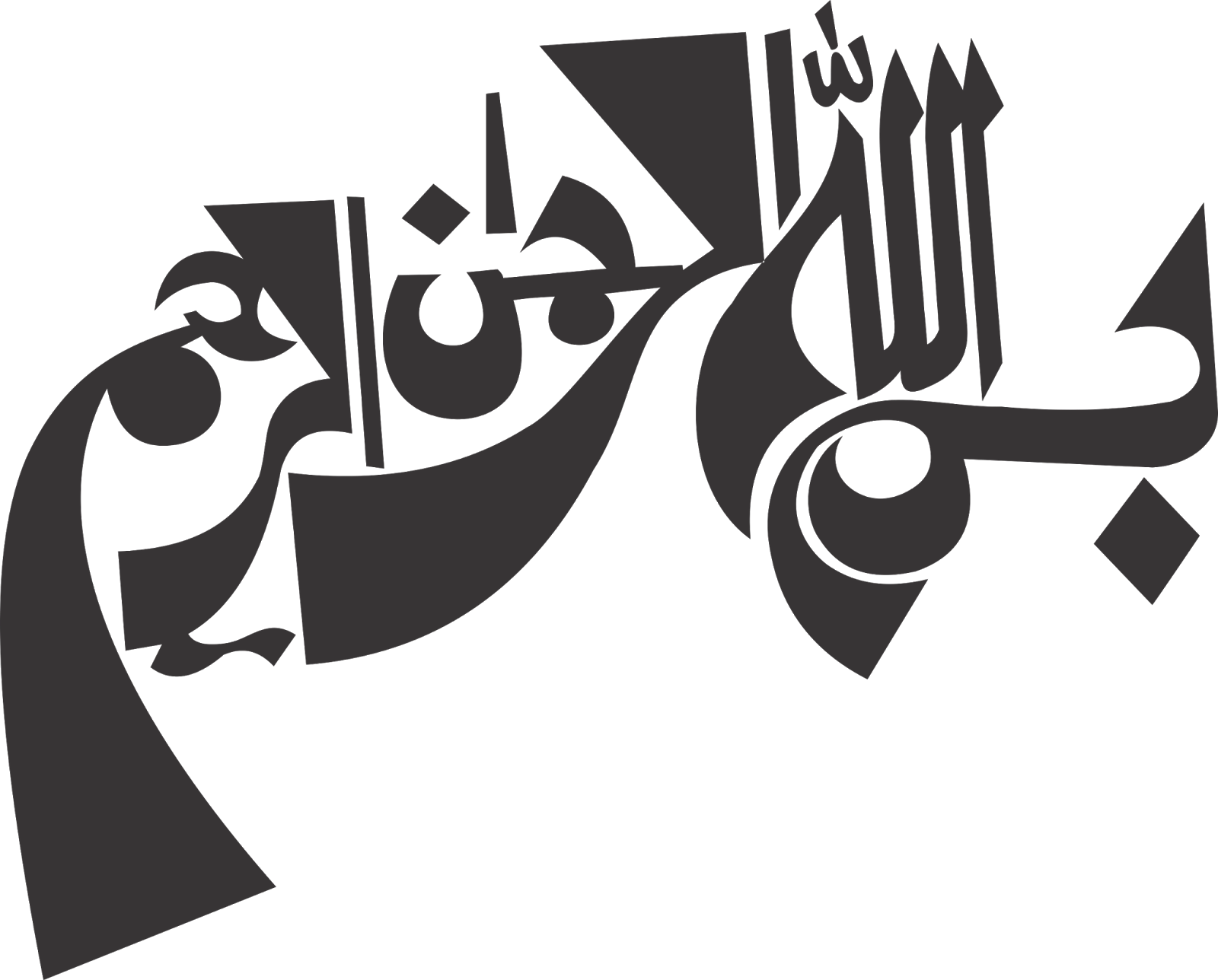 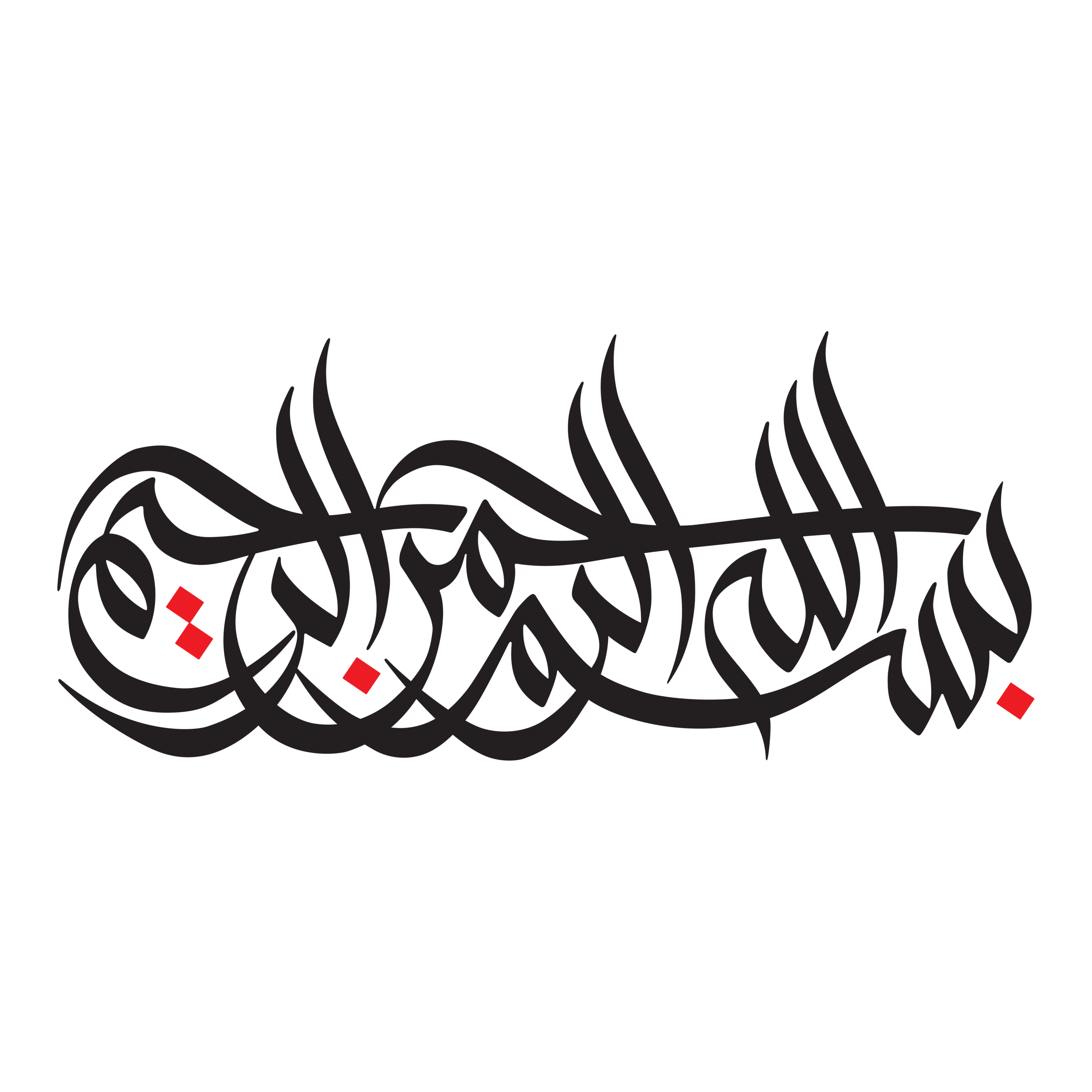 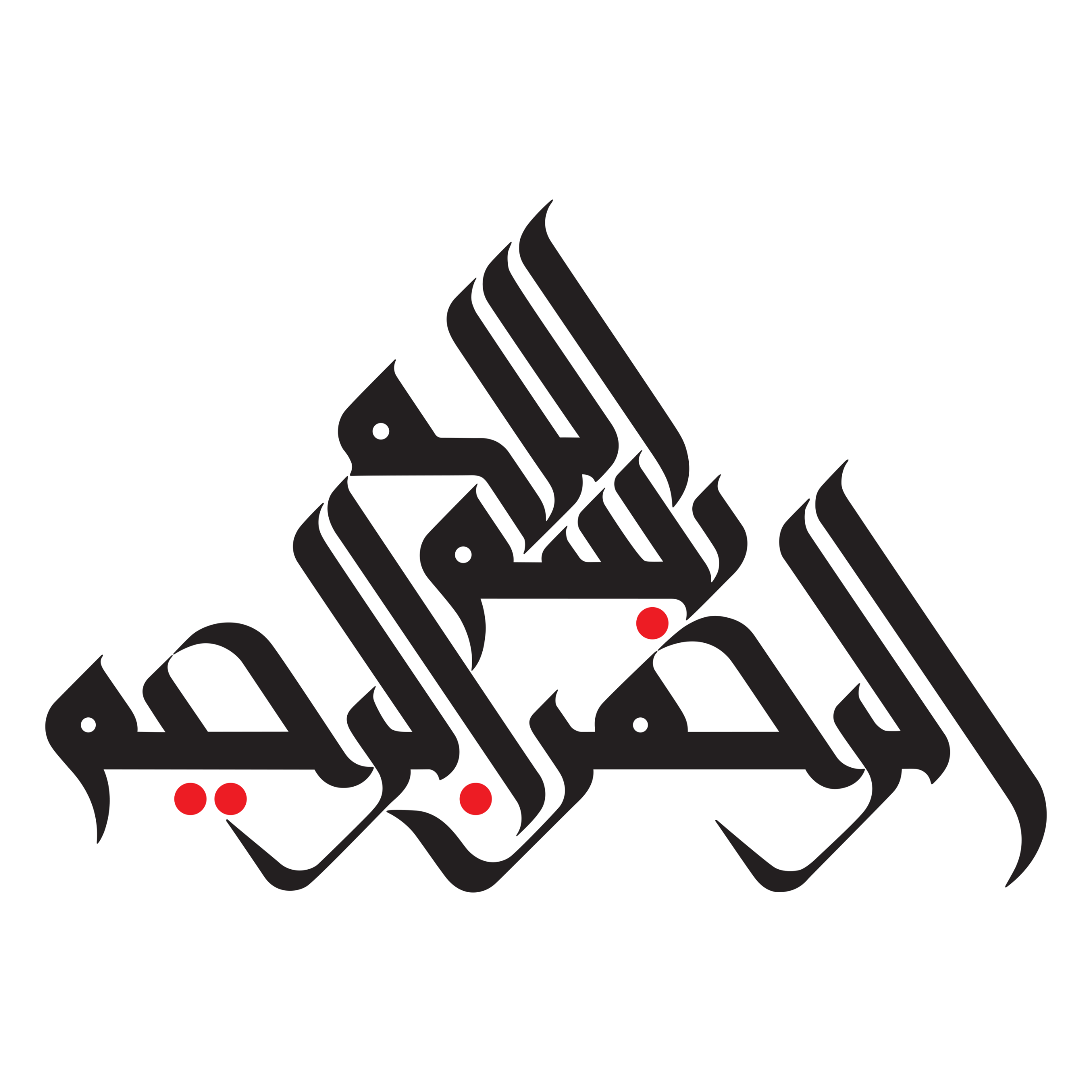 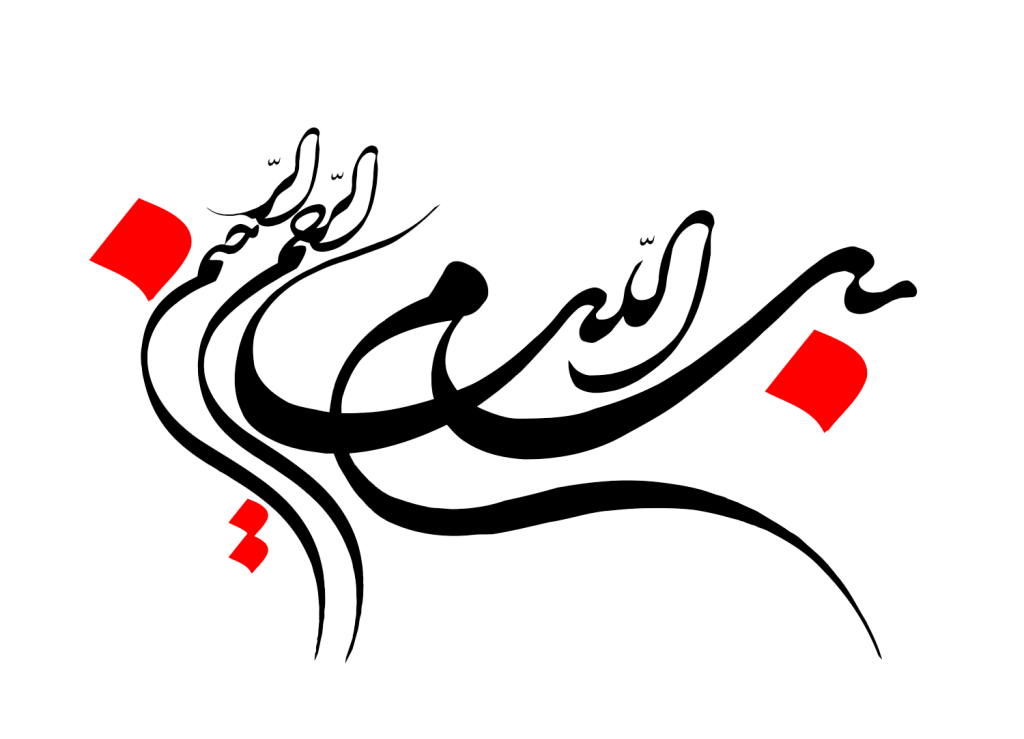 www.Tarhika.ir
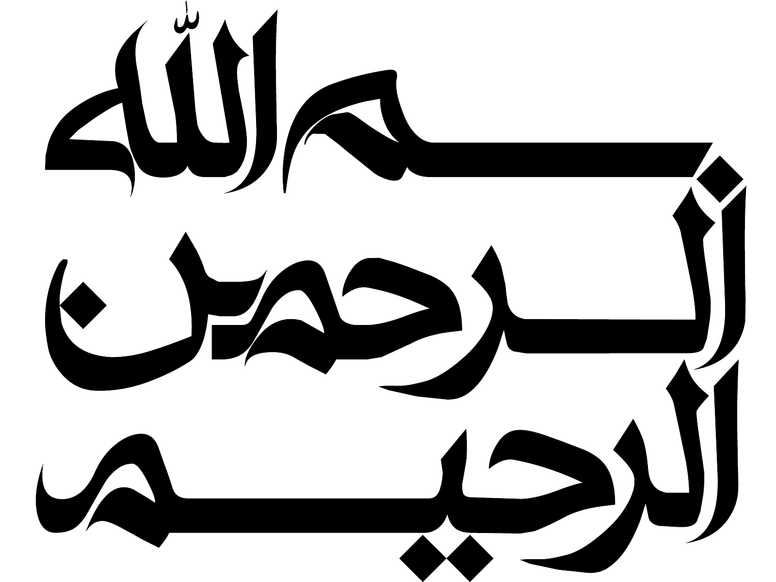 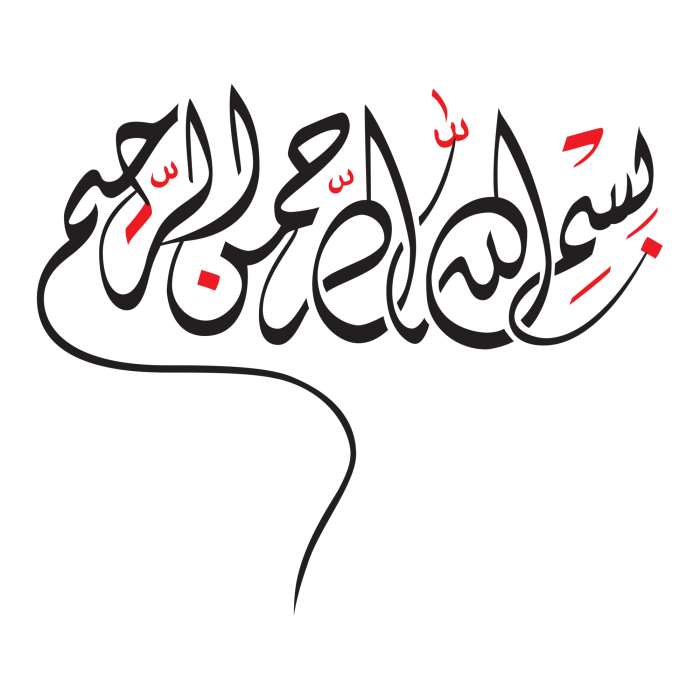 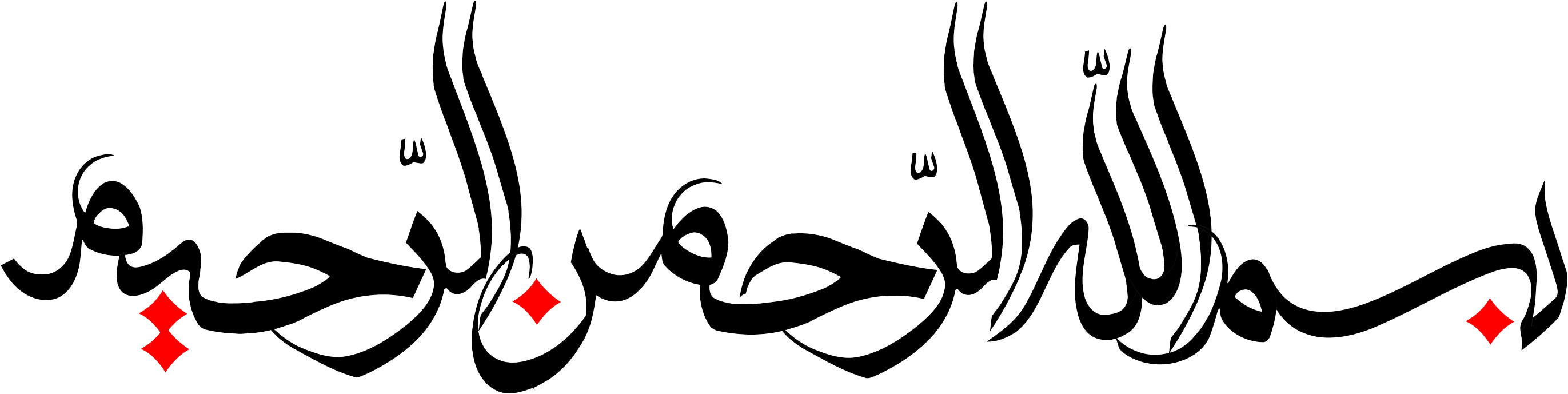 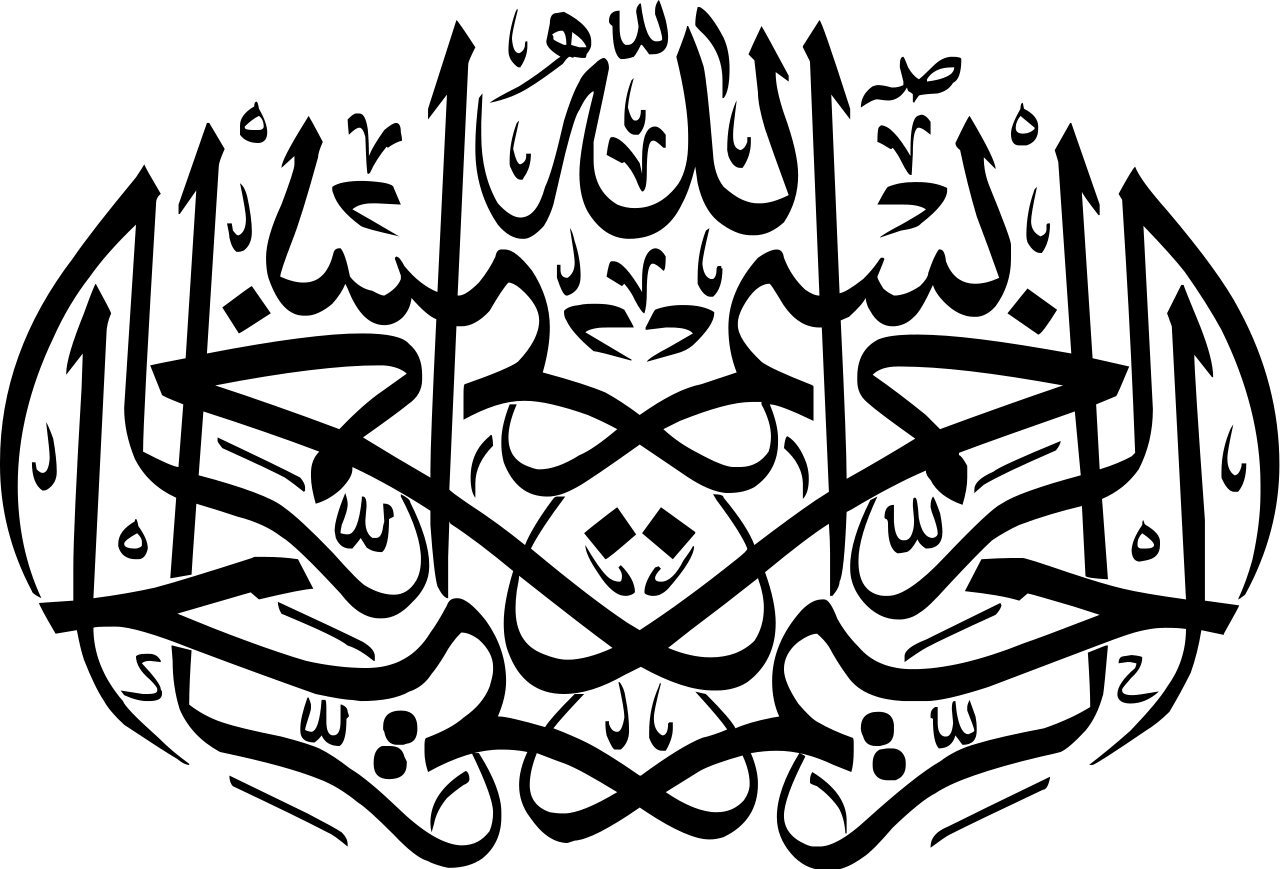 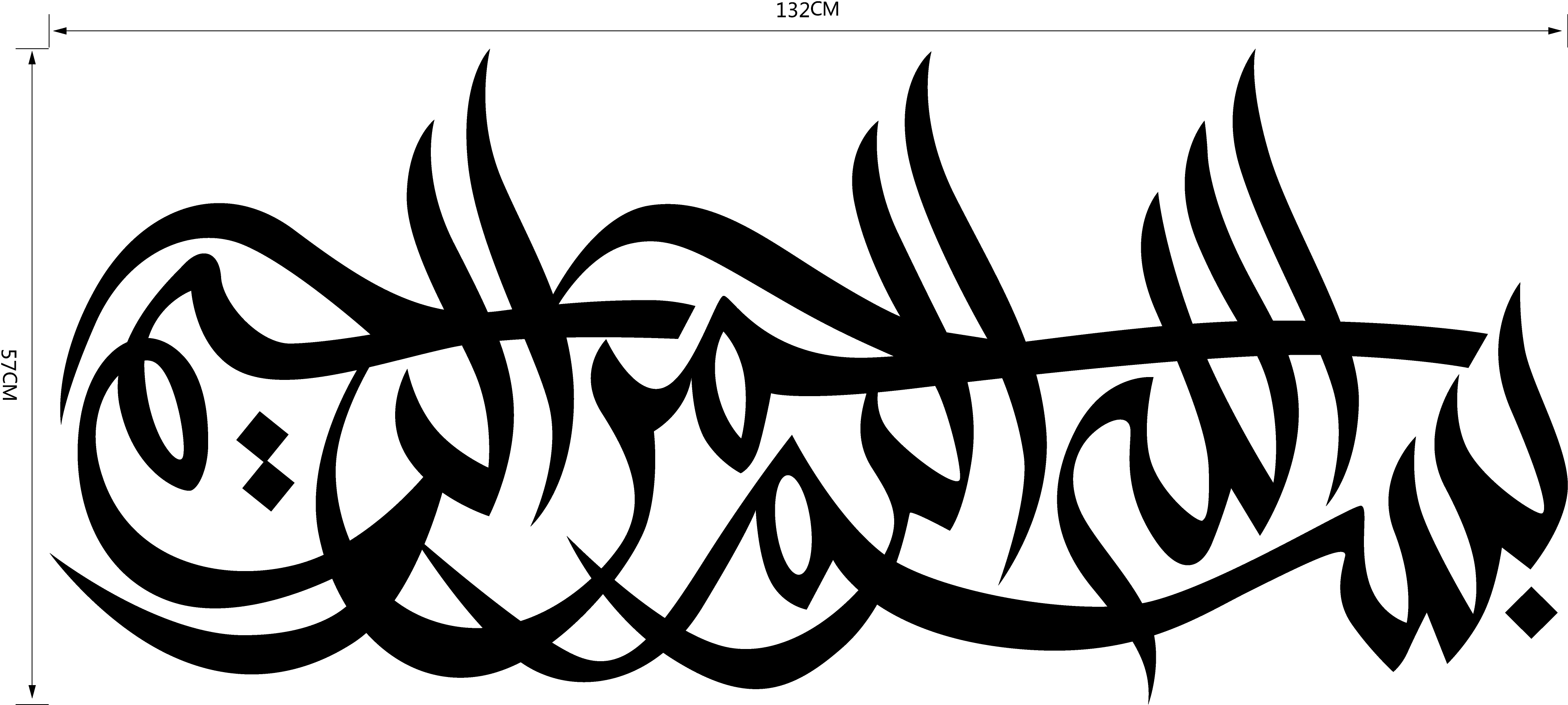 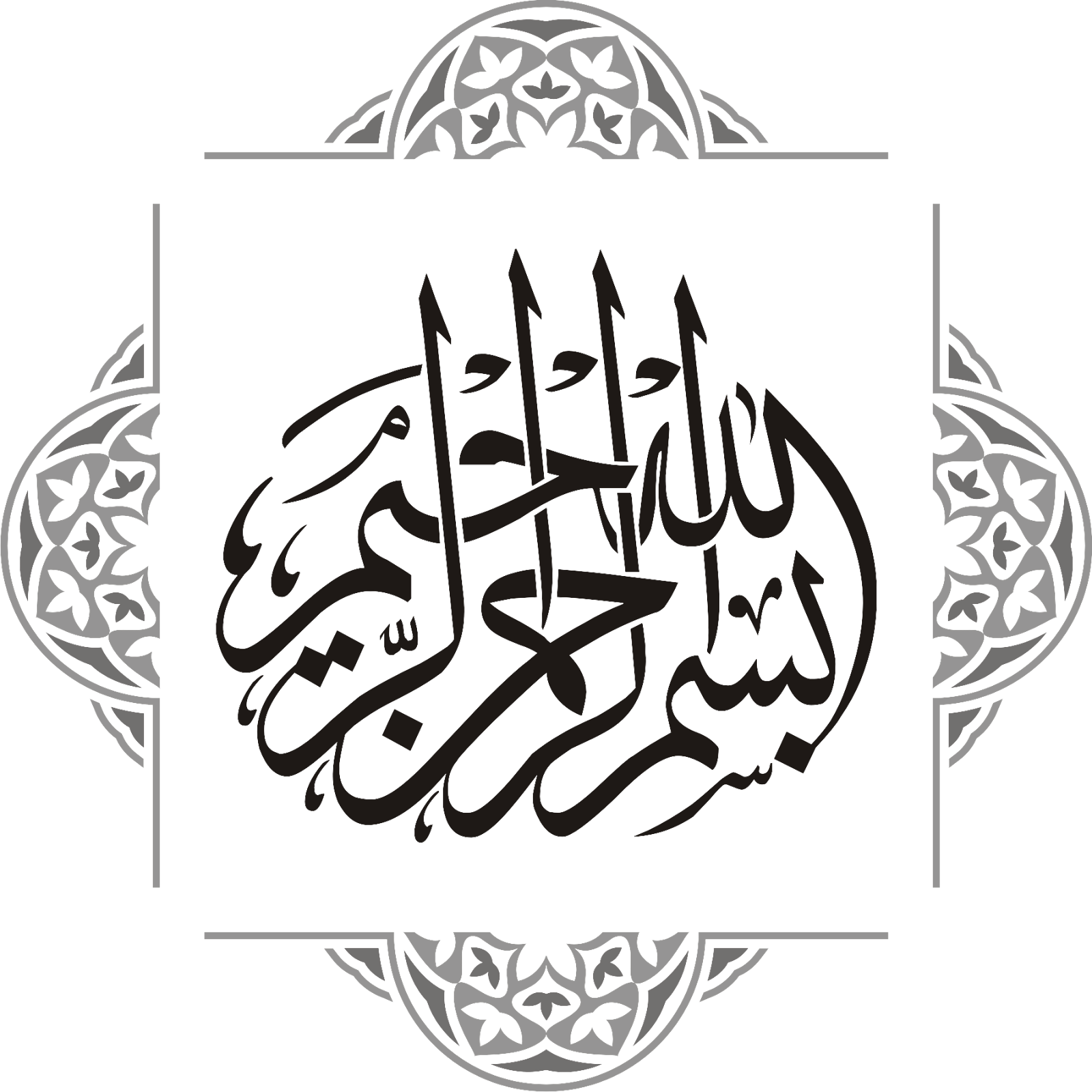 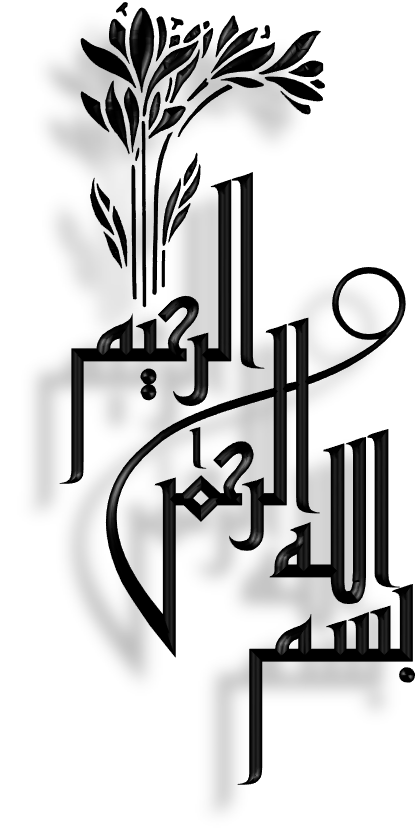 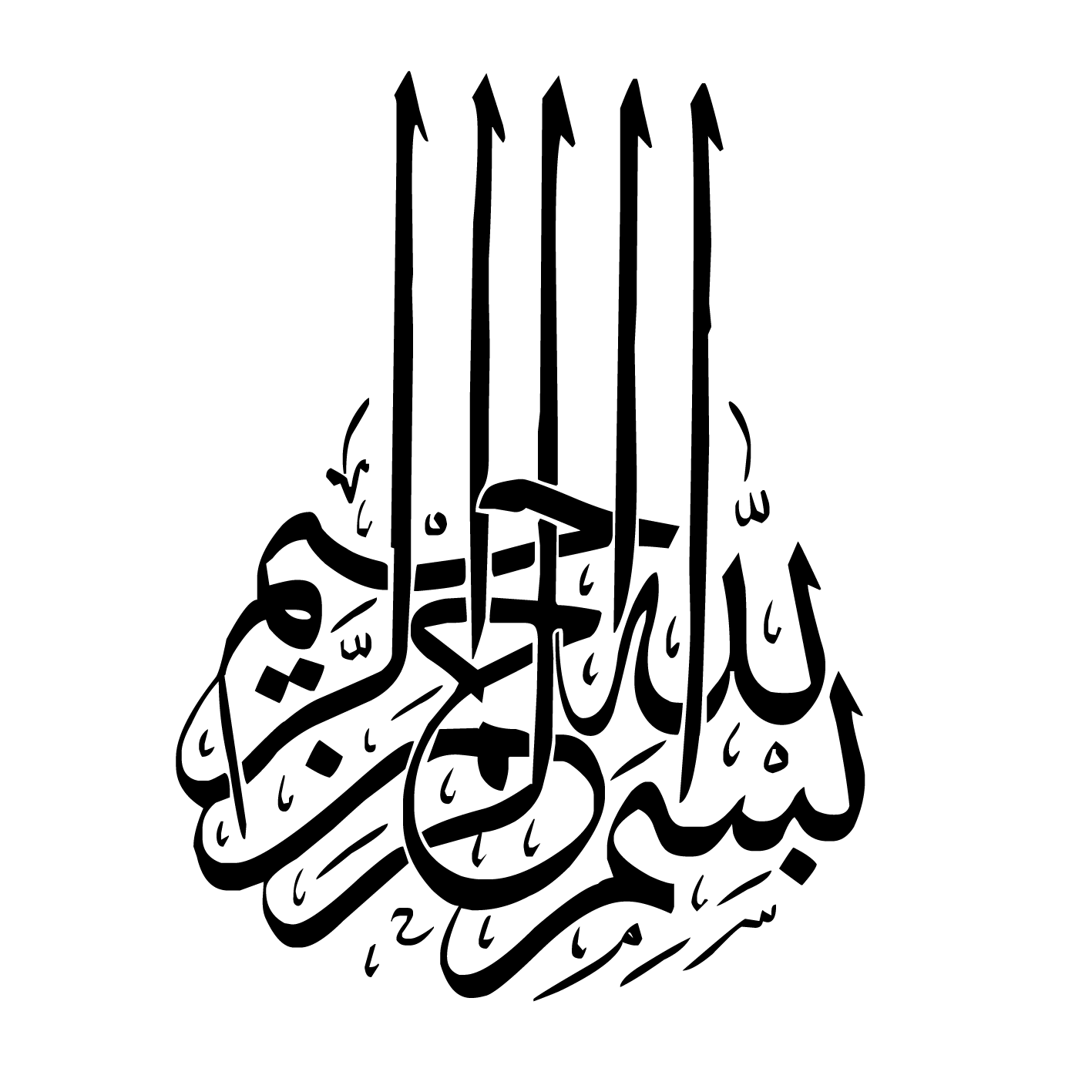 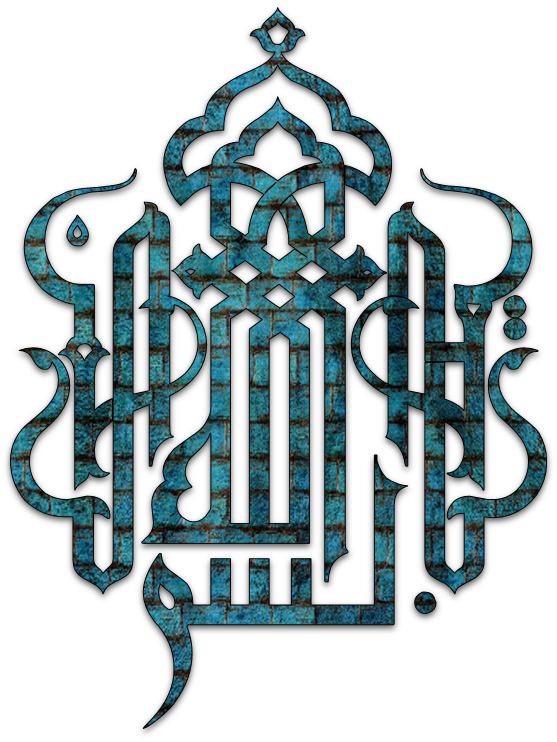 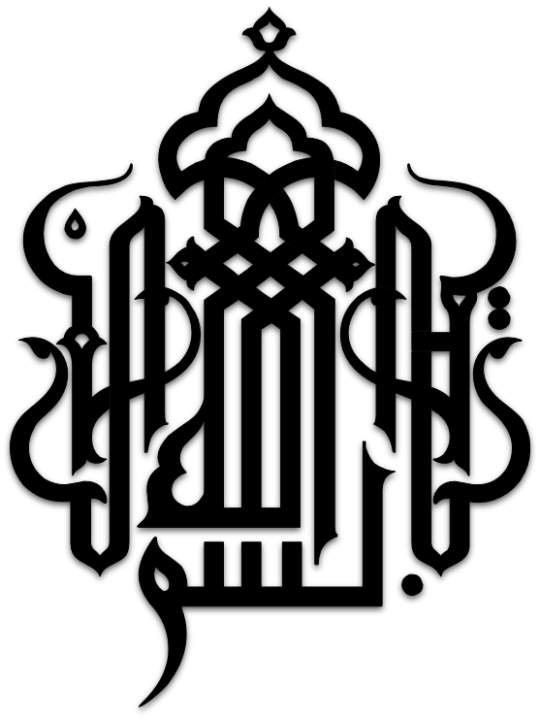 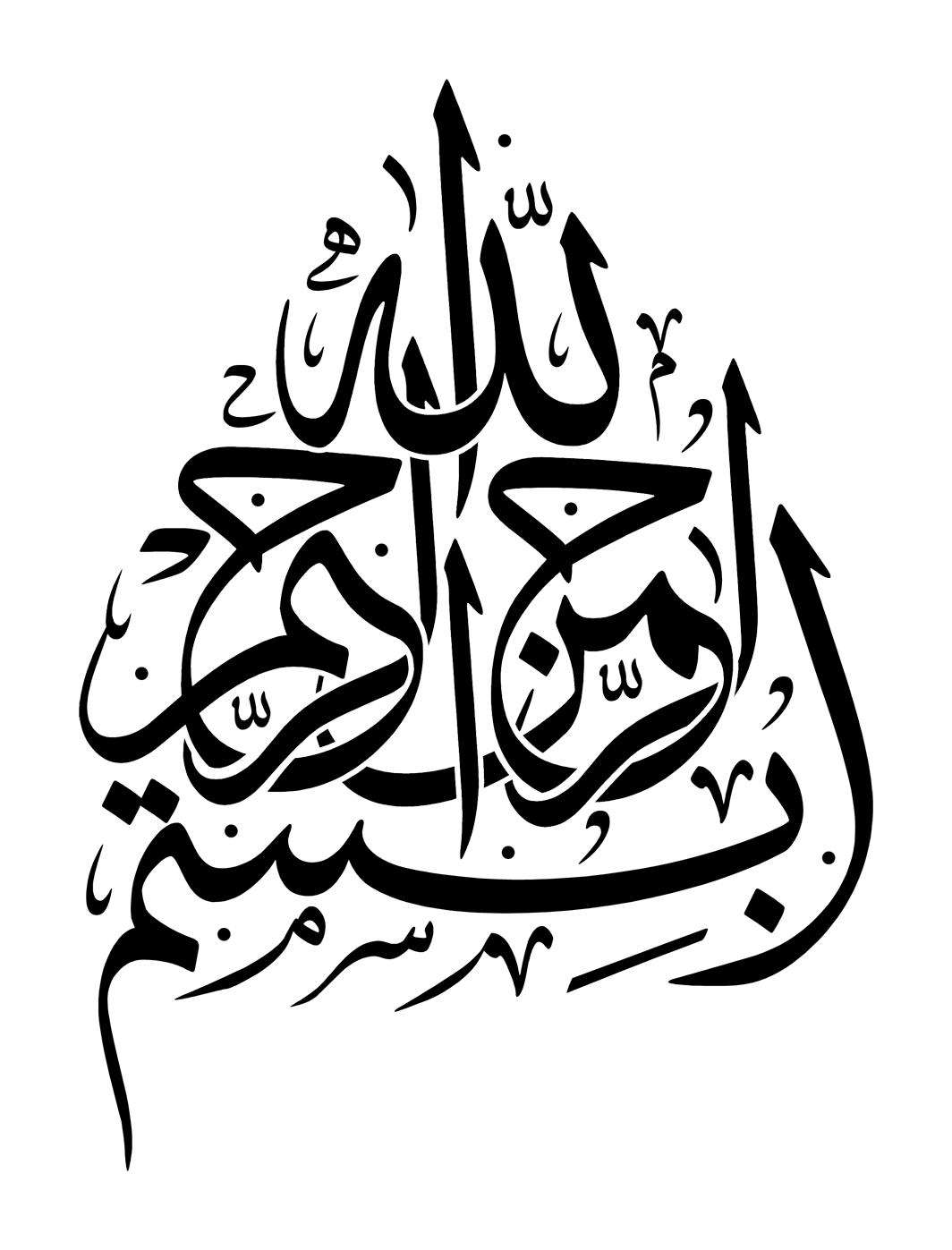 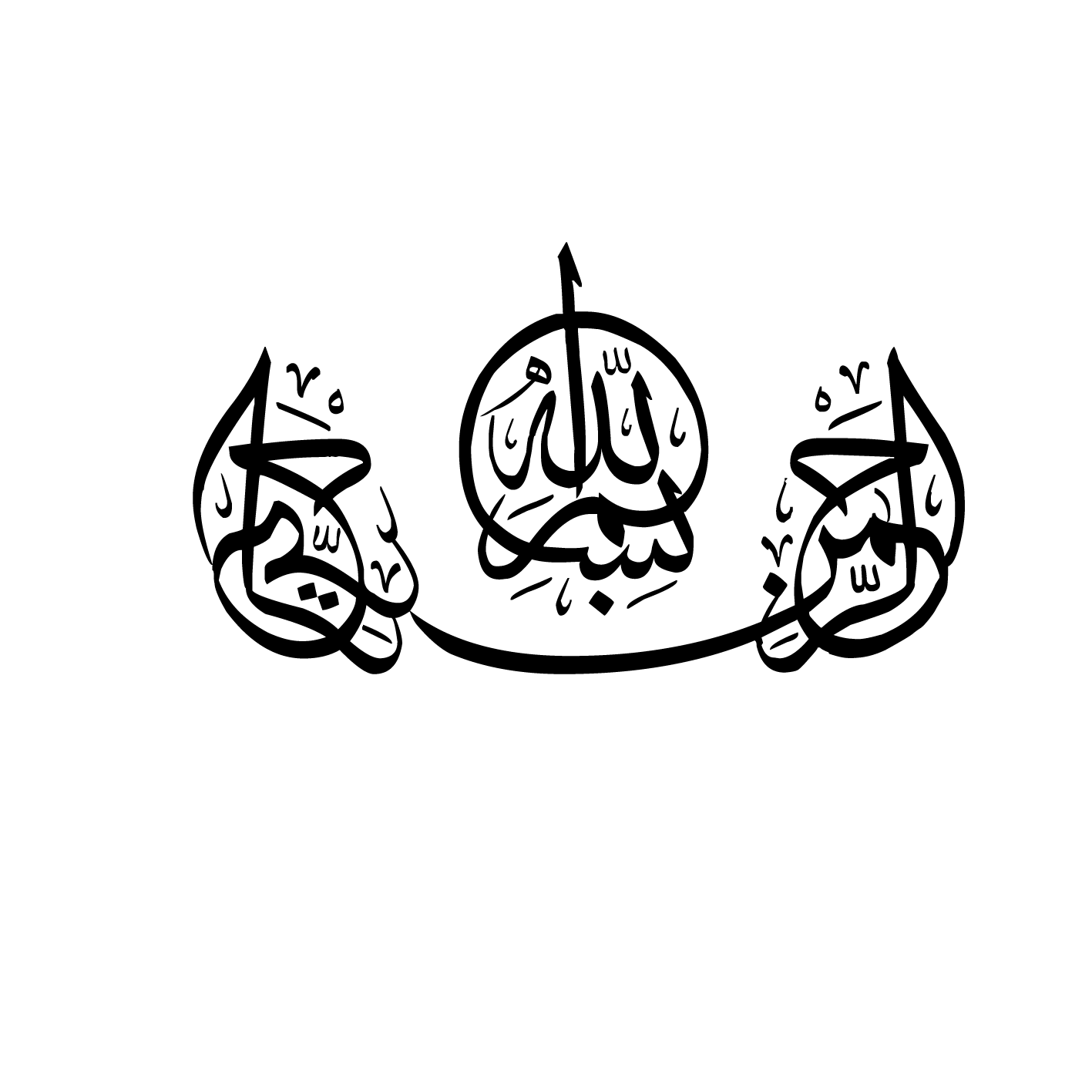 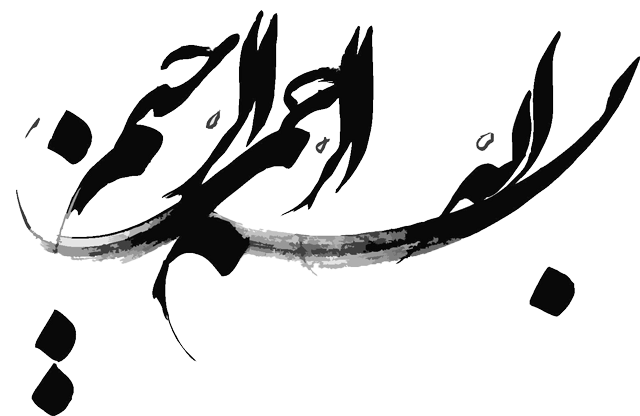 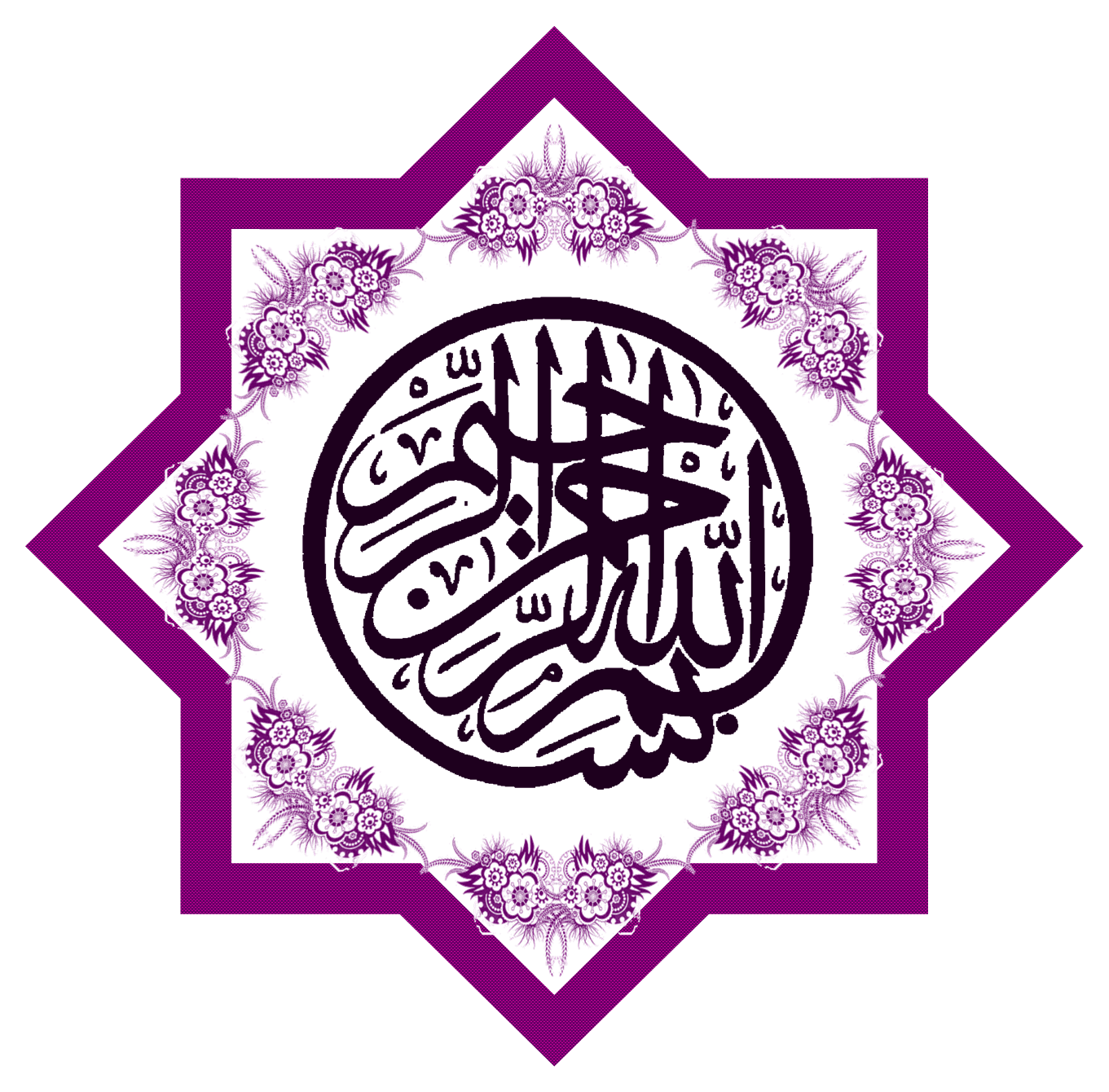 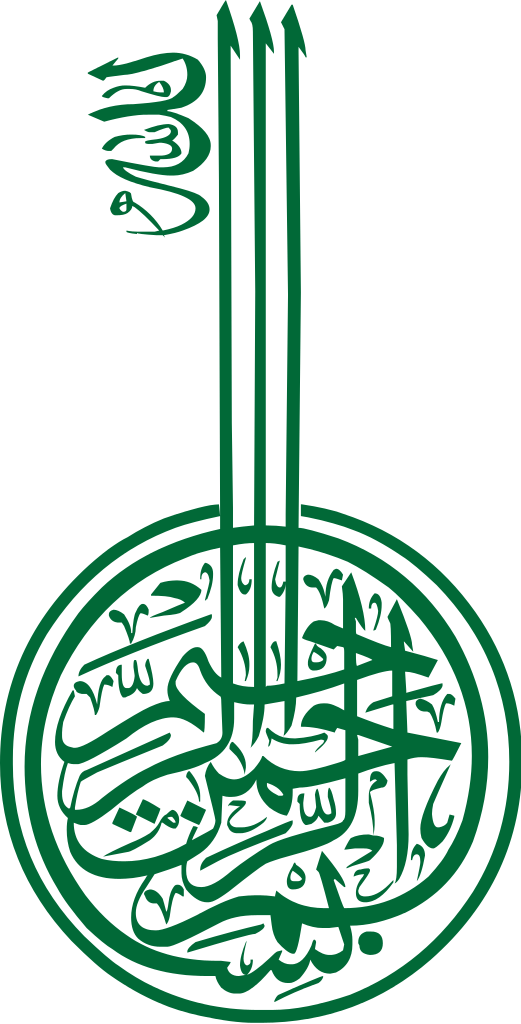 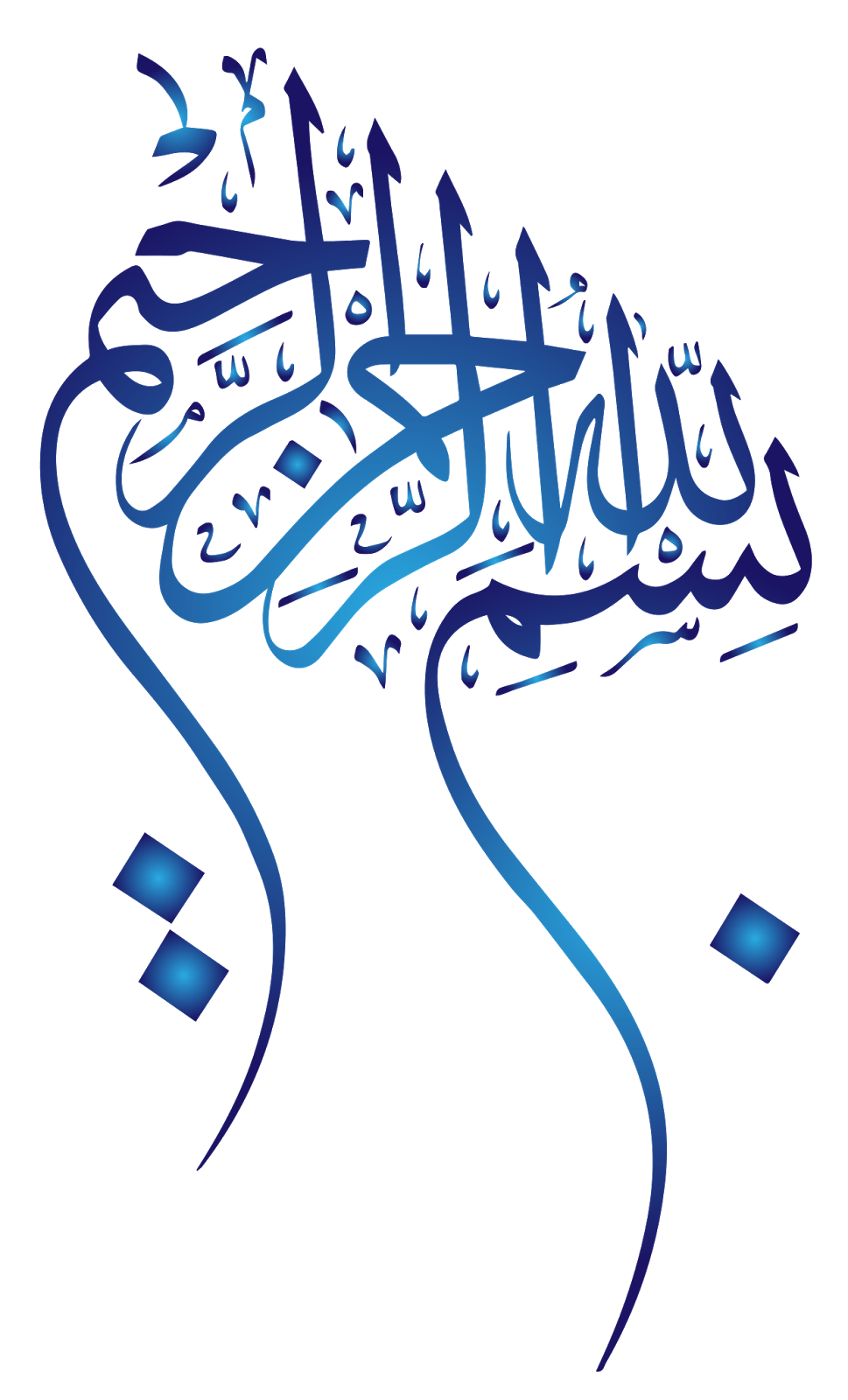 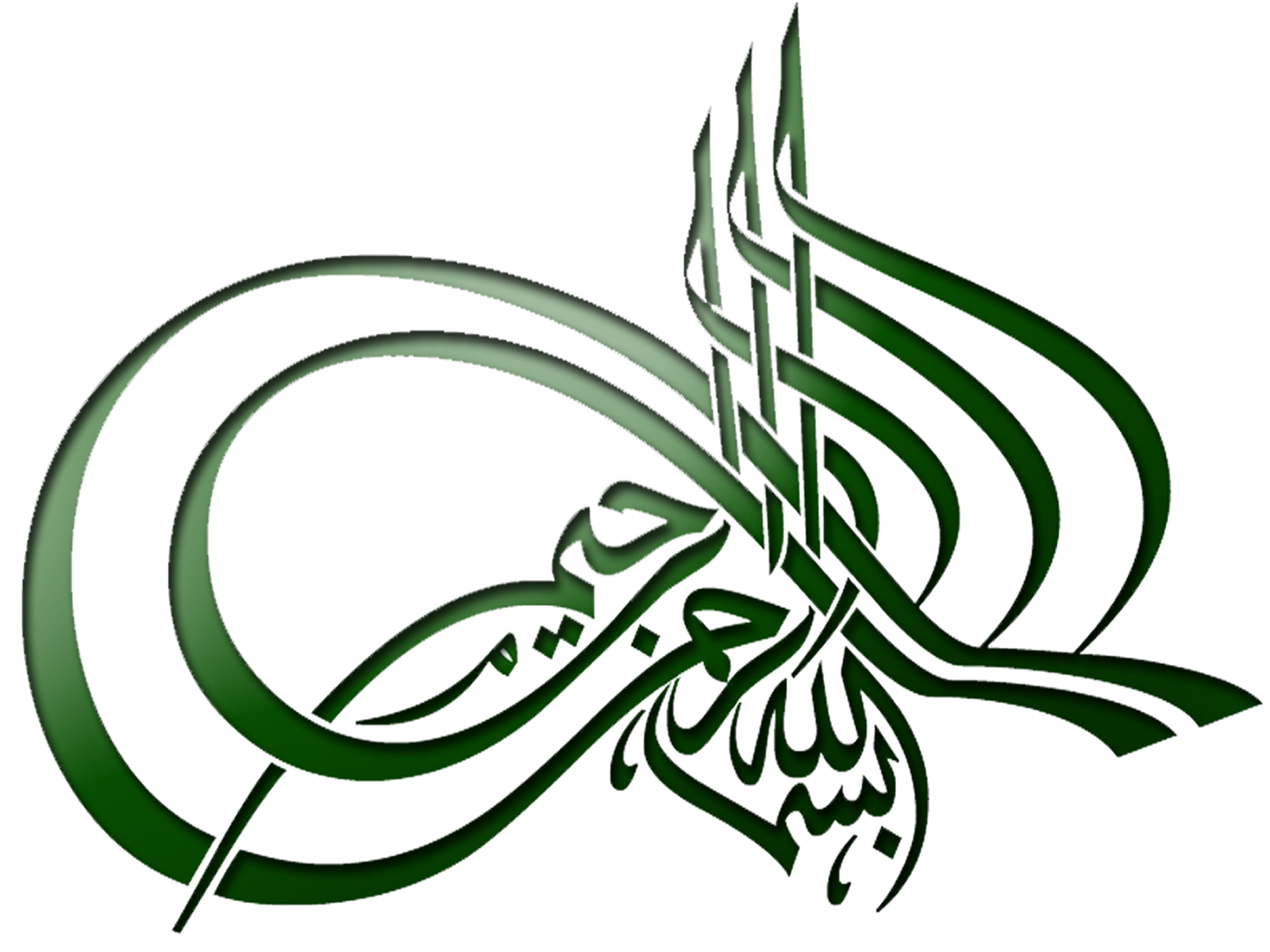 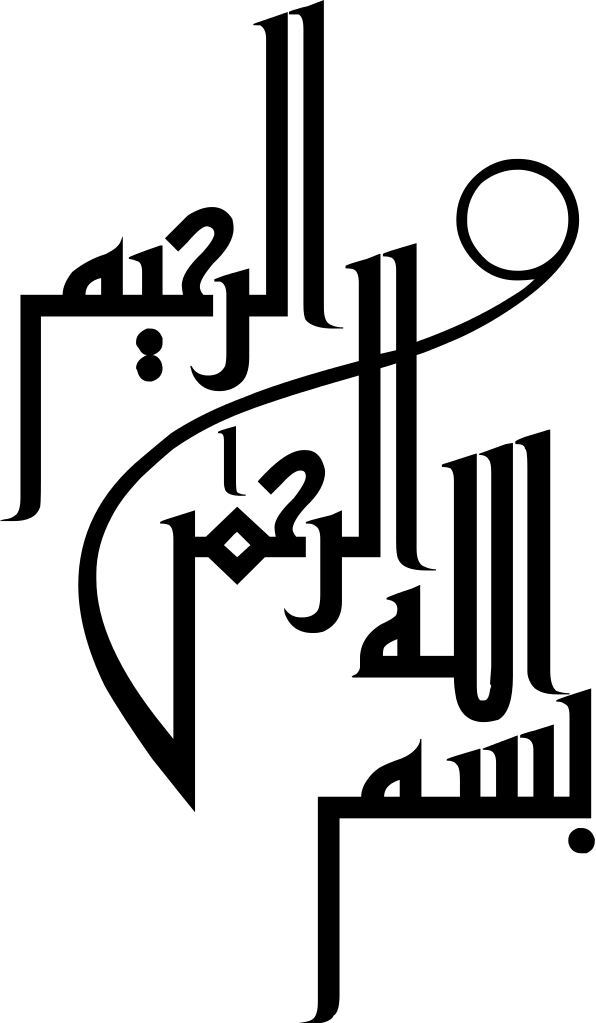 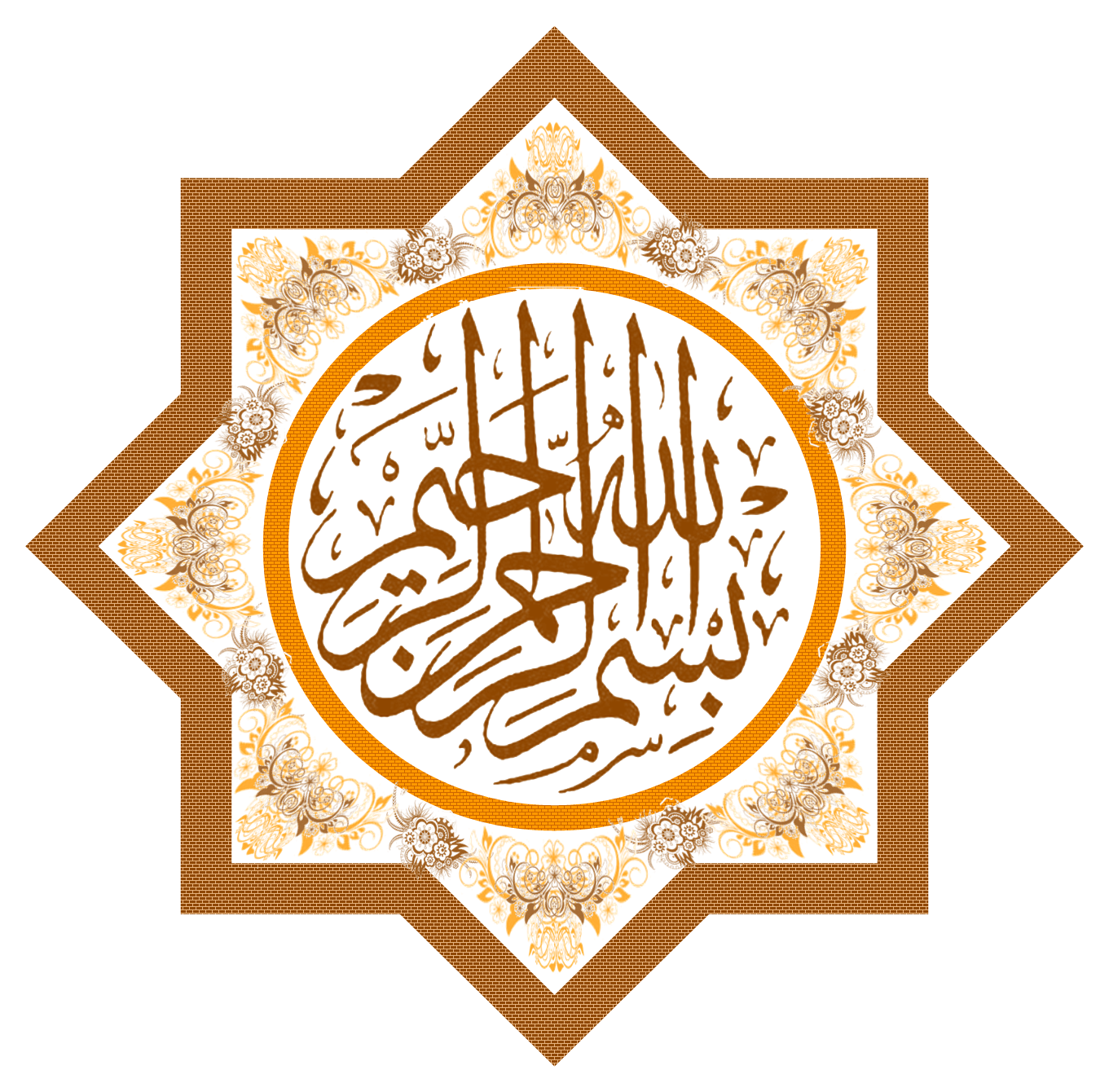 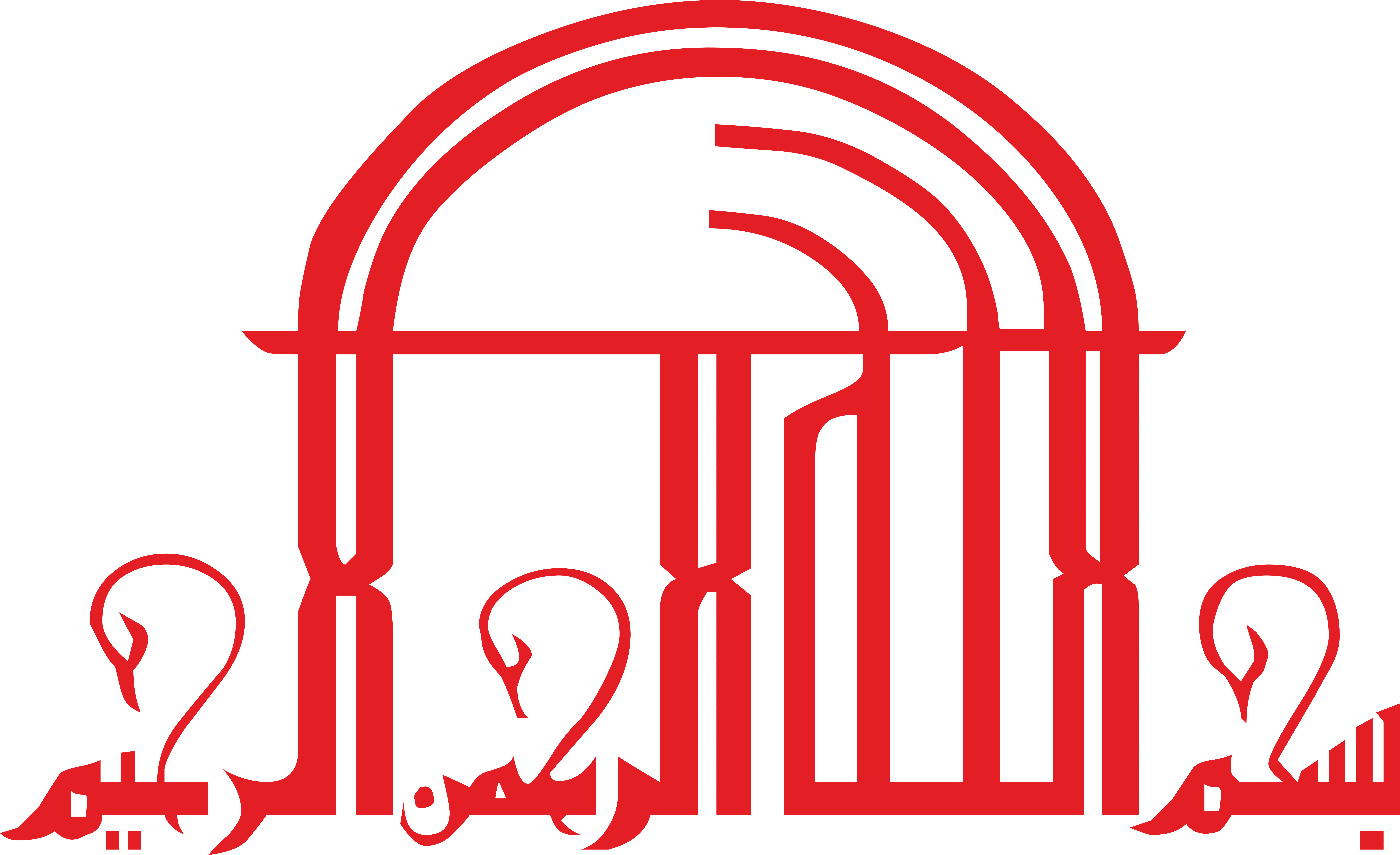 www.Tarhika.ir
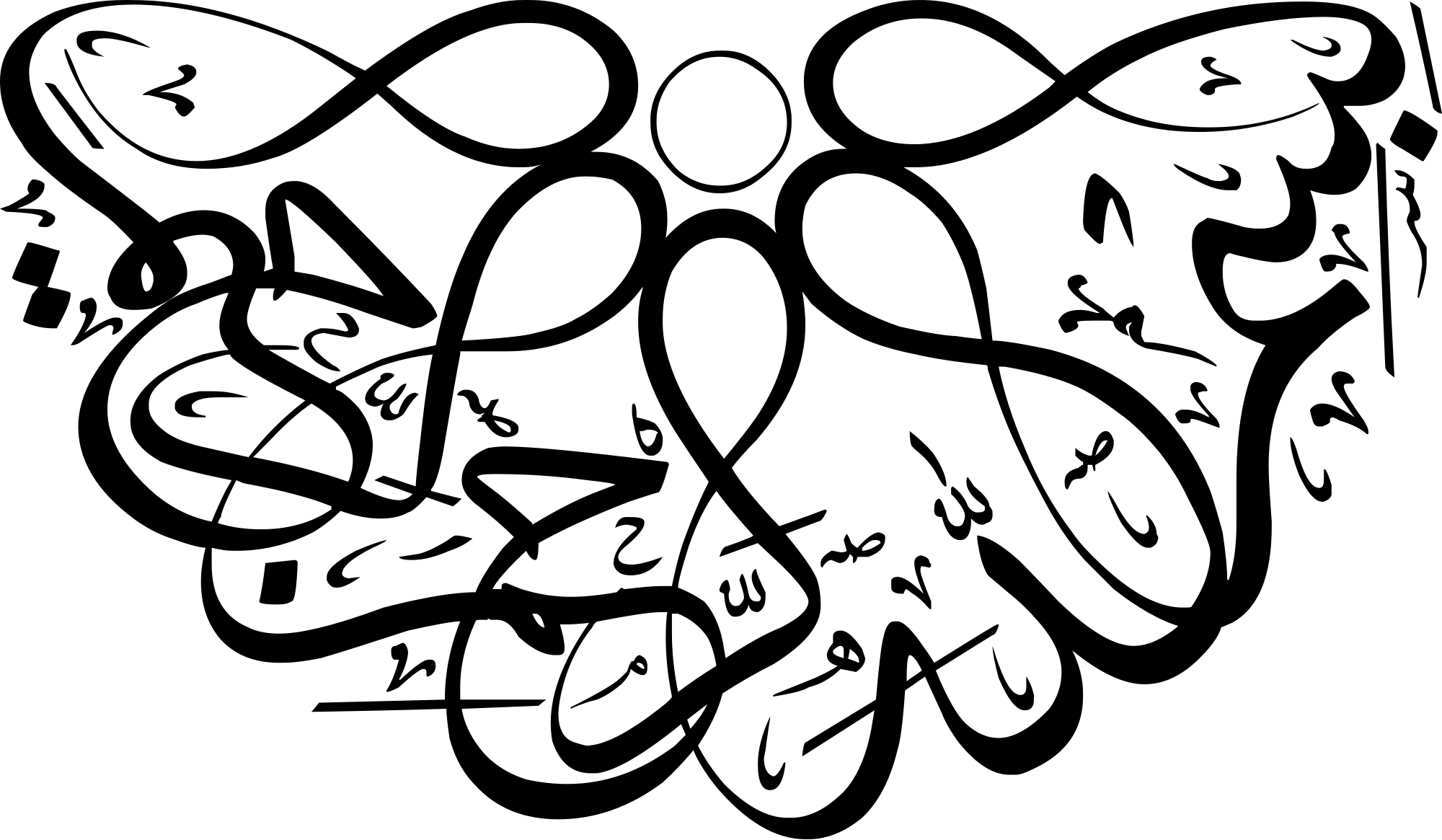 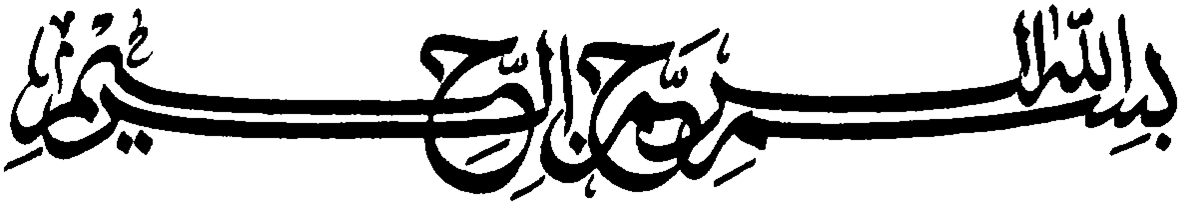 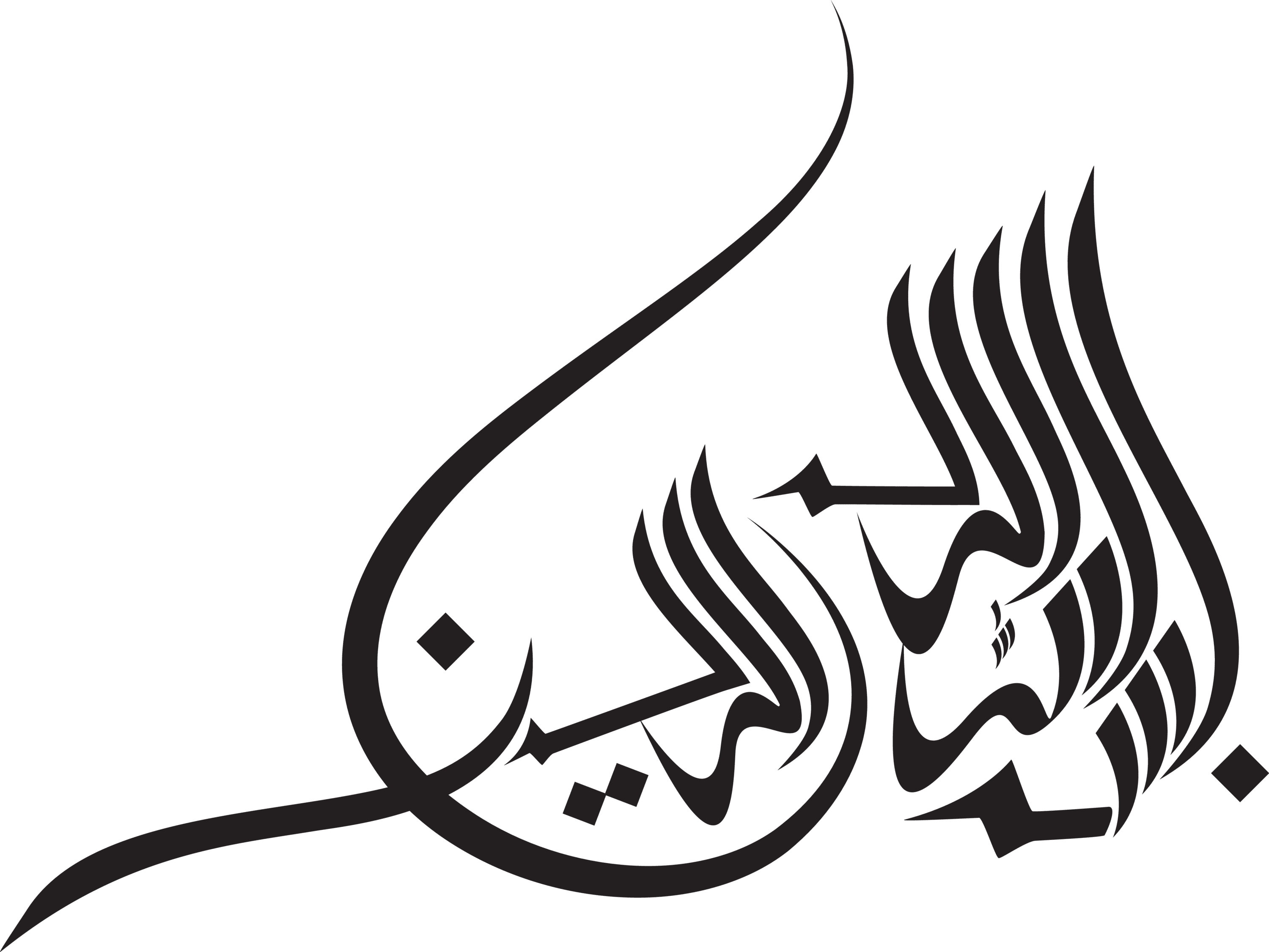 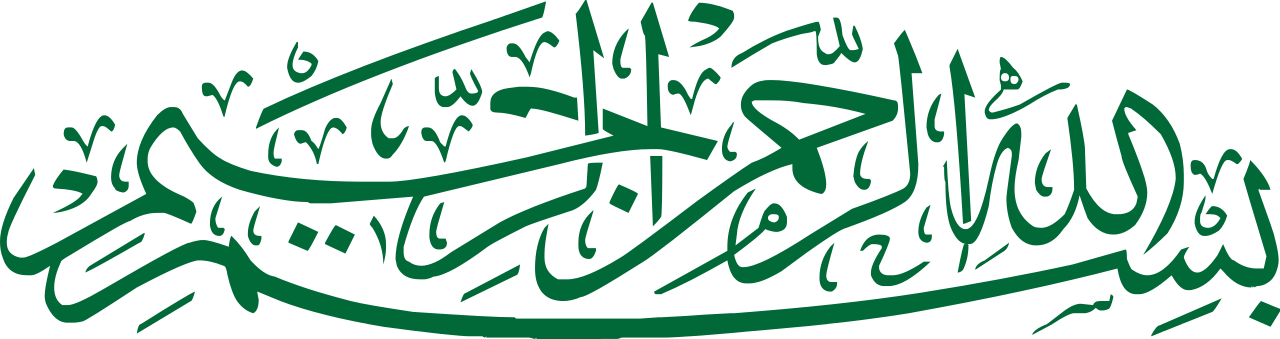 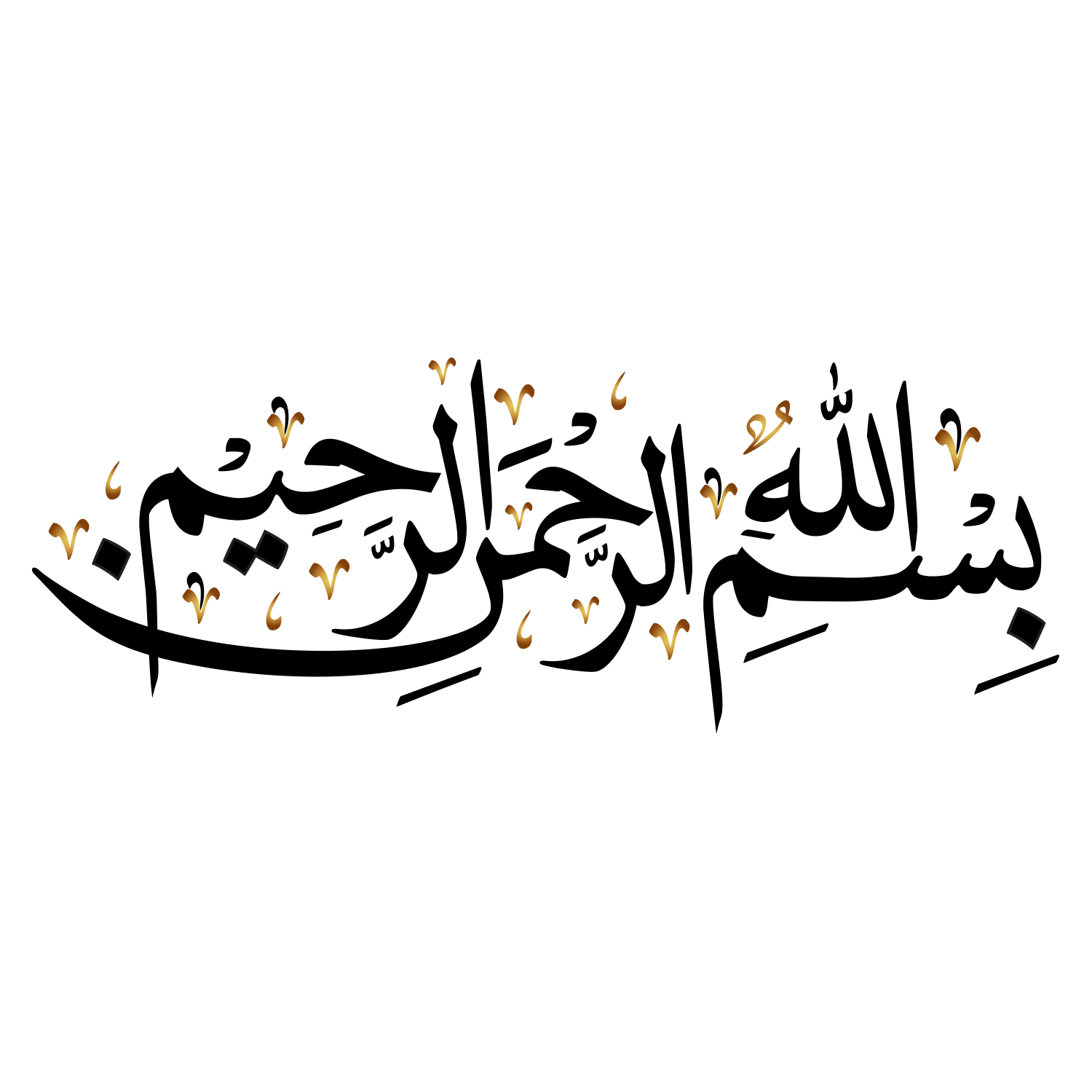 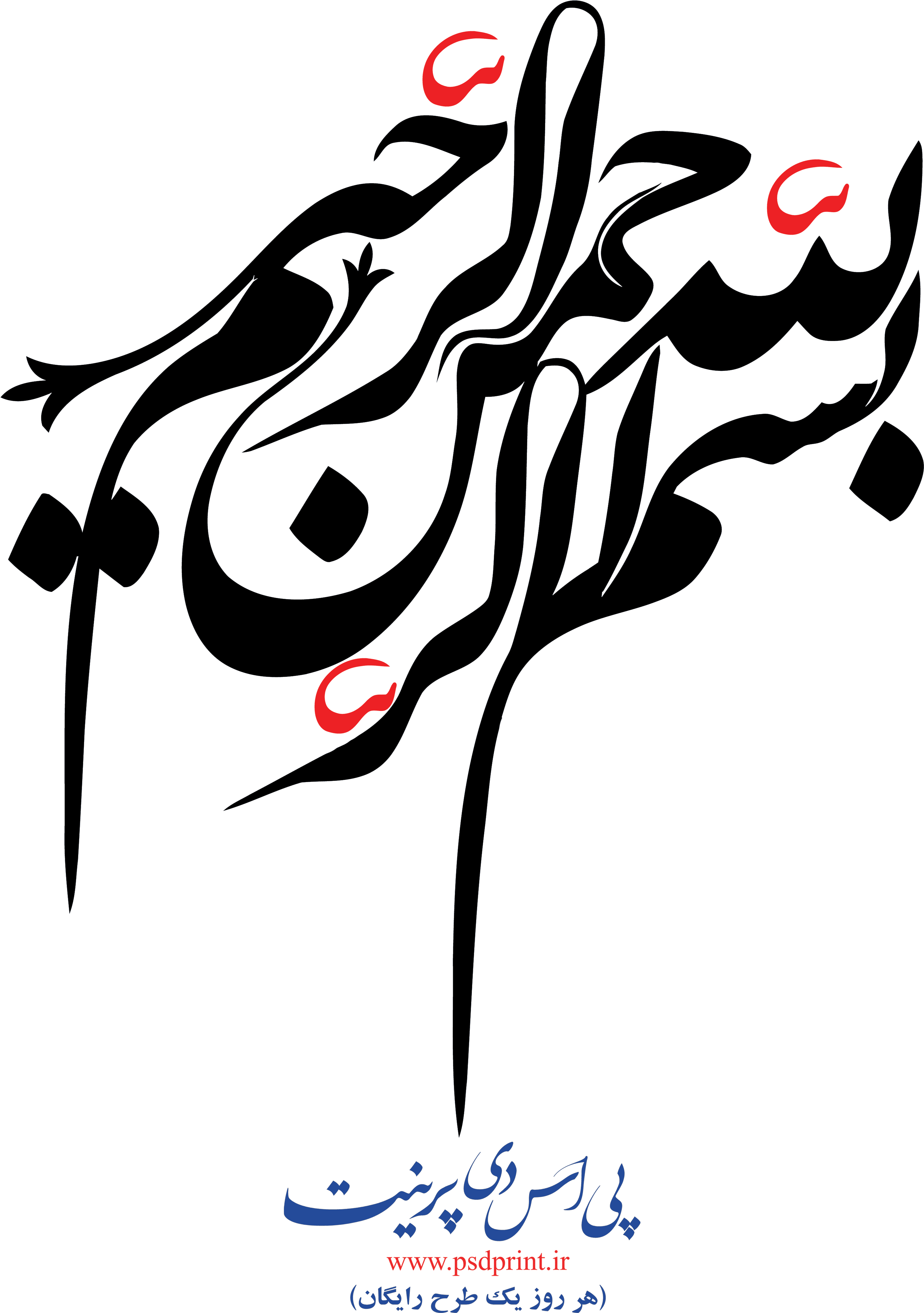 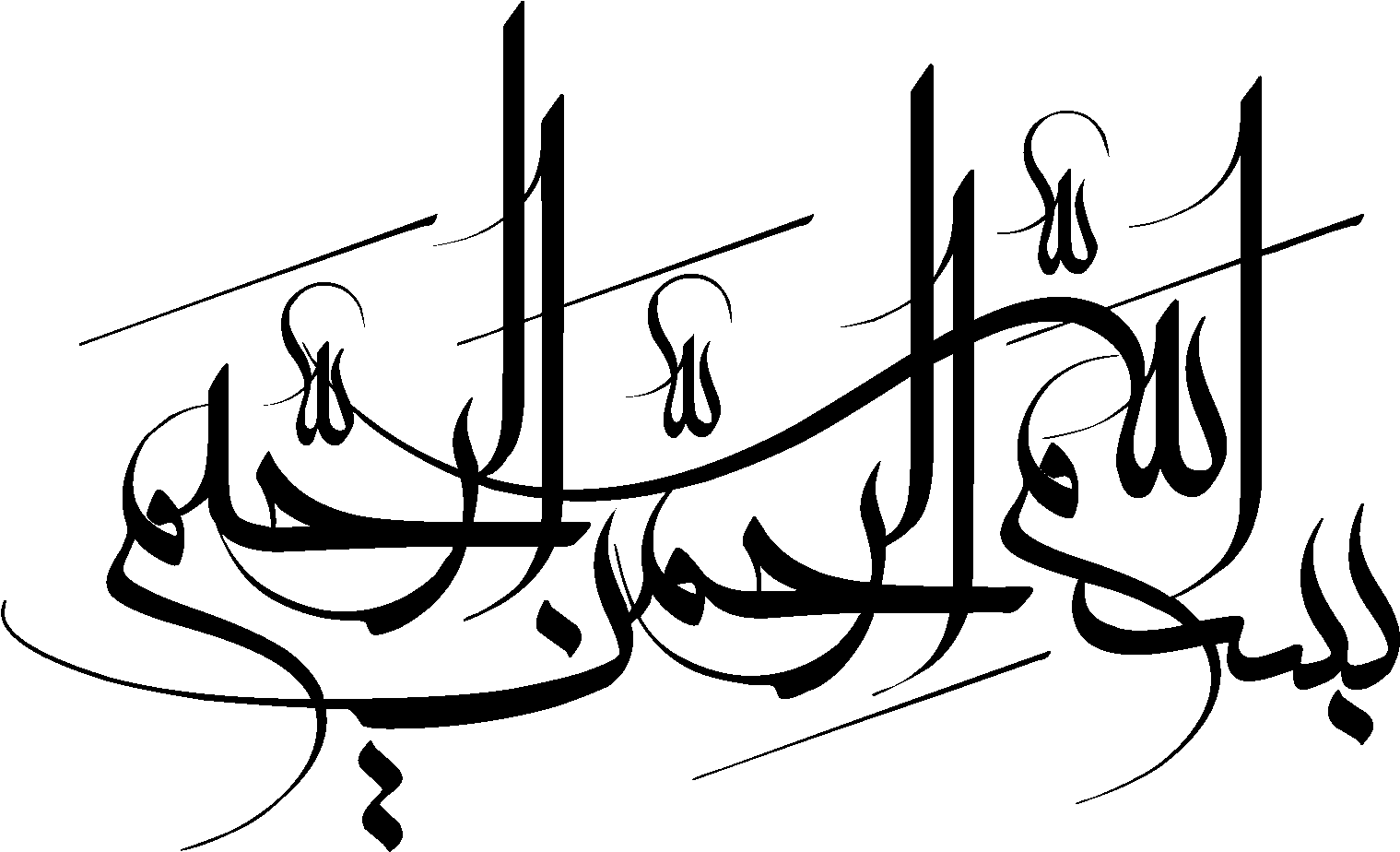 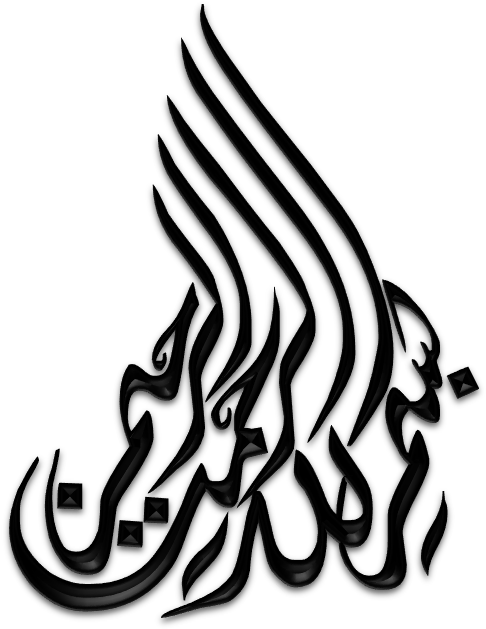 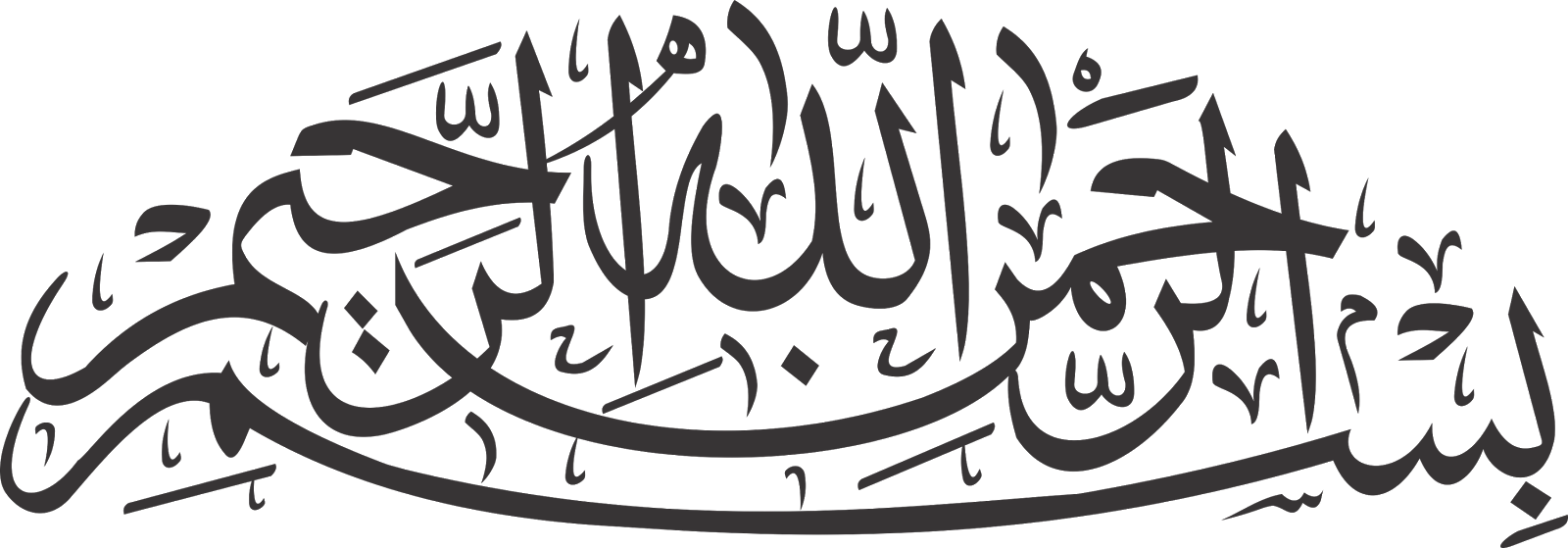 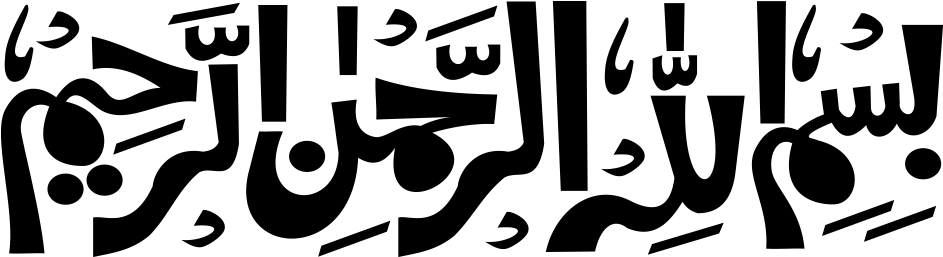 طراحی و ارائه توسط سایت طرحیکا
www.Tarhika.ir
مرجع دانلود انواع قالب ها و طرح های گرافیکی
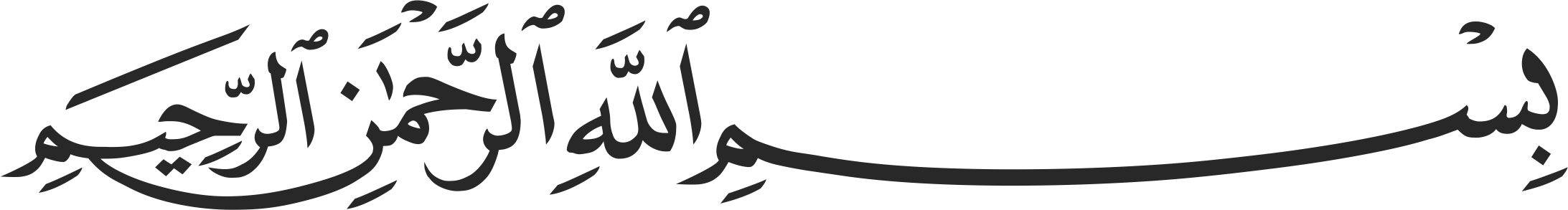 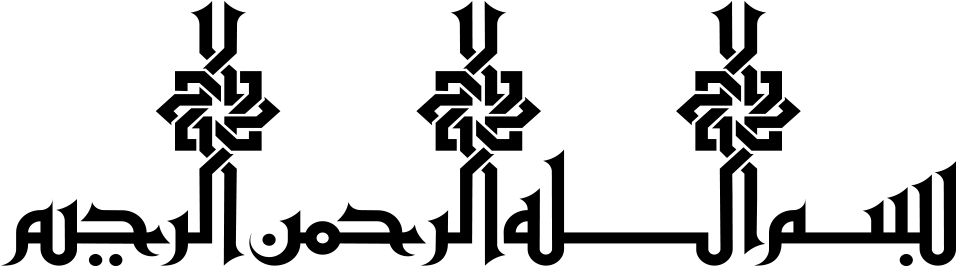 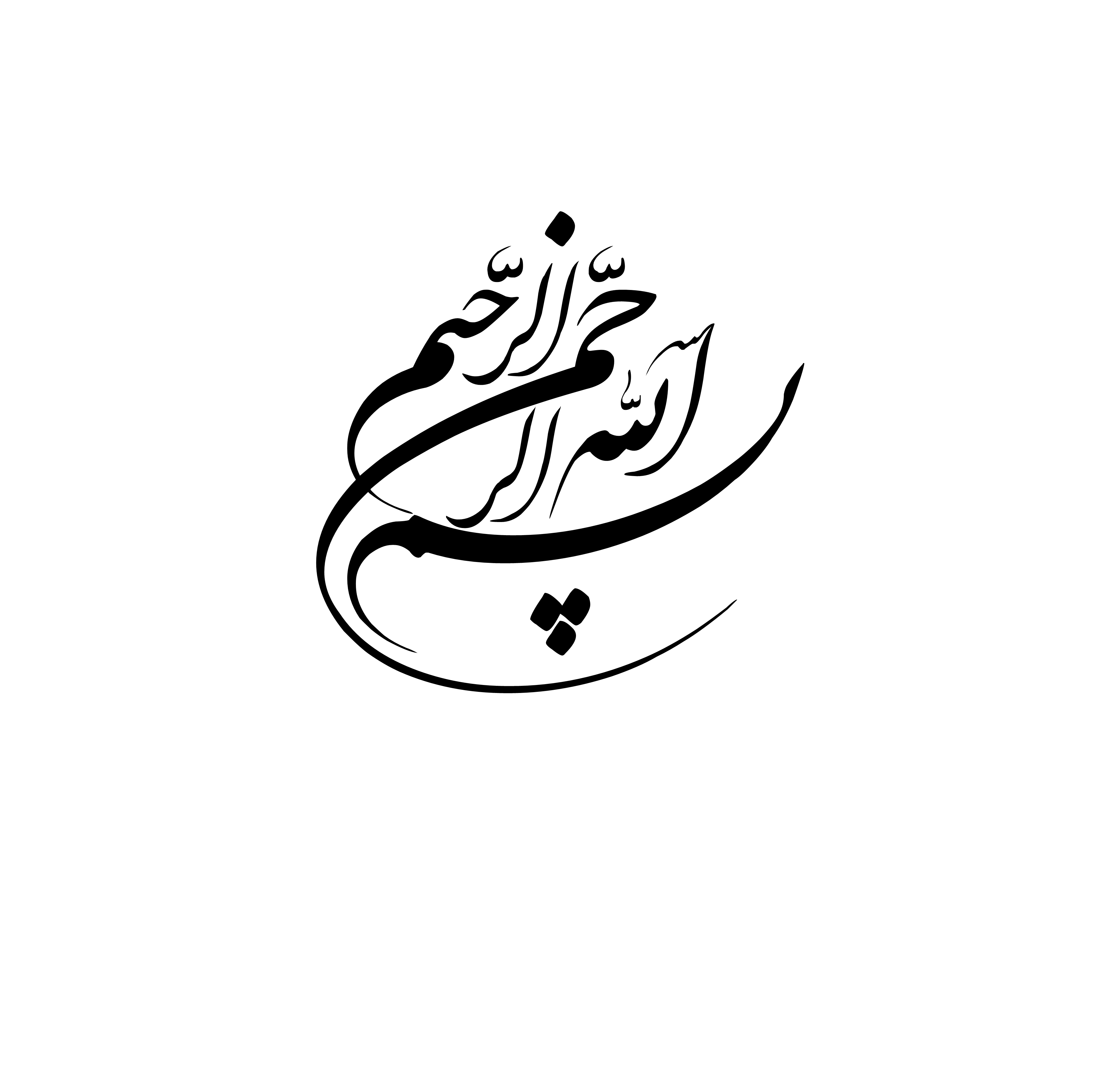 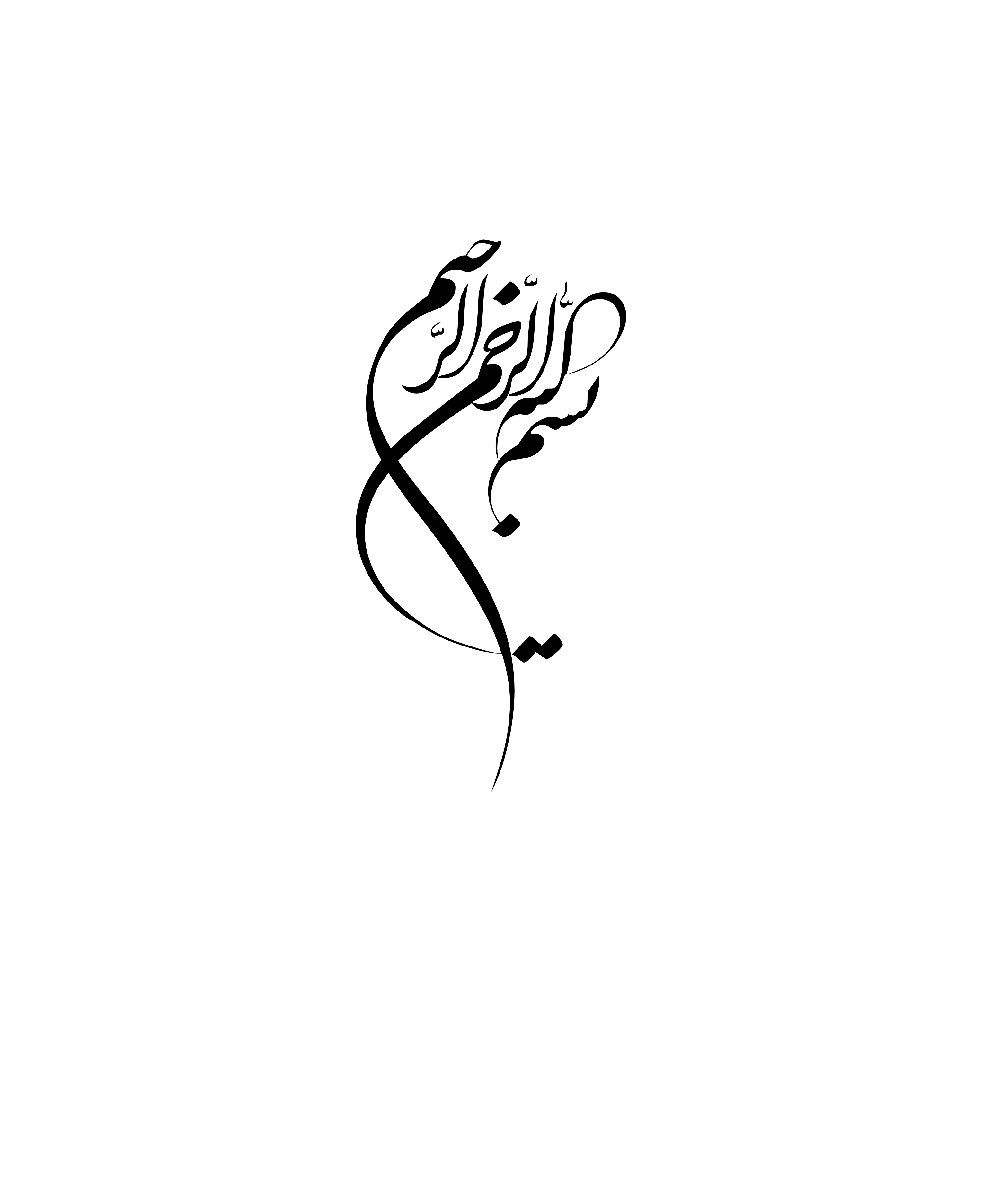 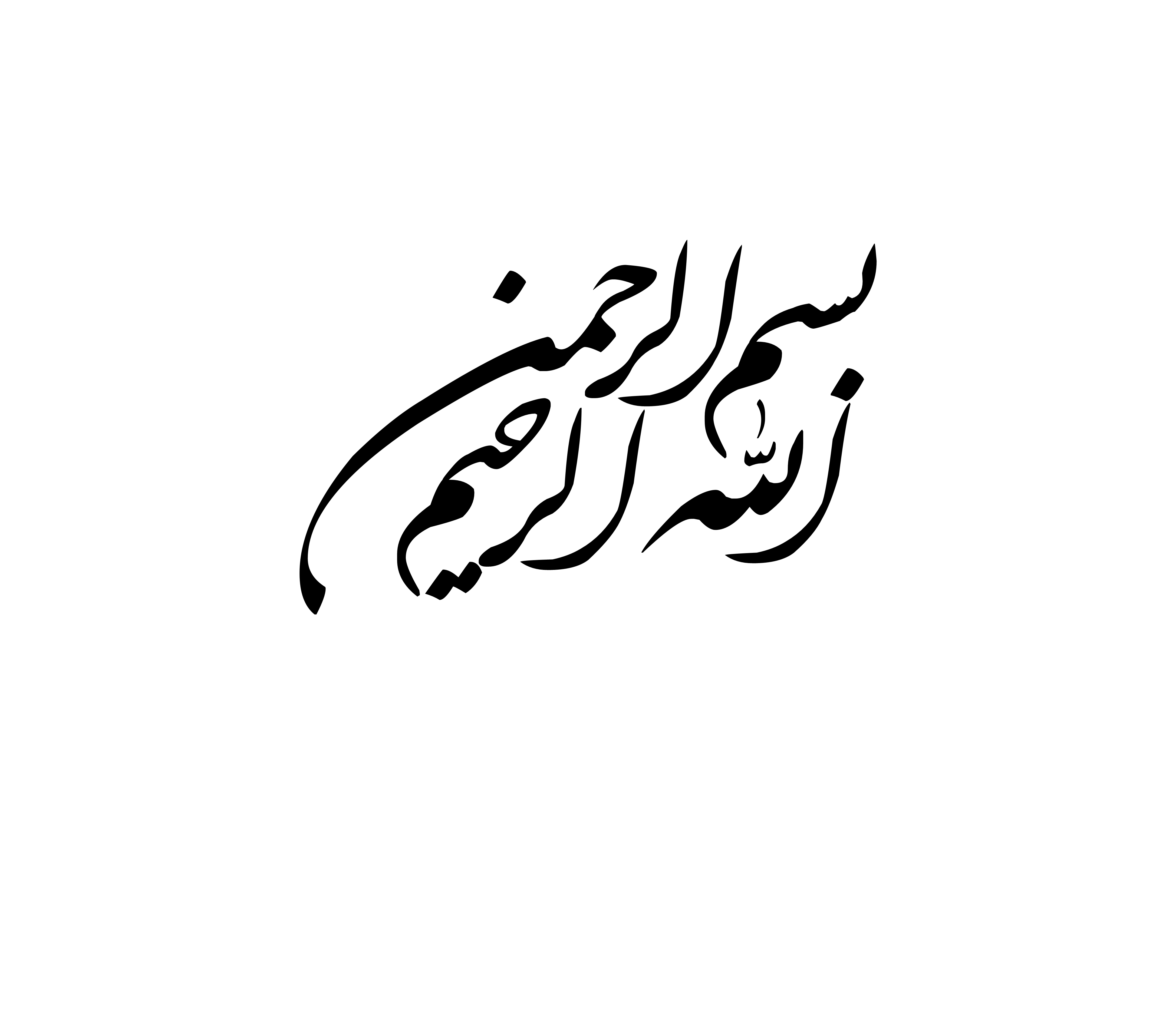 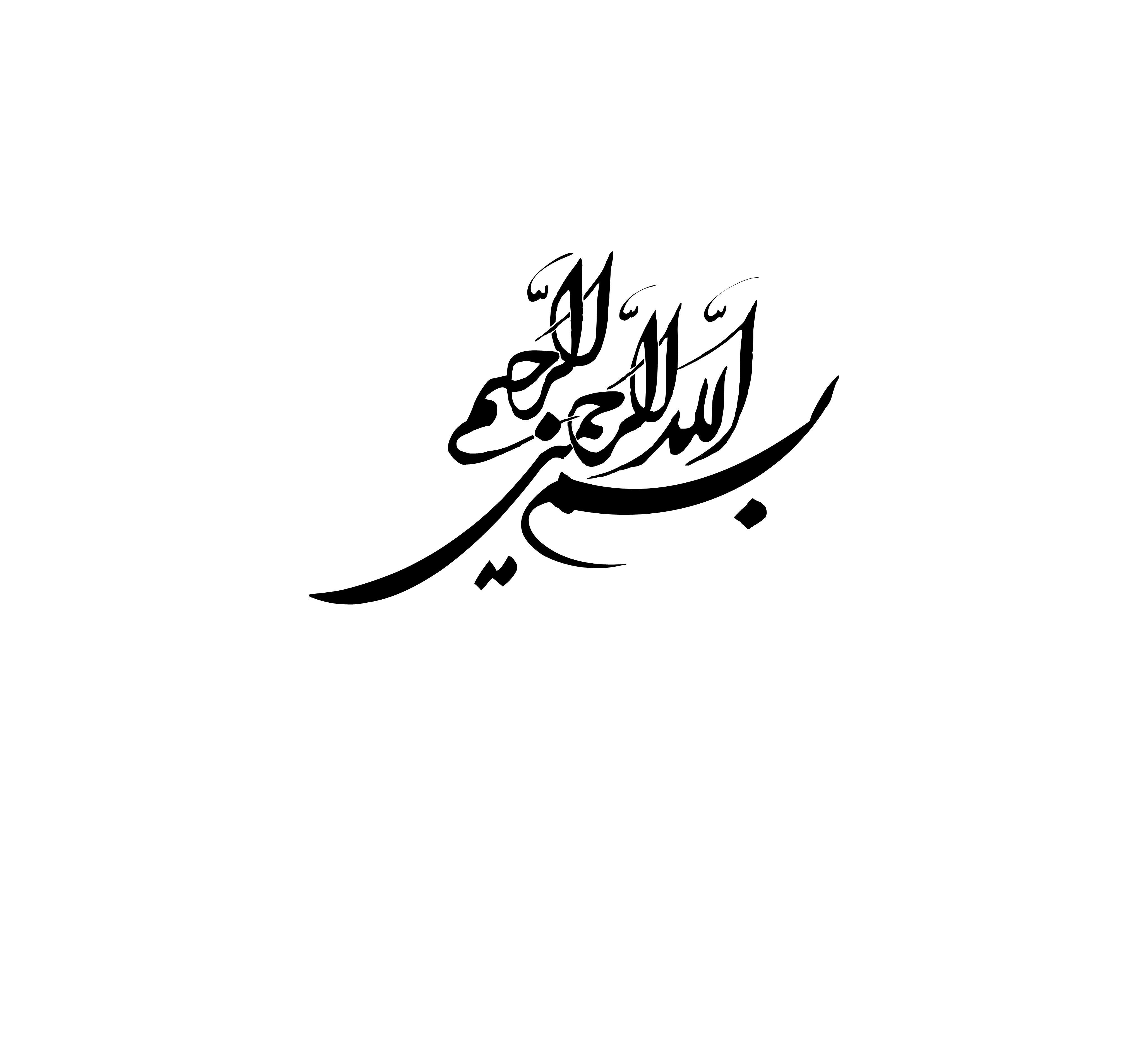 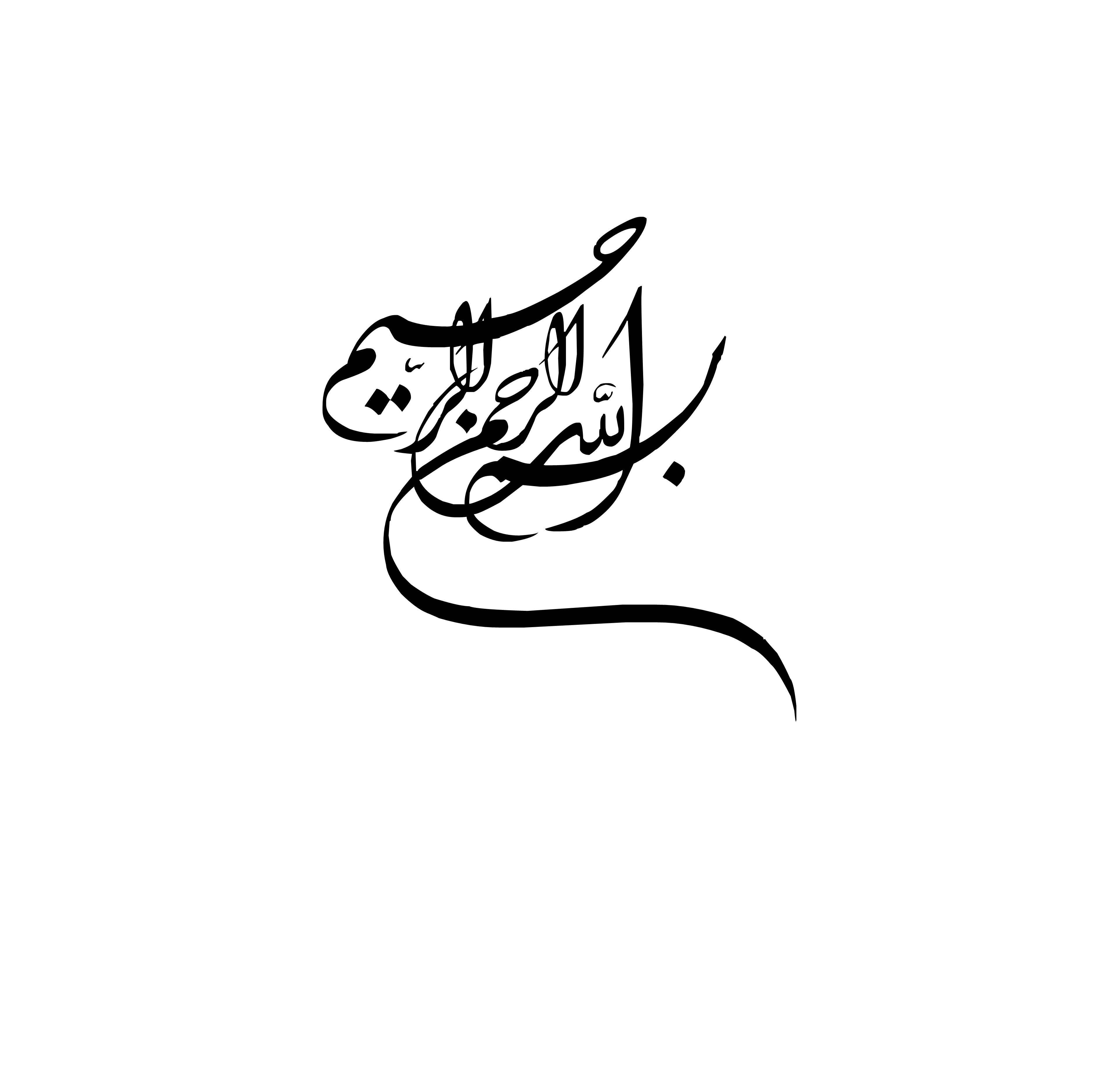 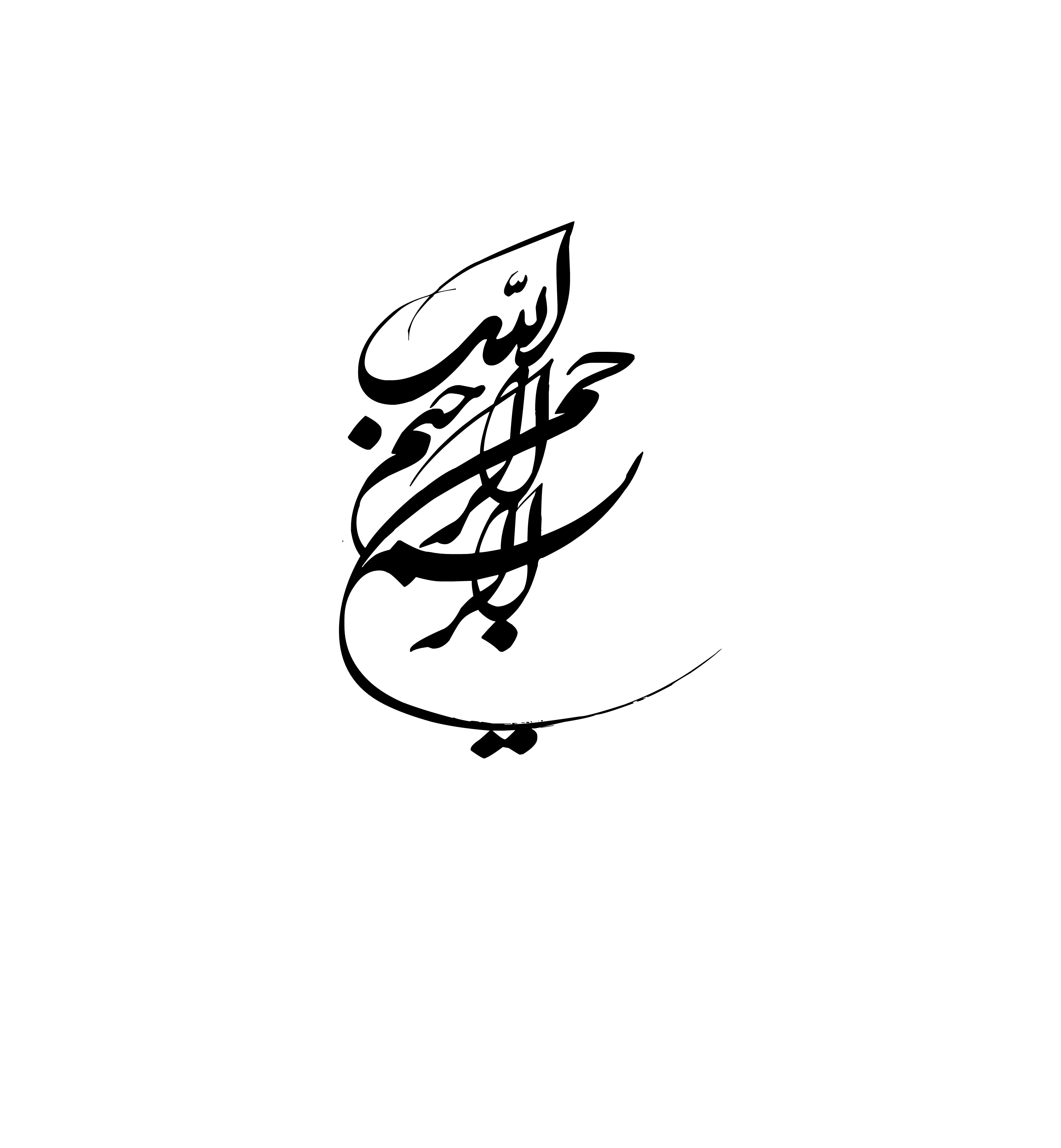 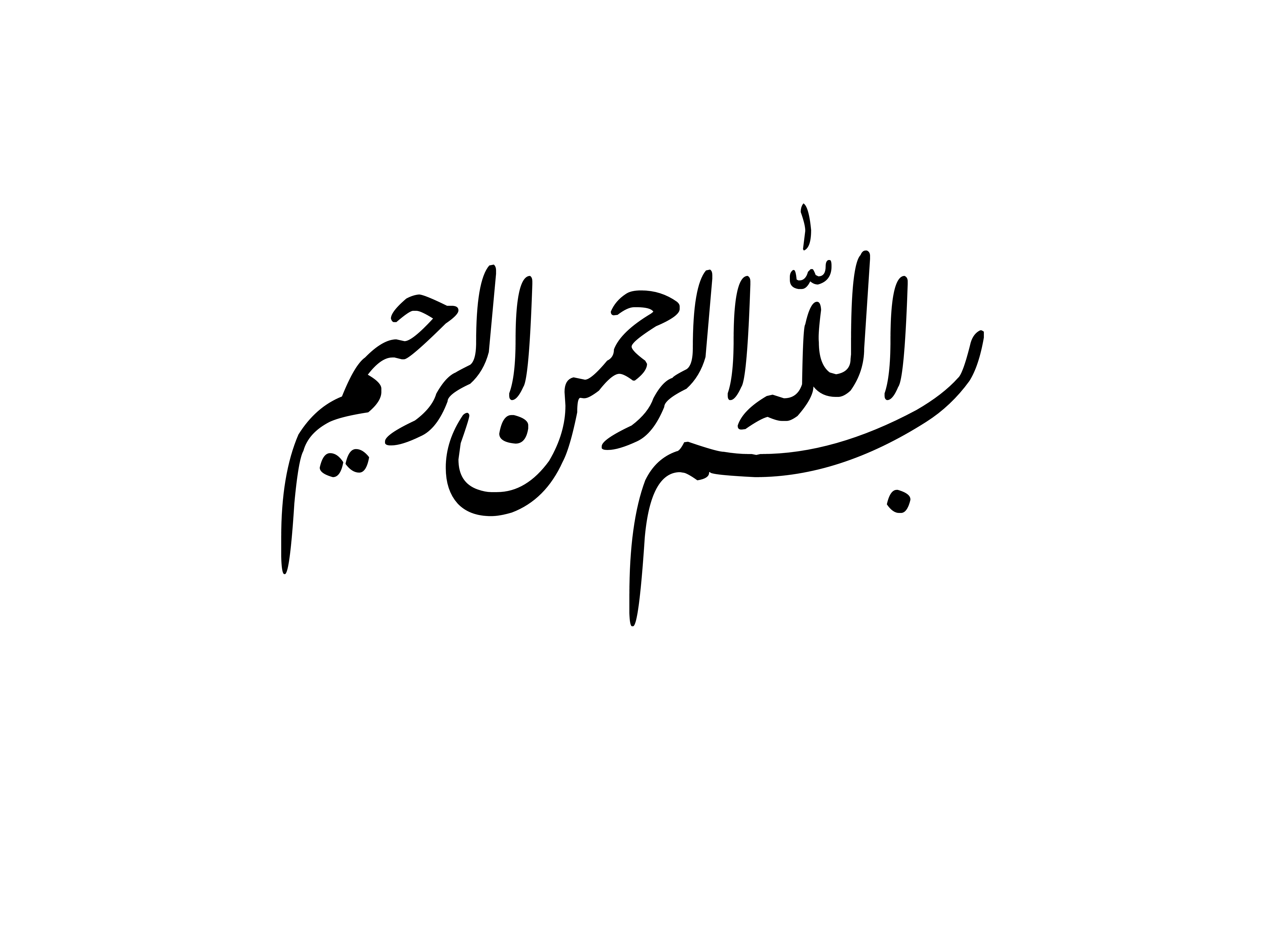 www.Tarhika.ir
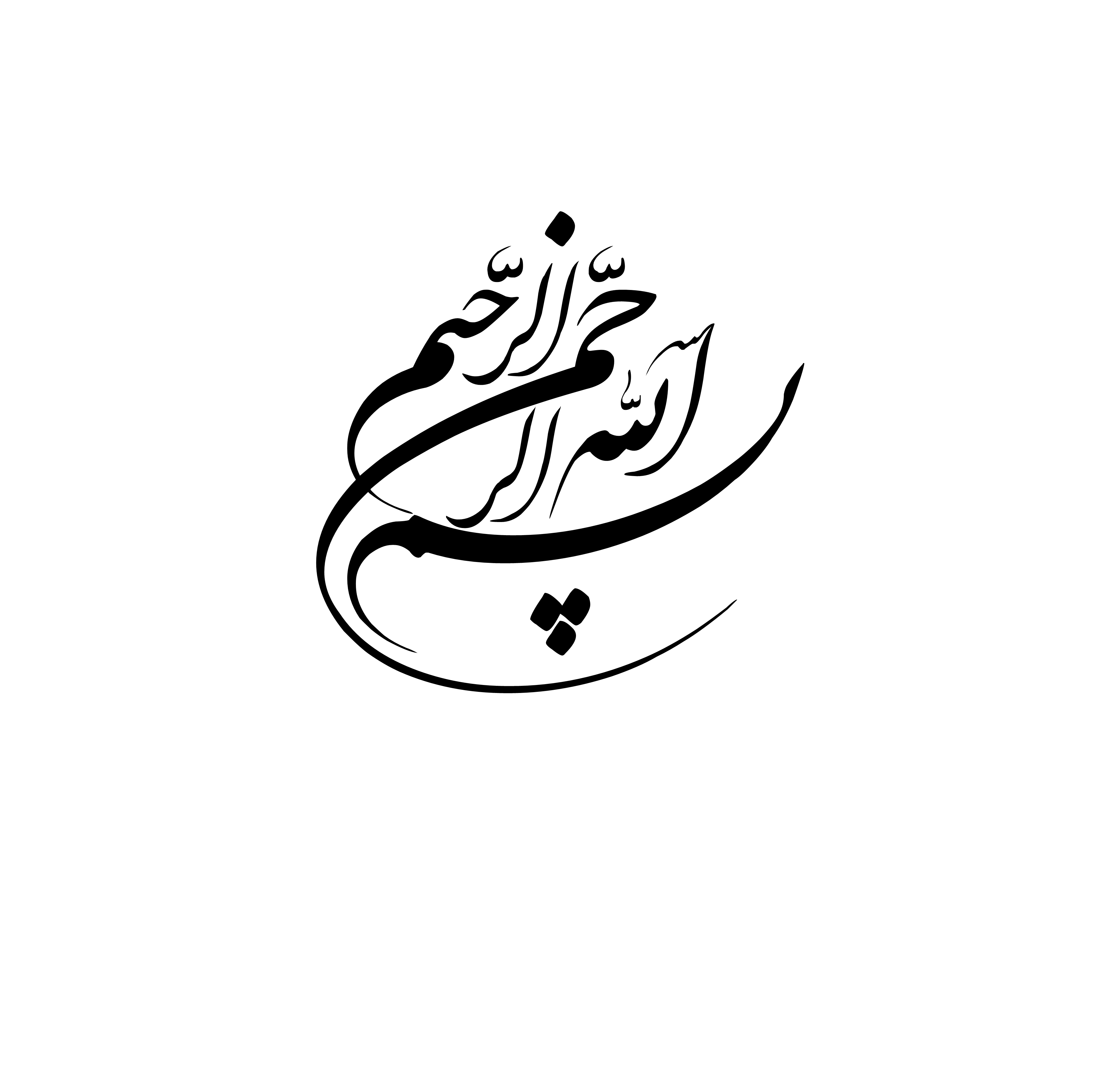 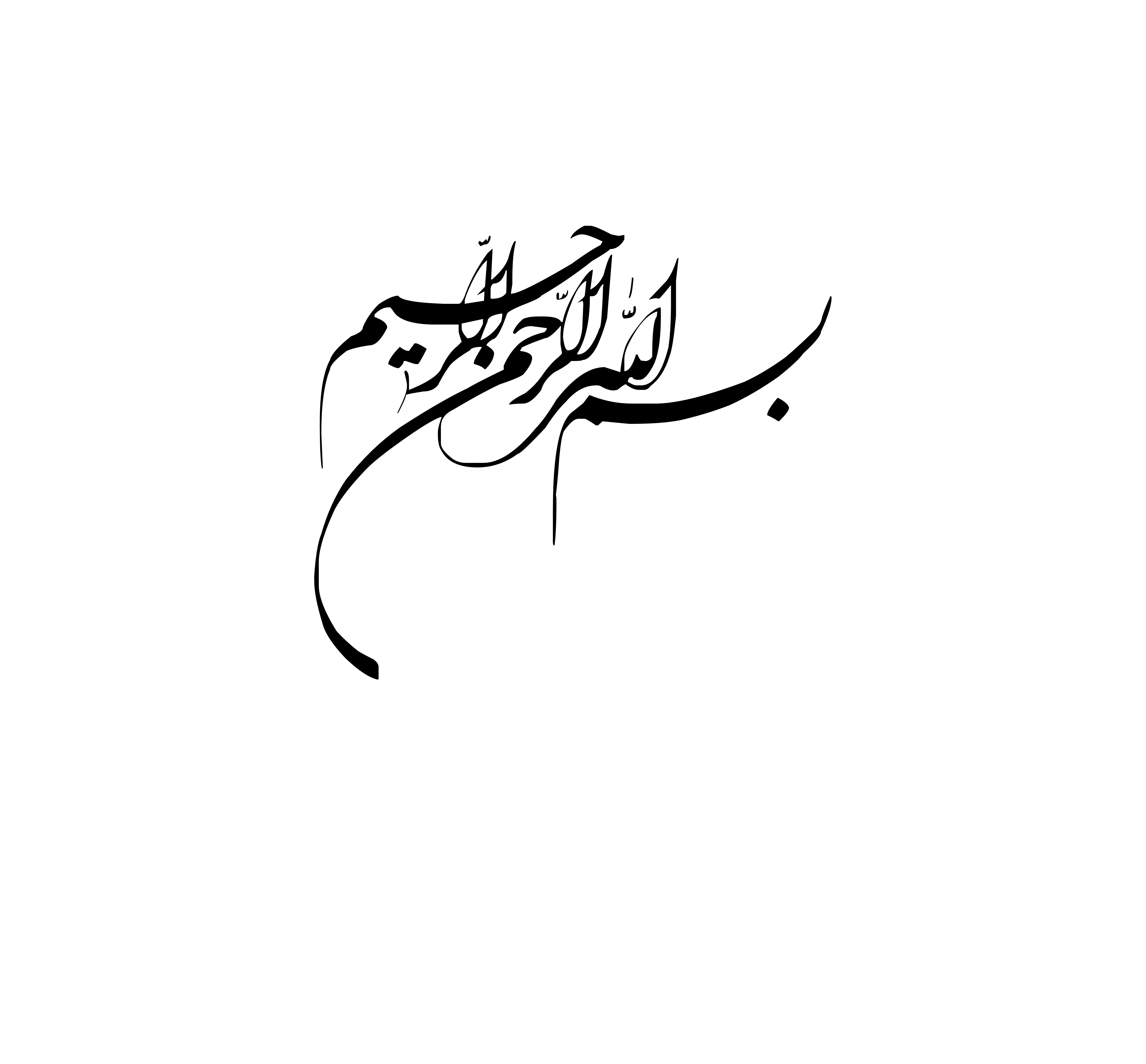 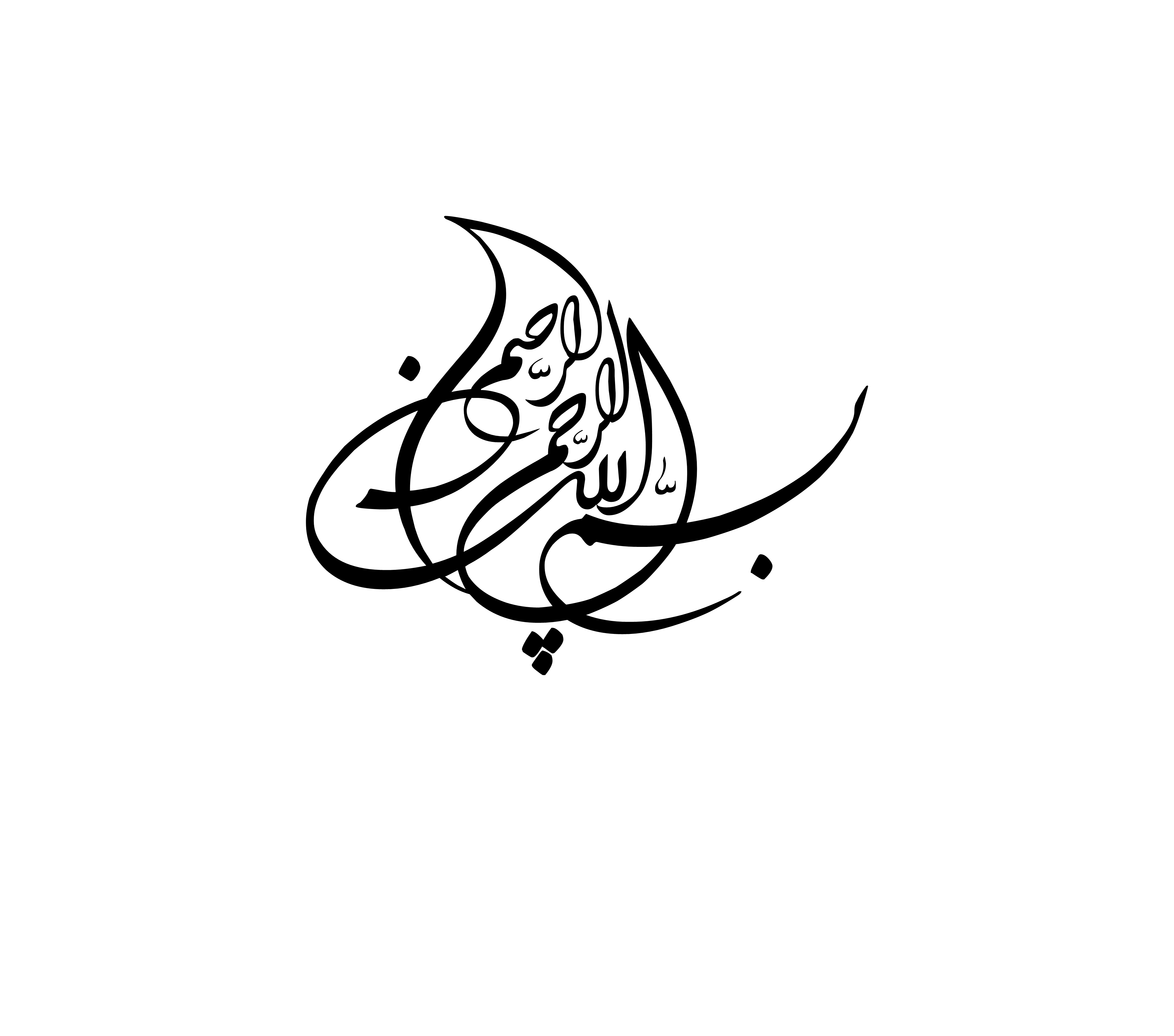 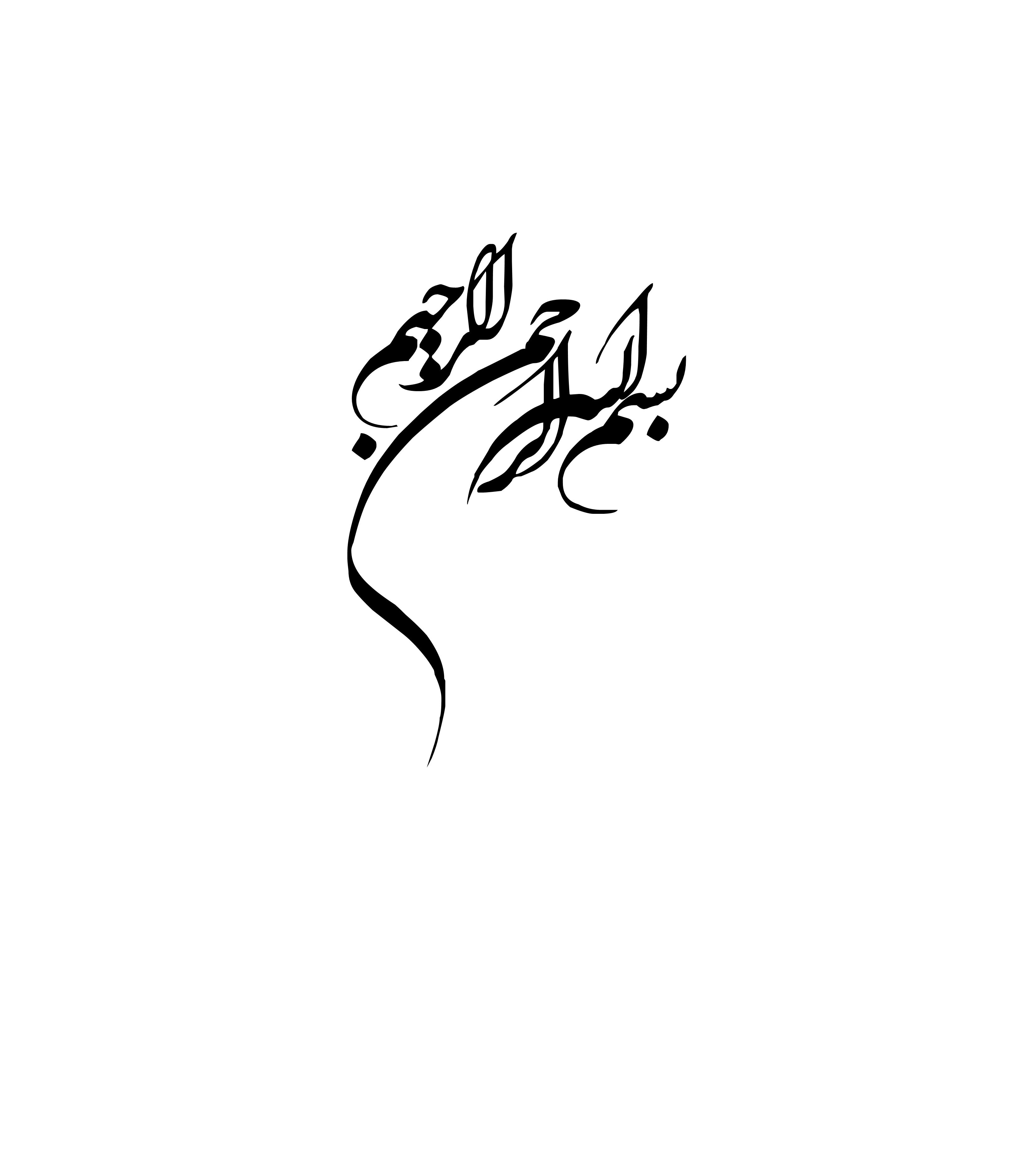 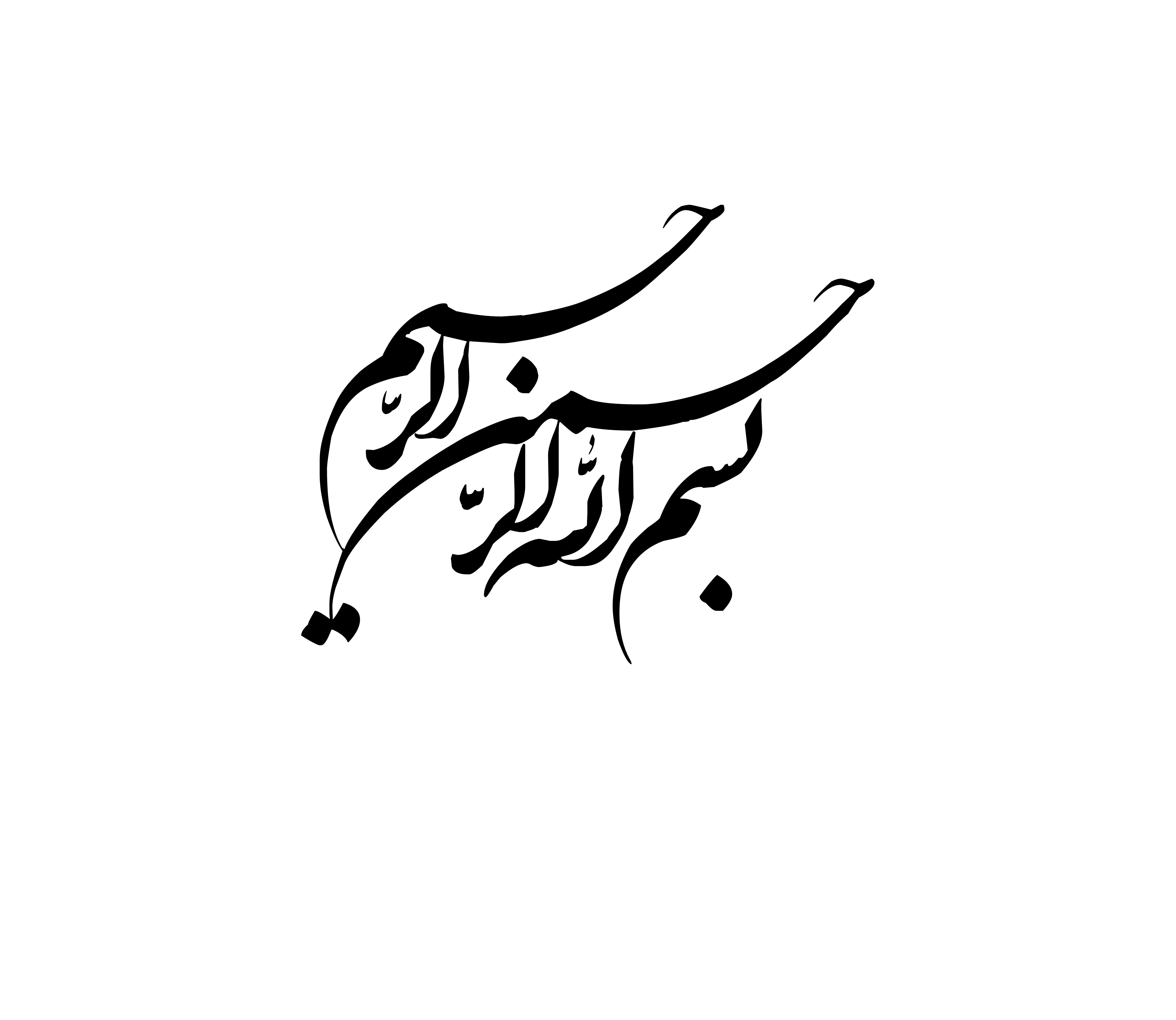 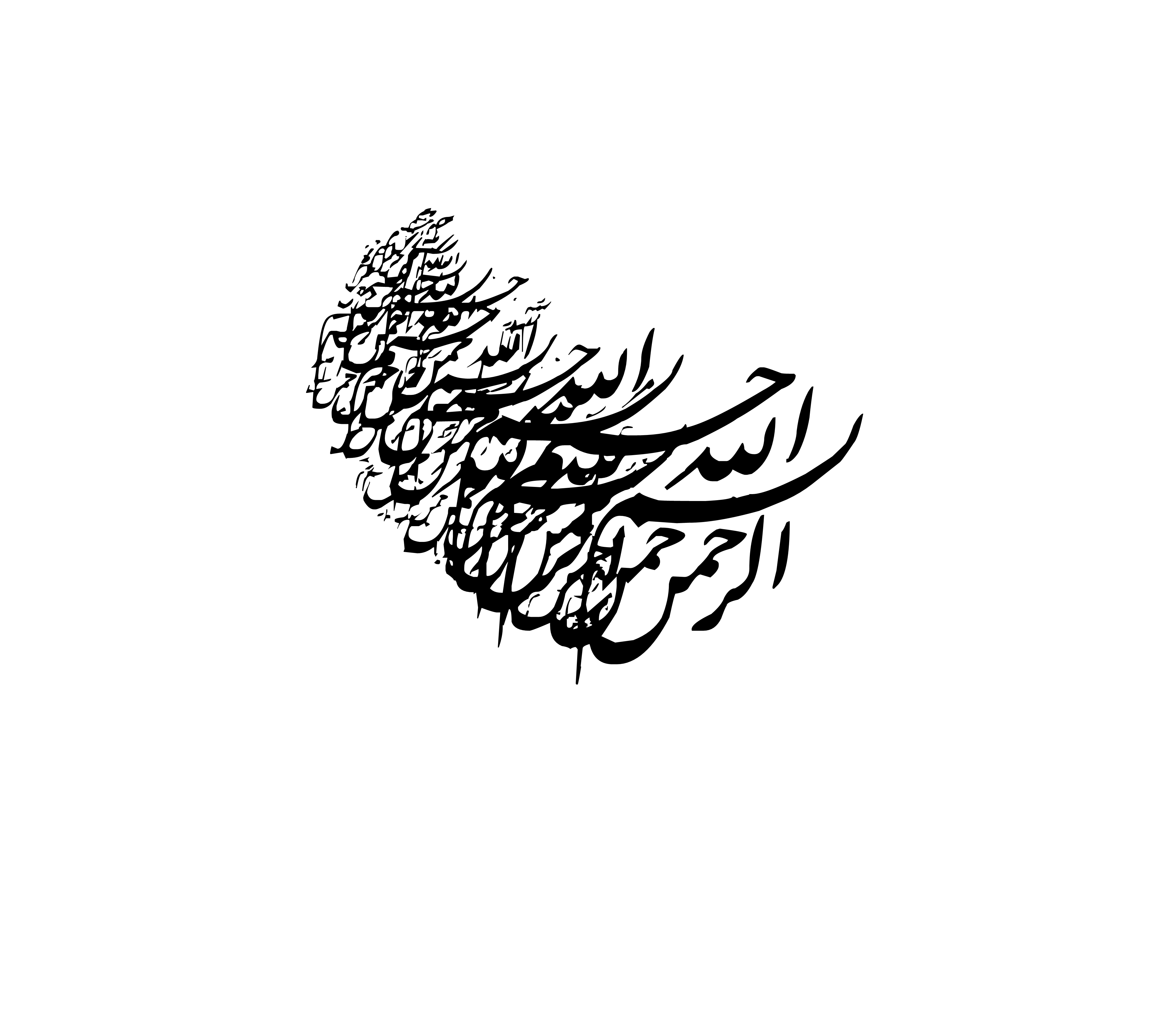 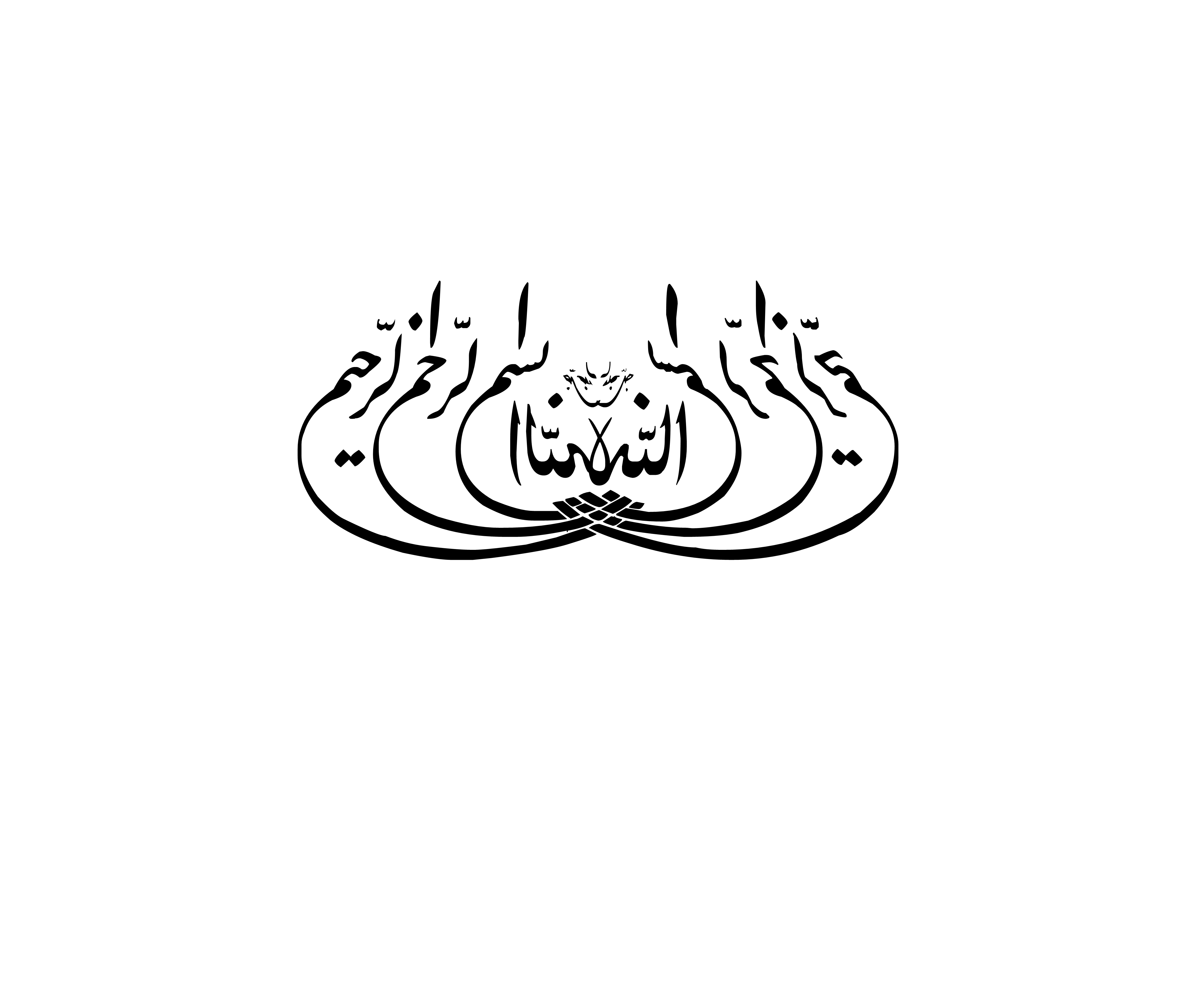 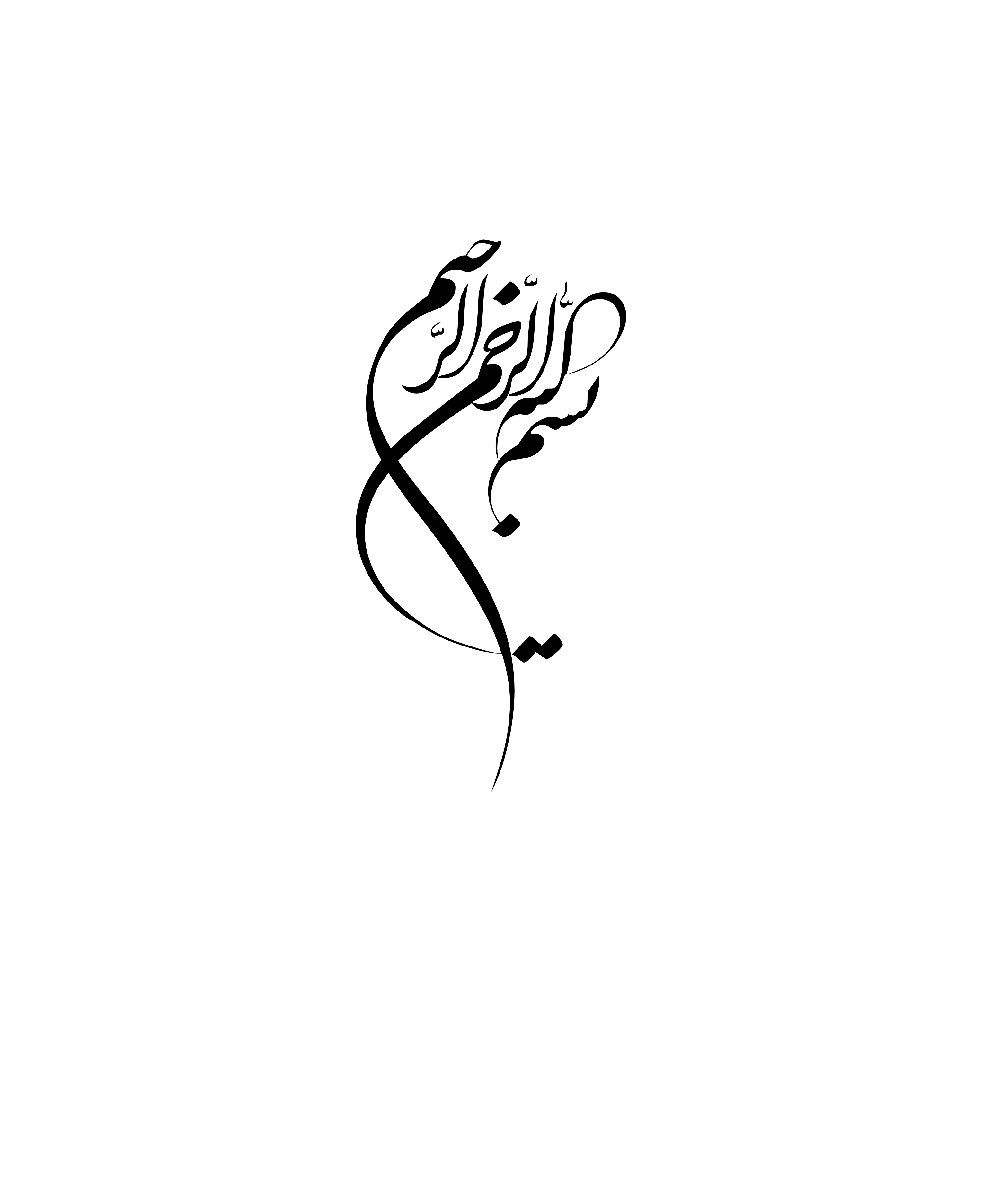 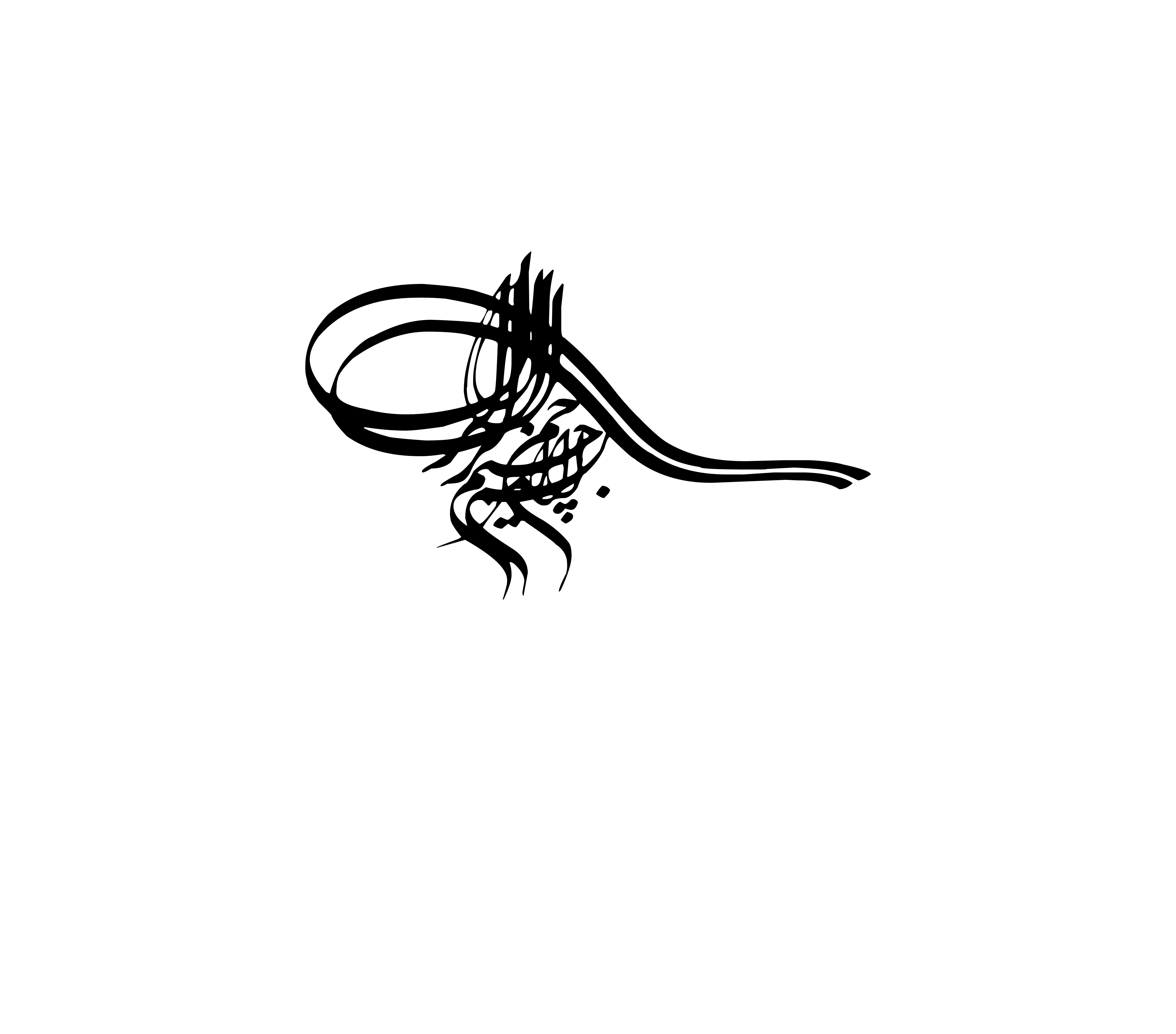 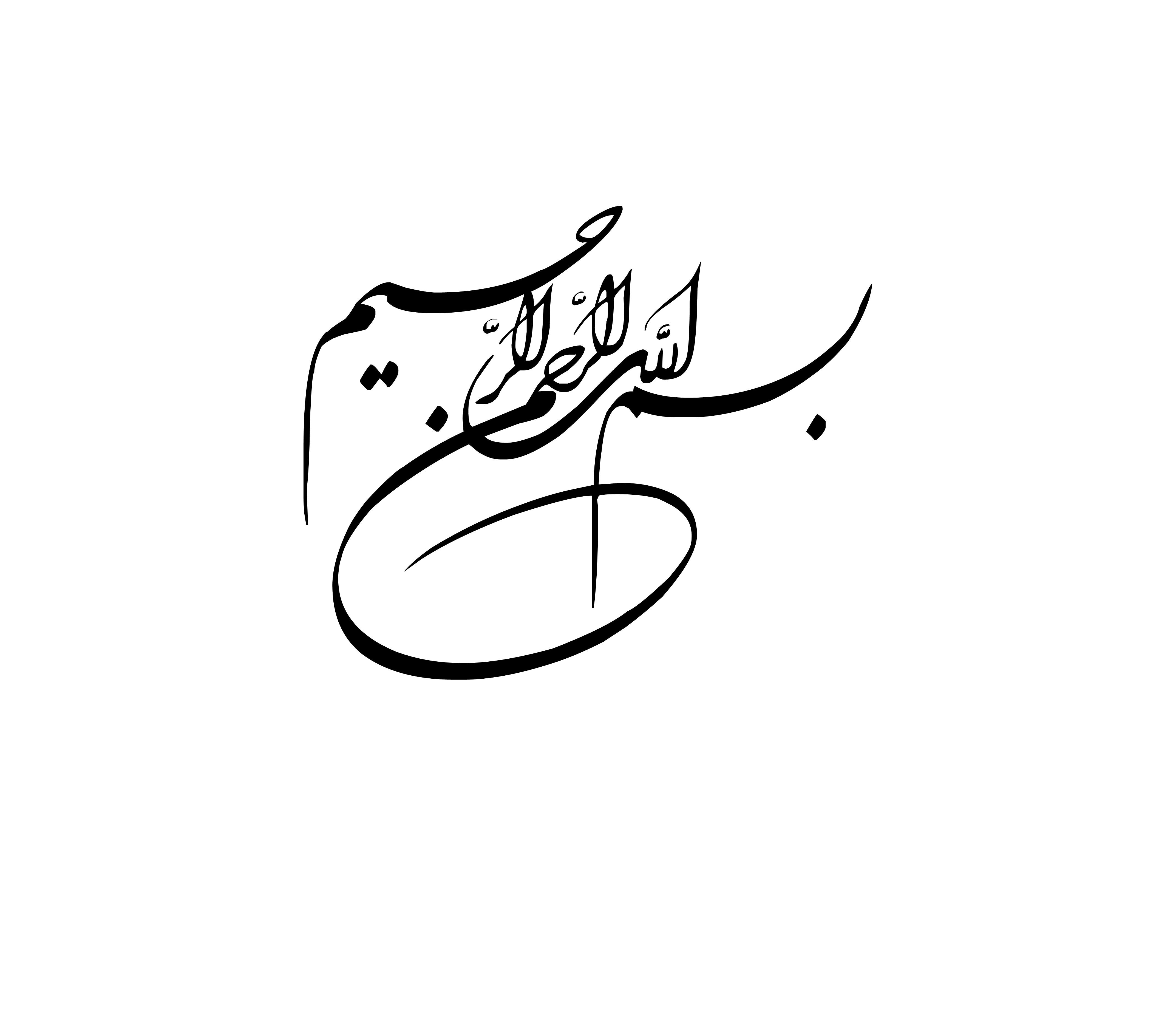 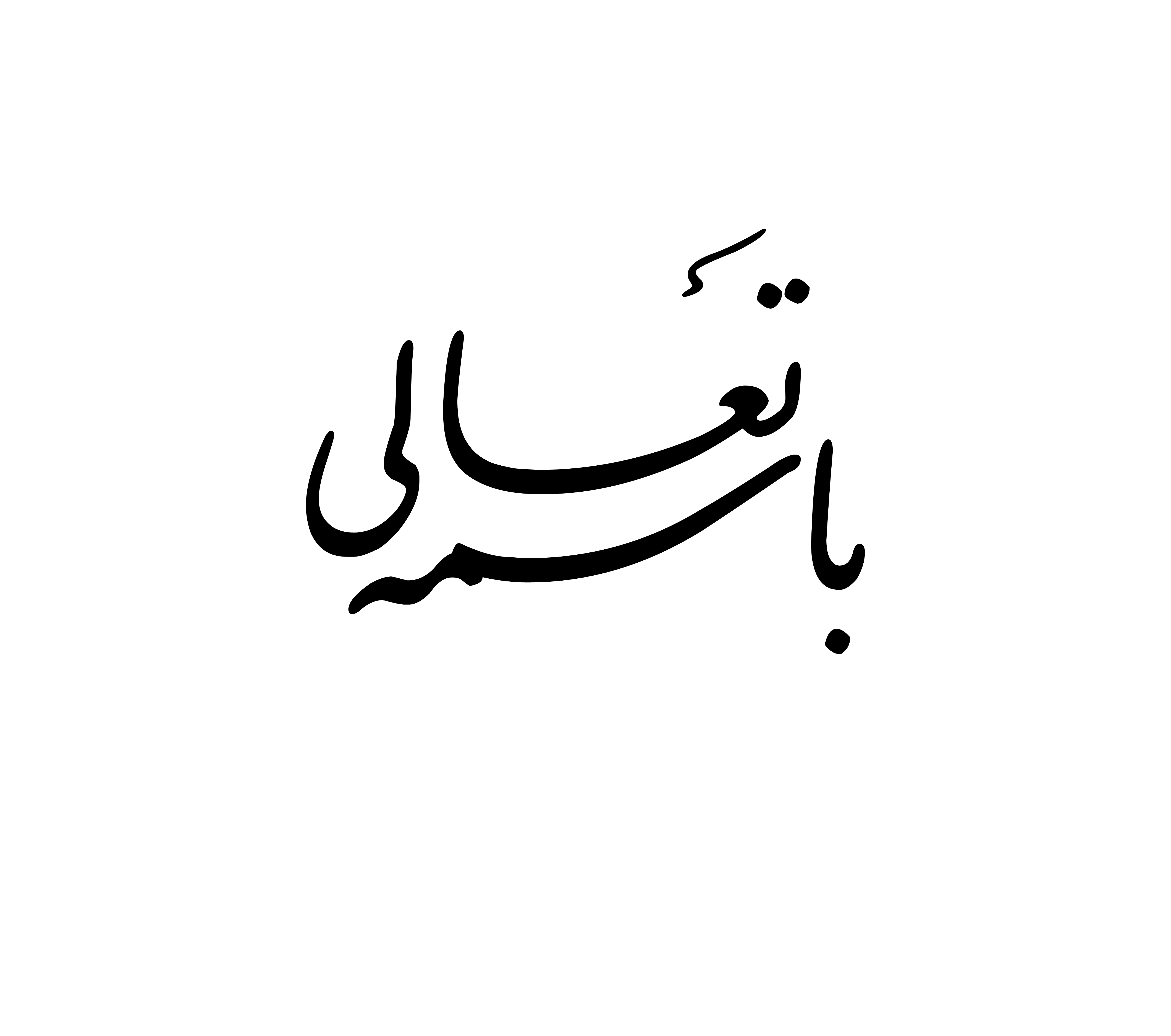 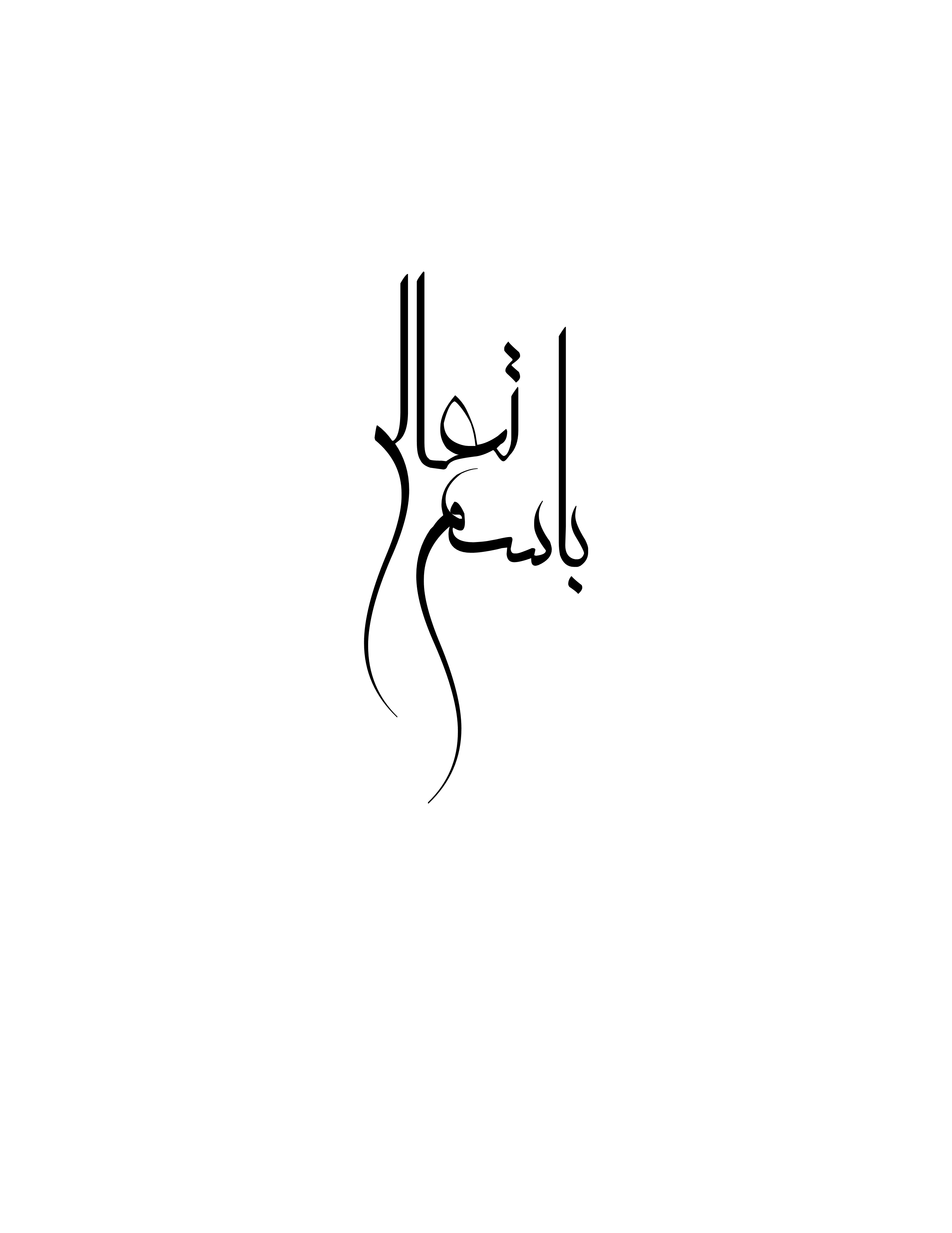 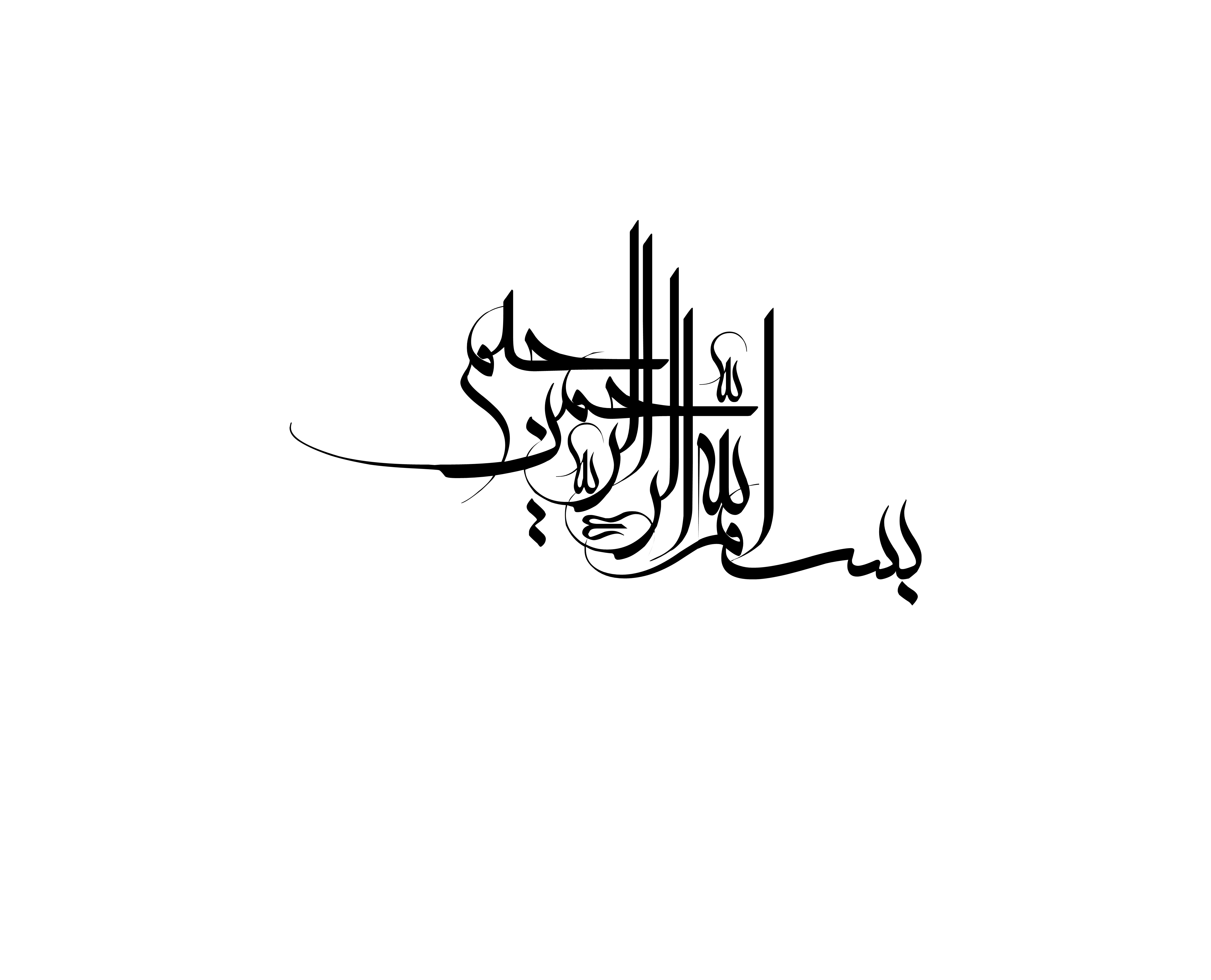 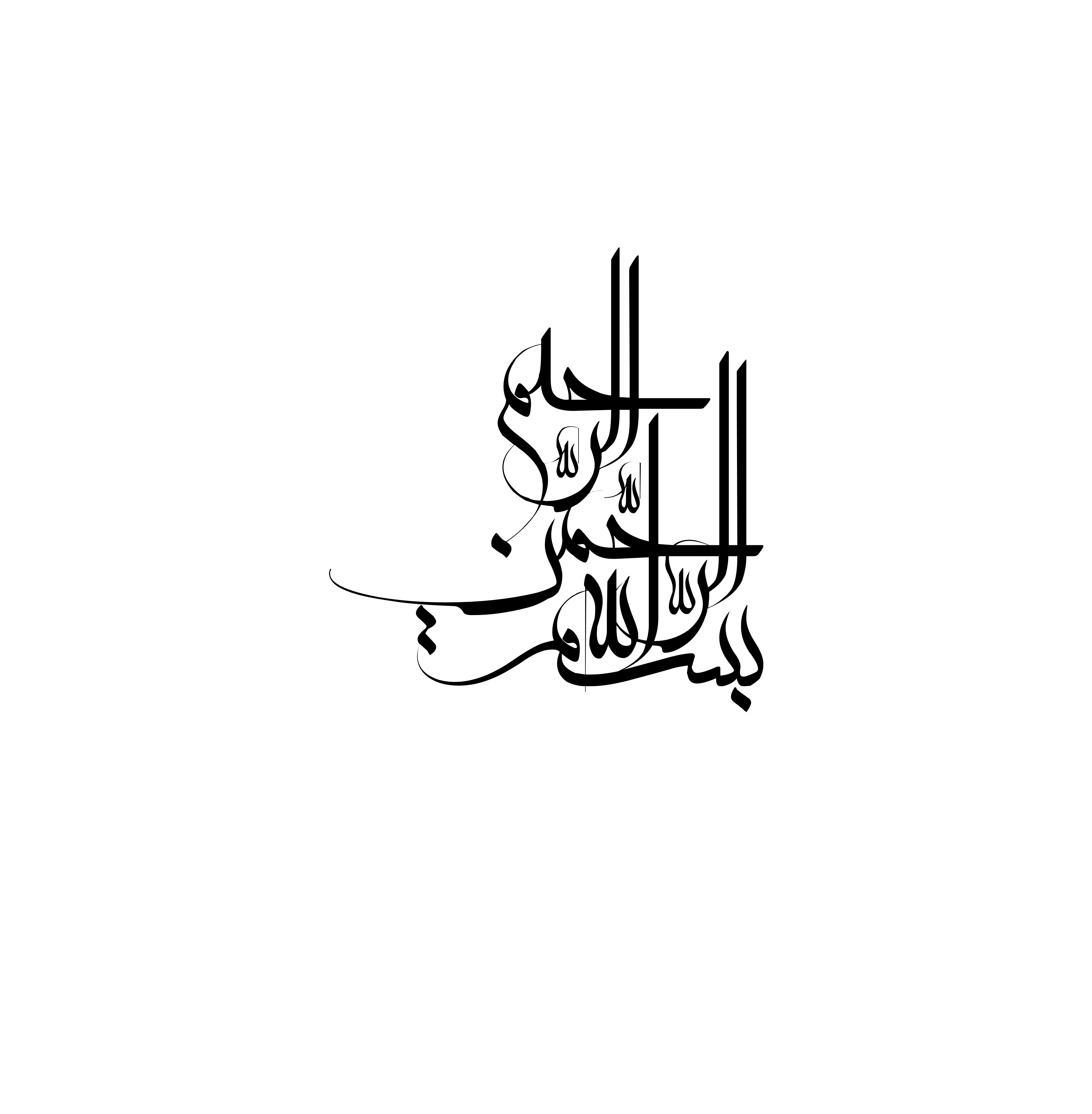 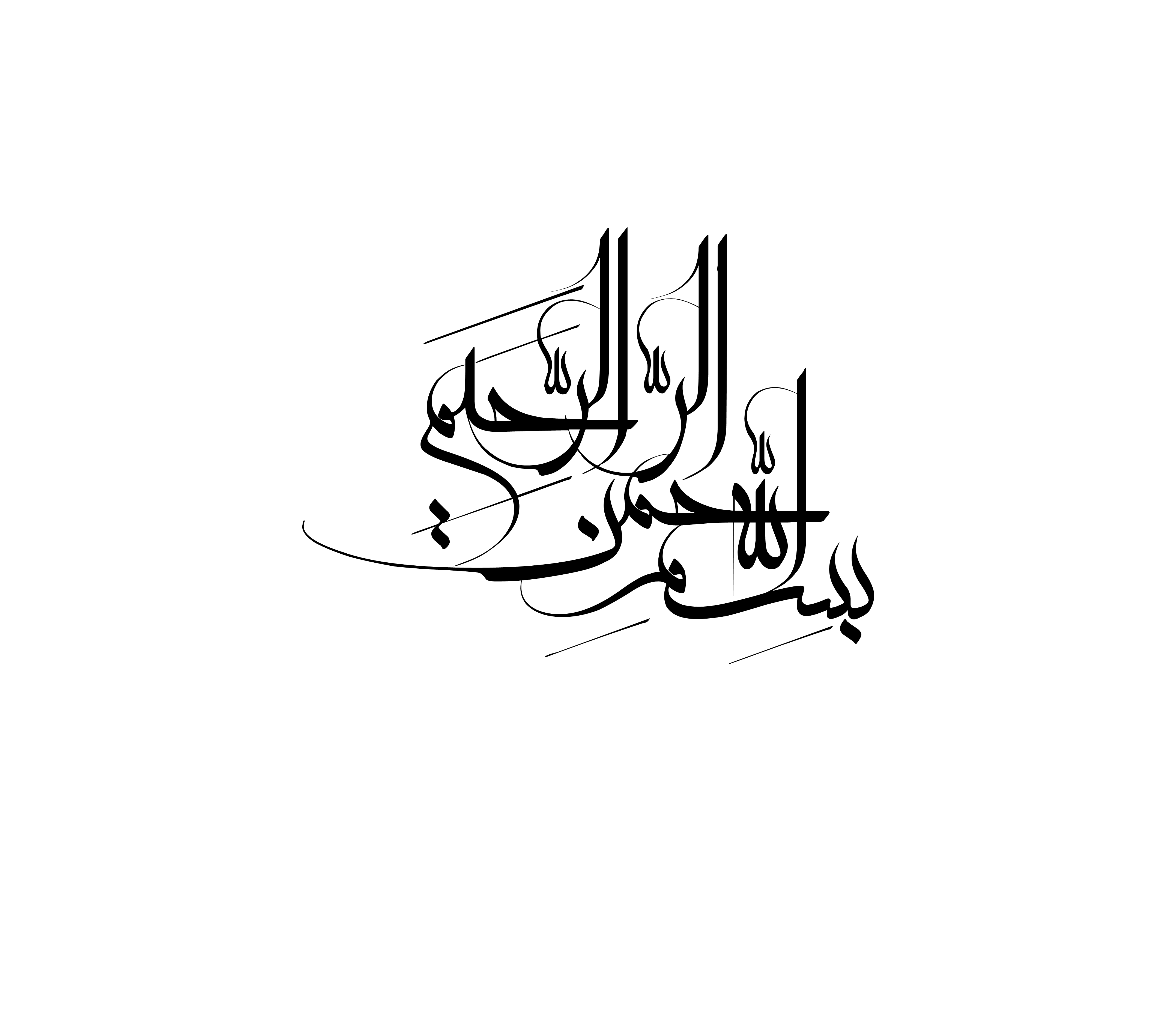 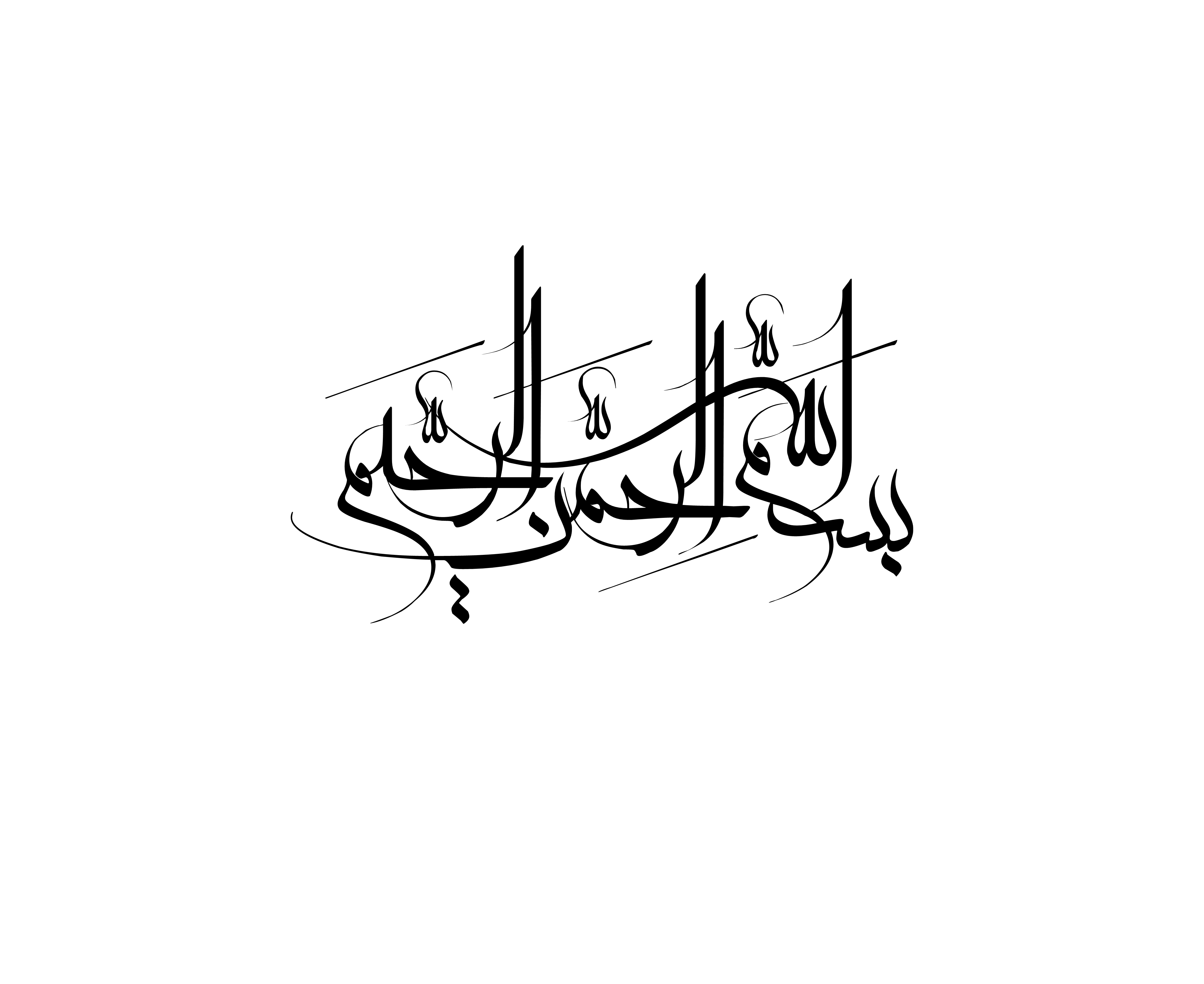 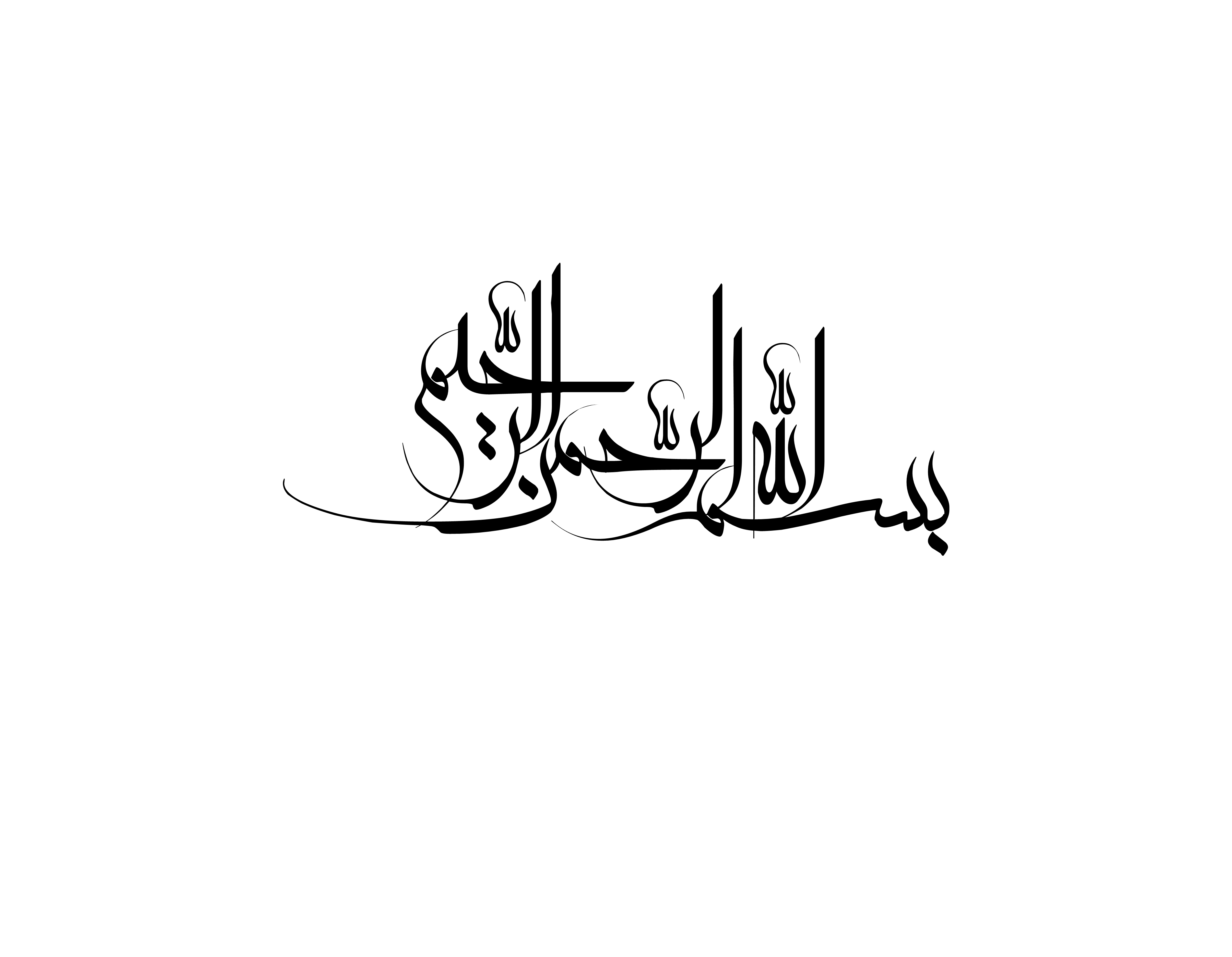 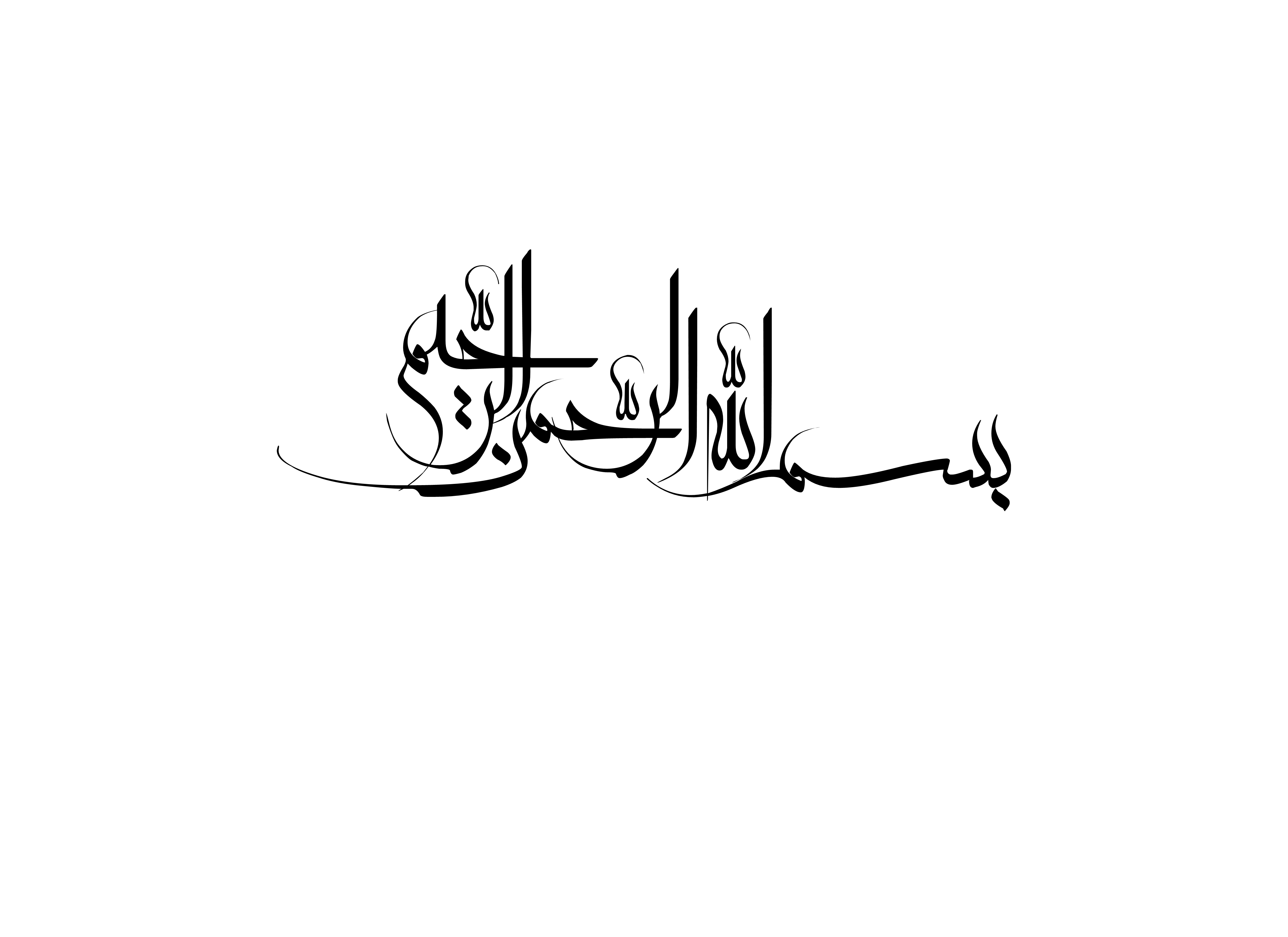 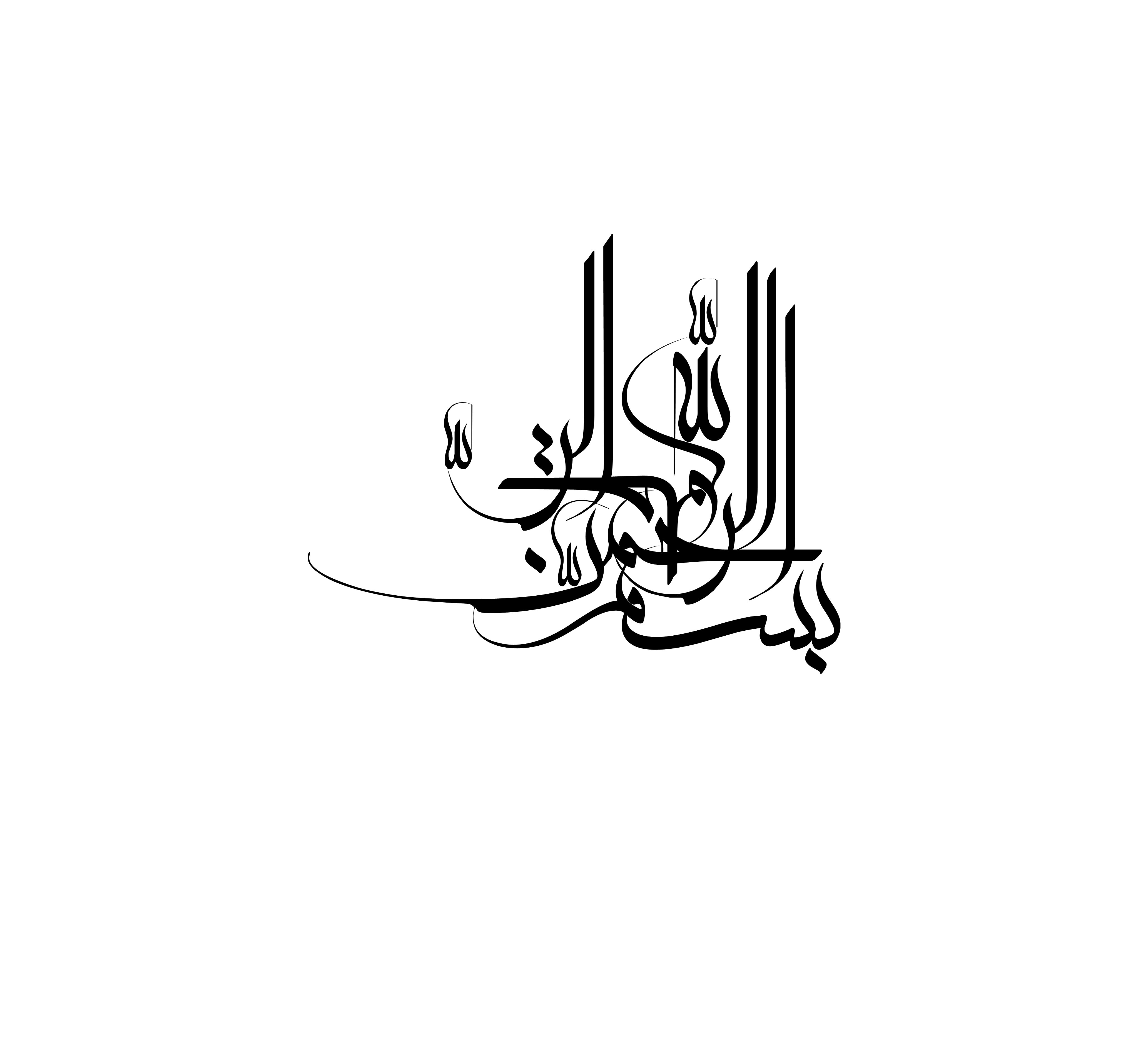 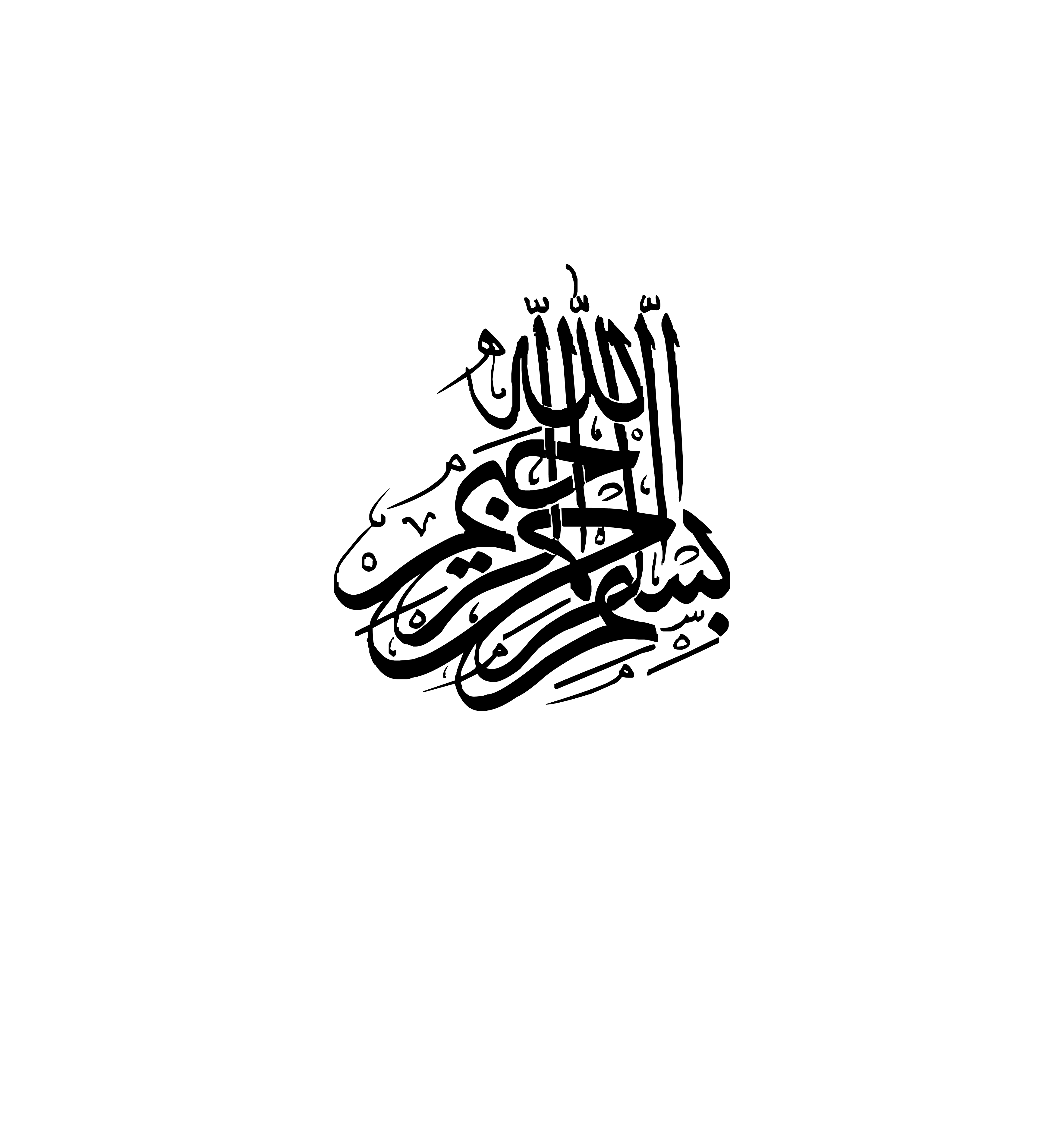 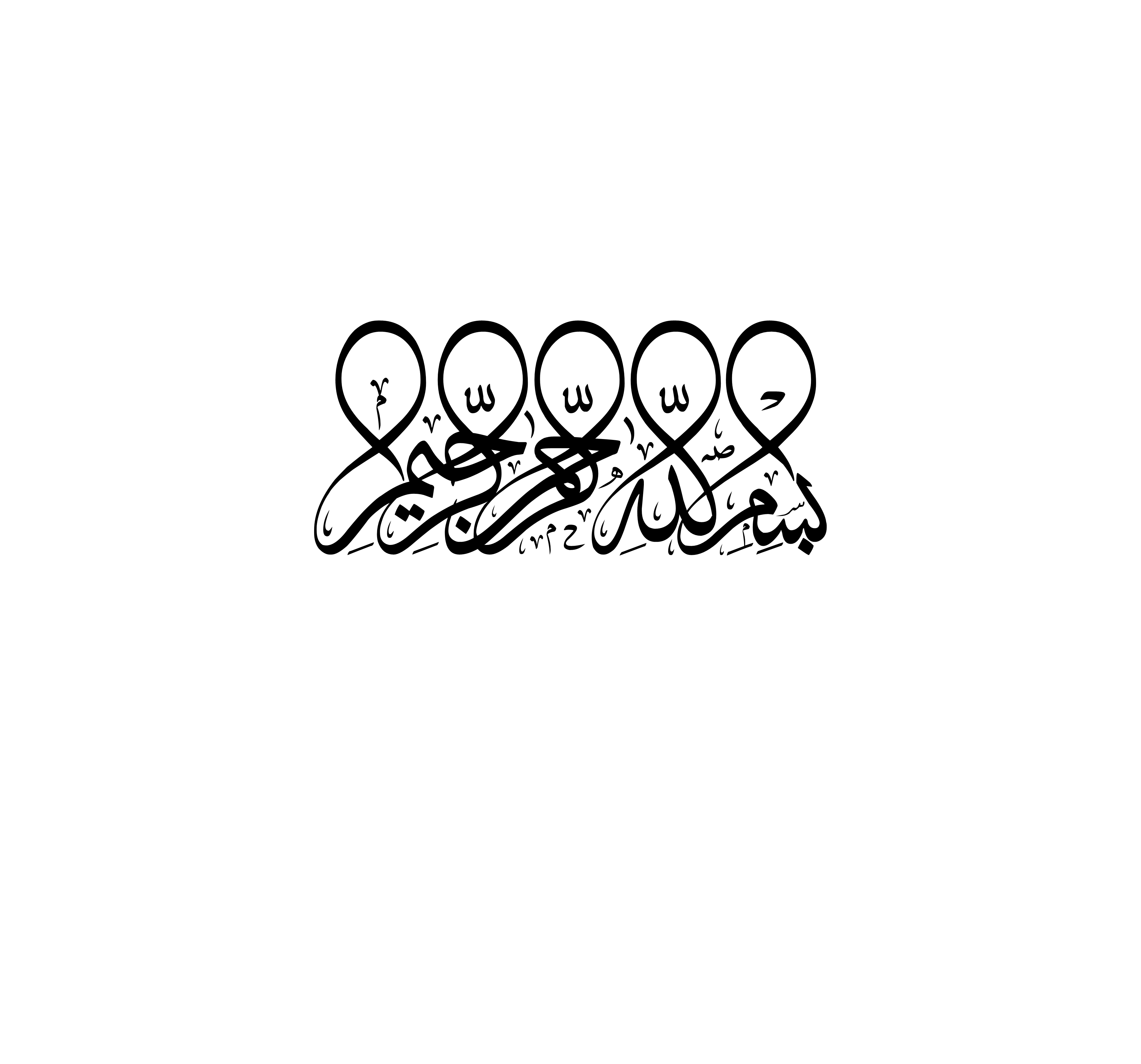 www.Tarhika.ir
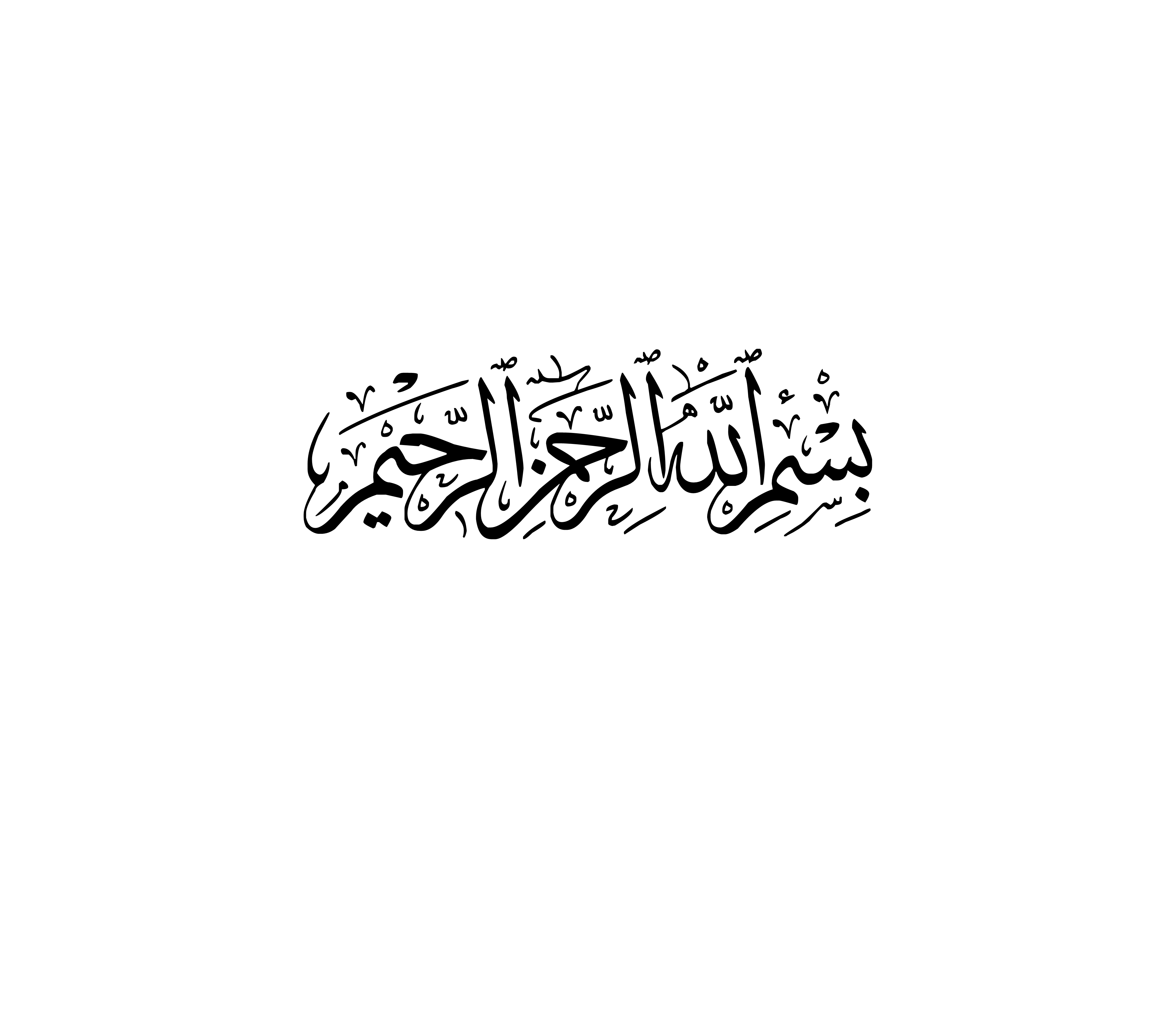 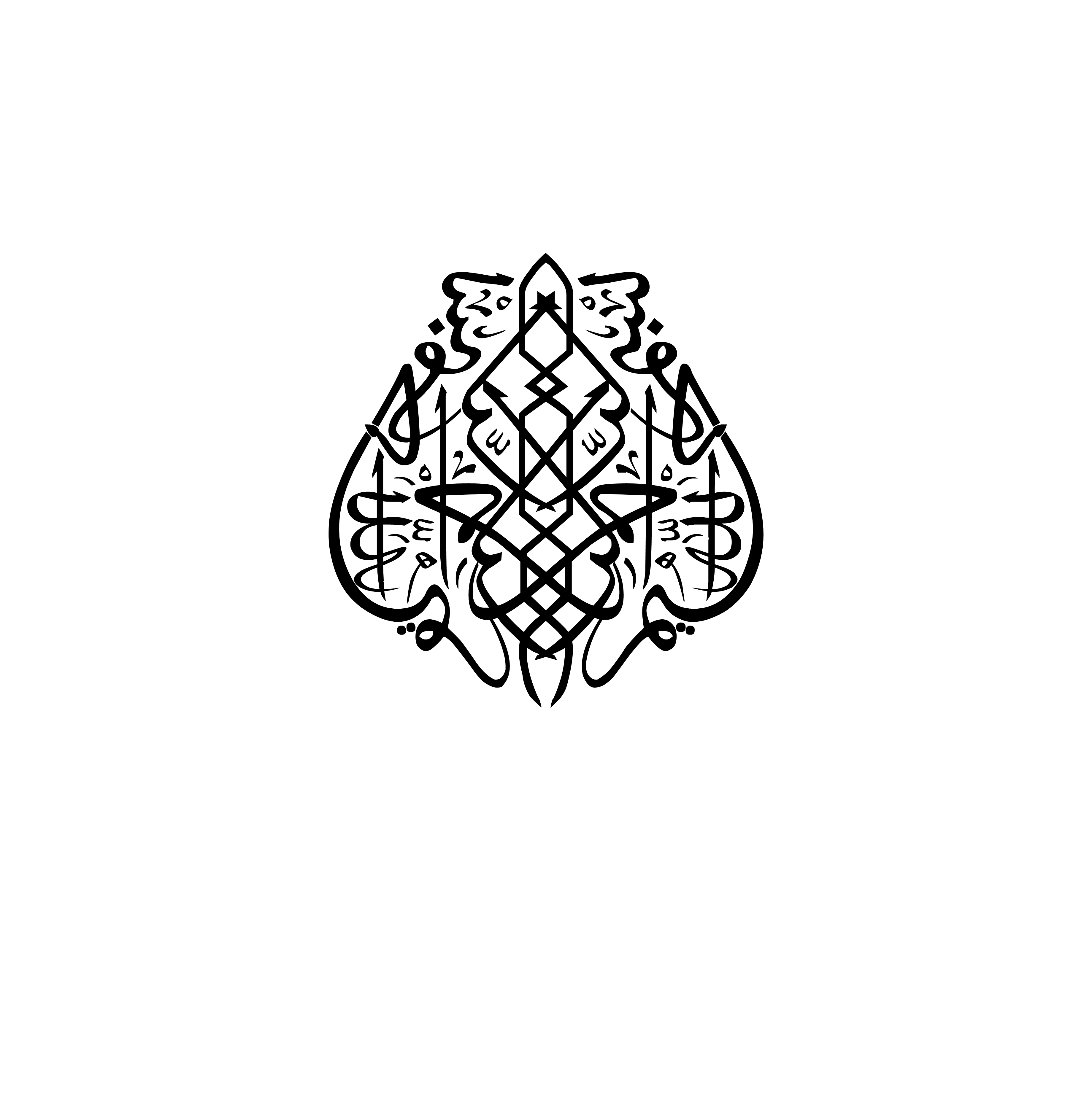 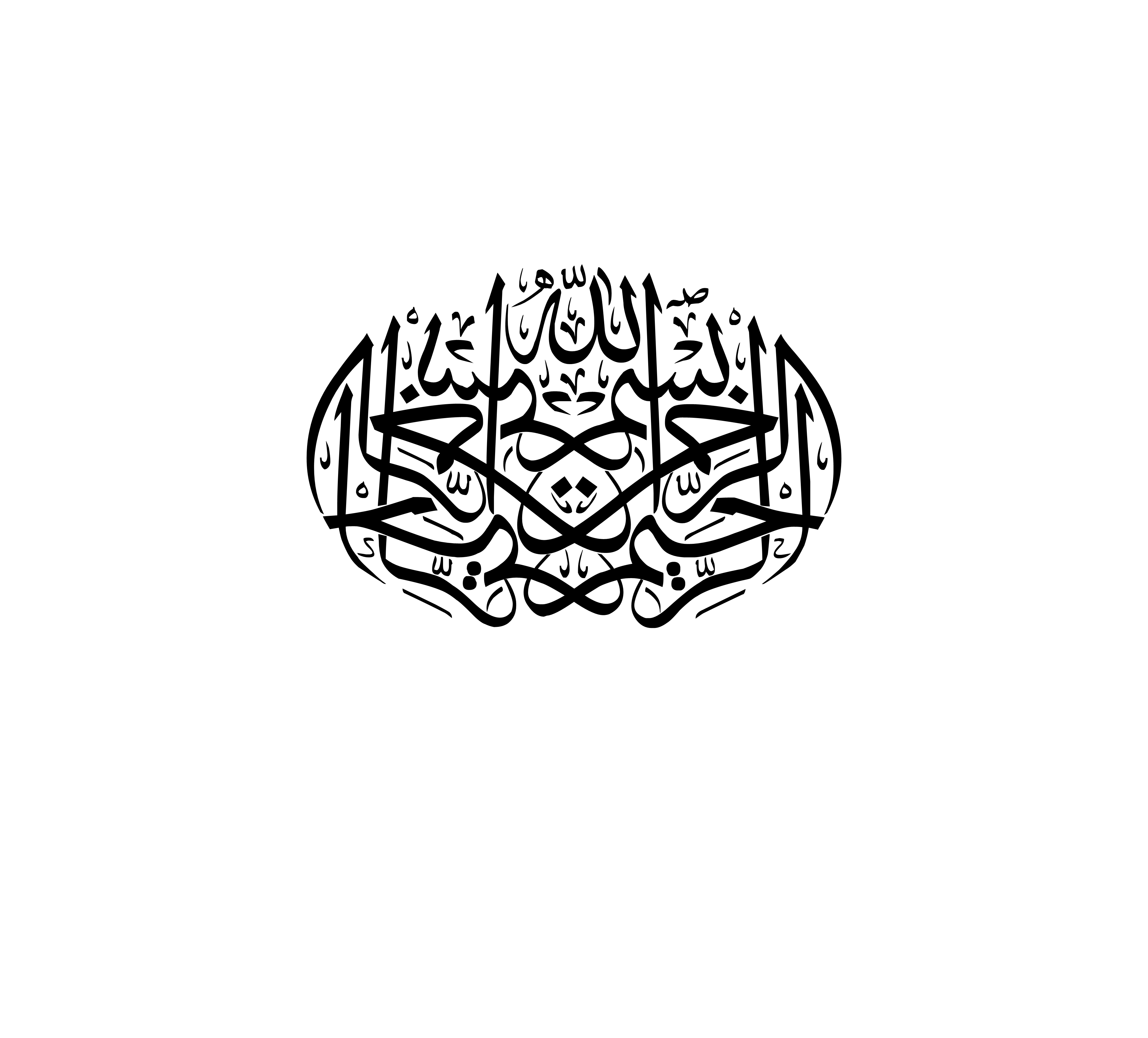 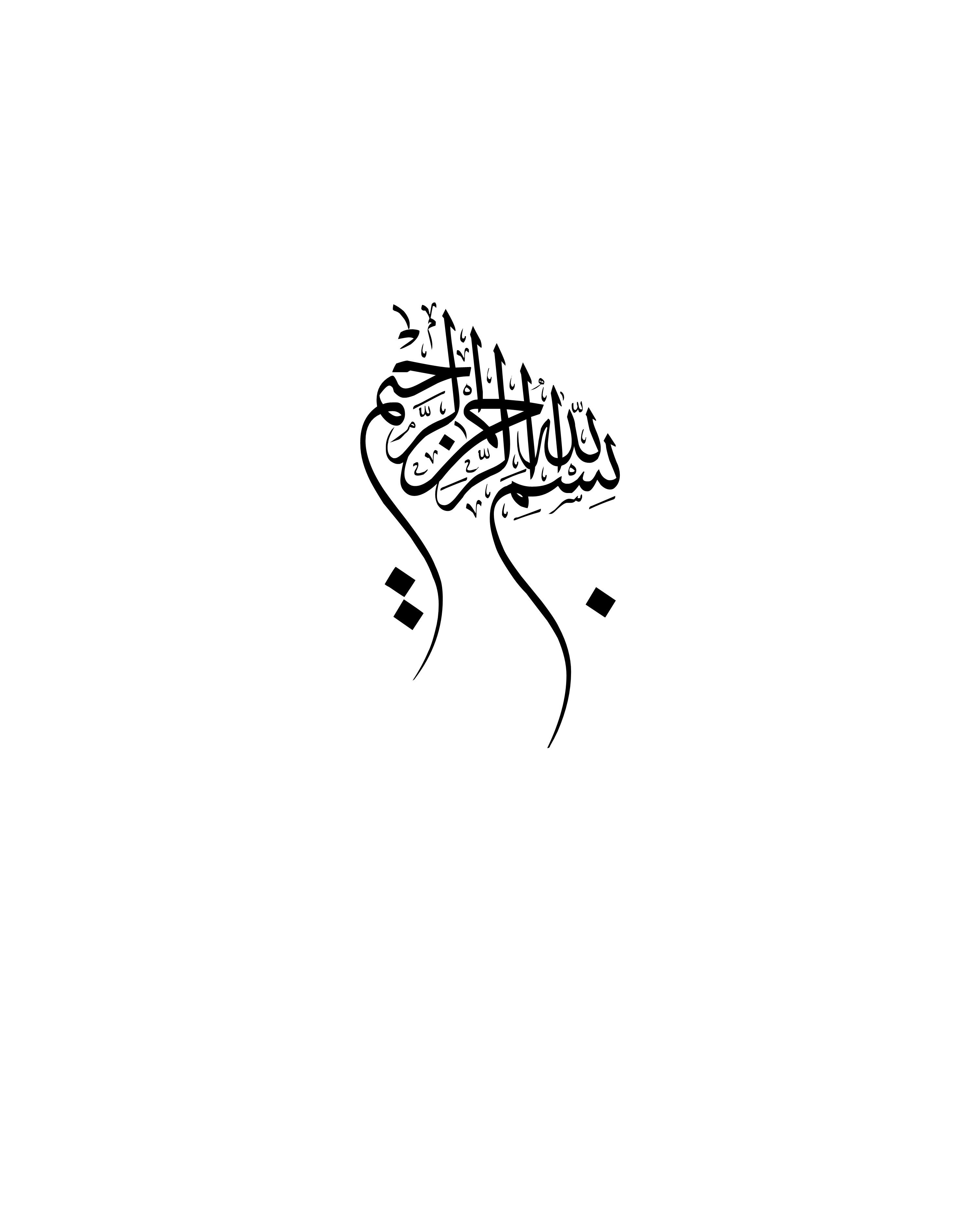 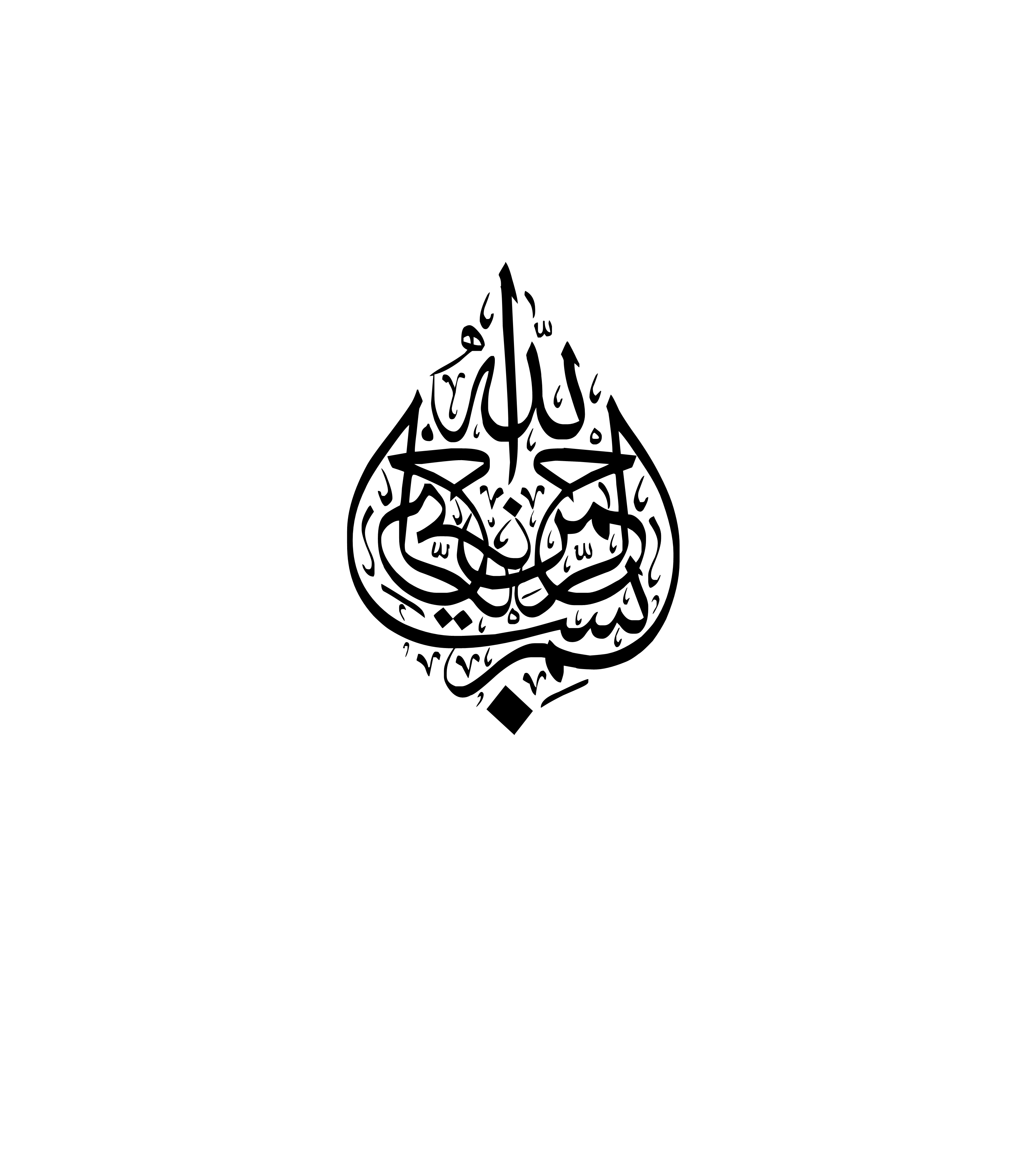 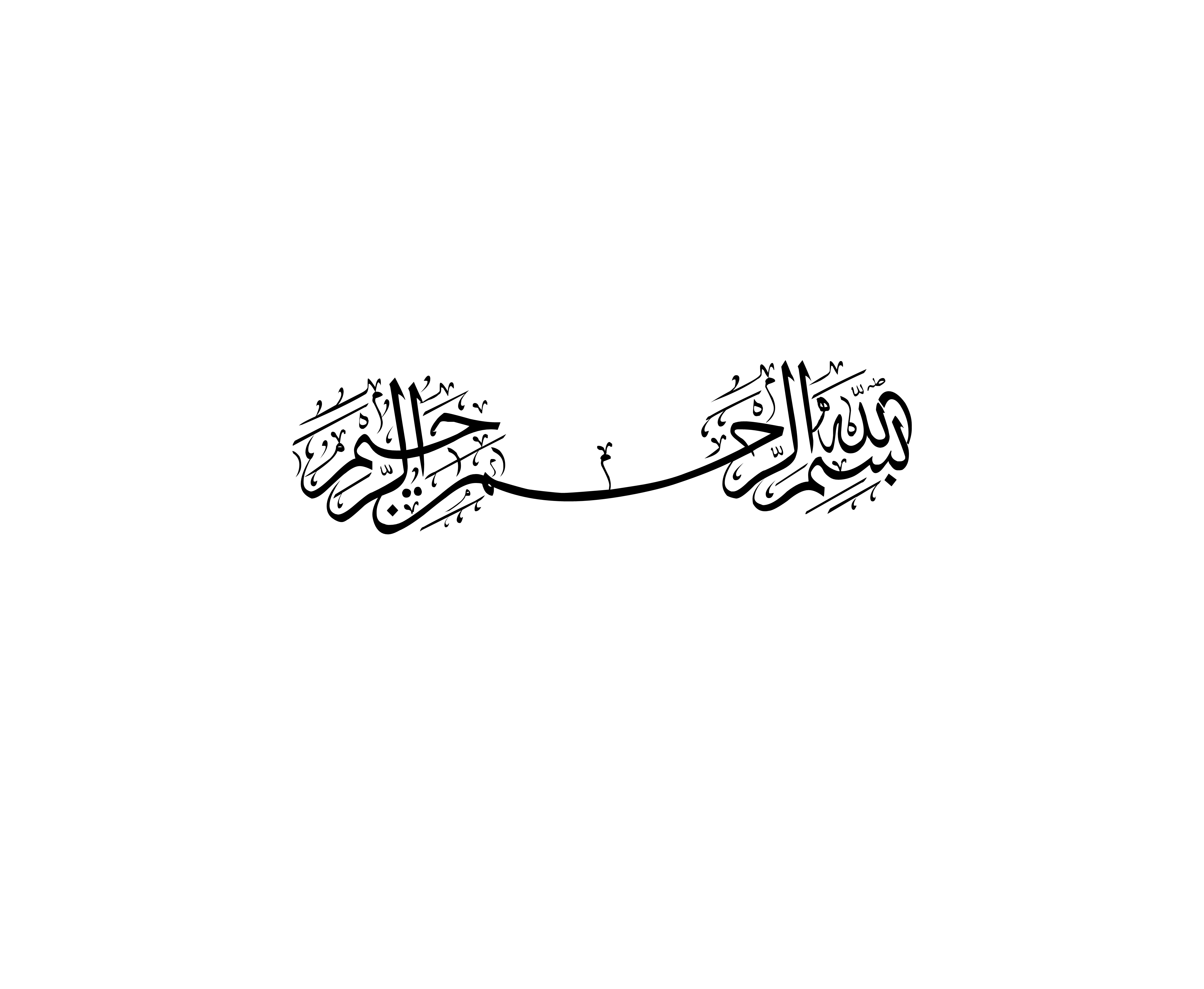 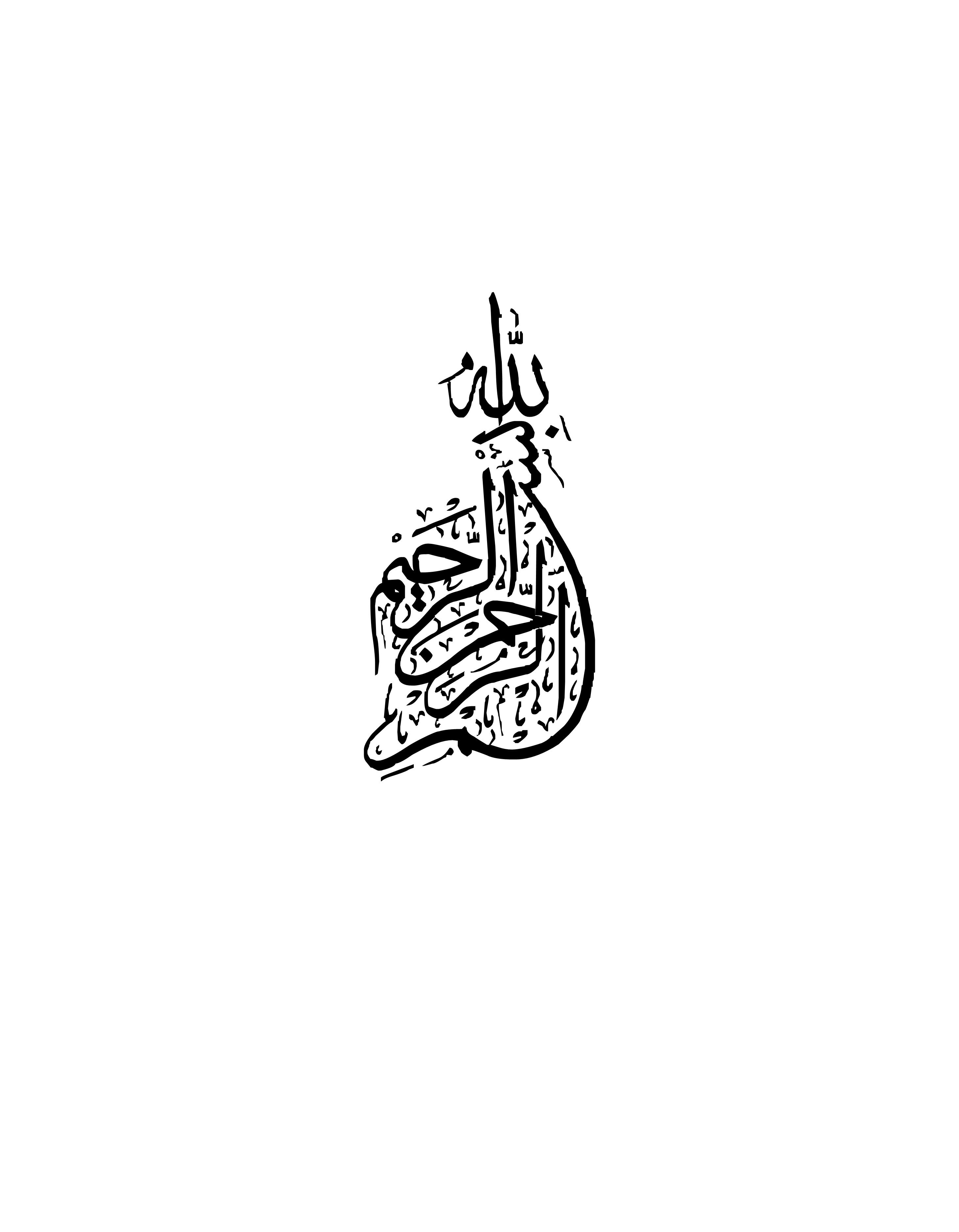 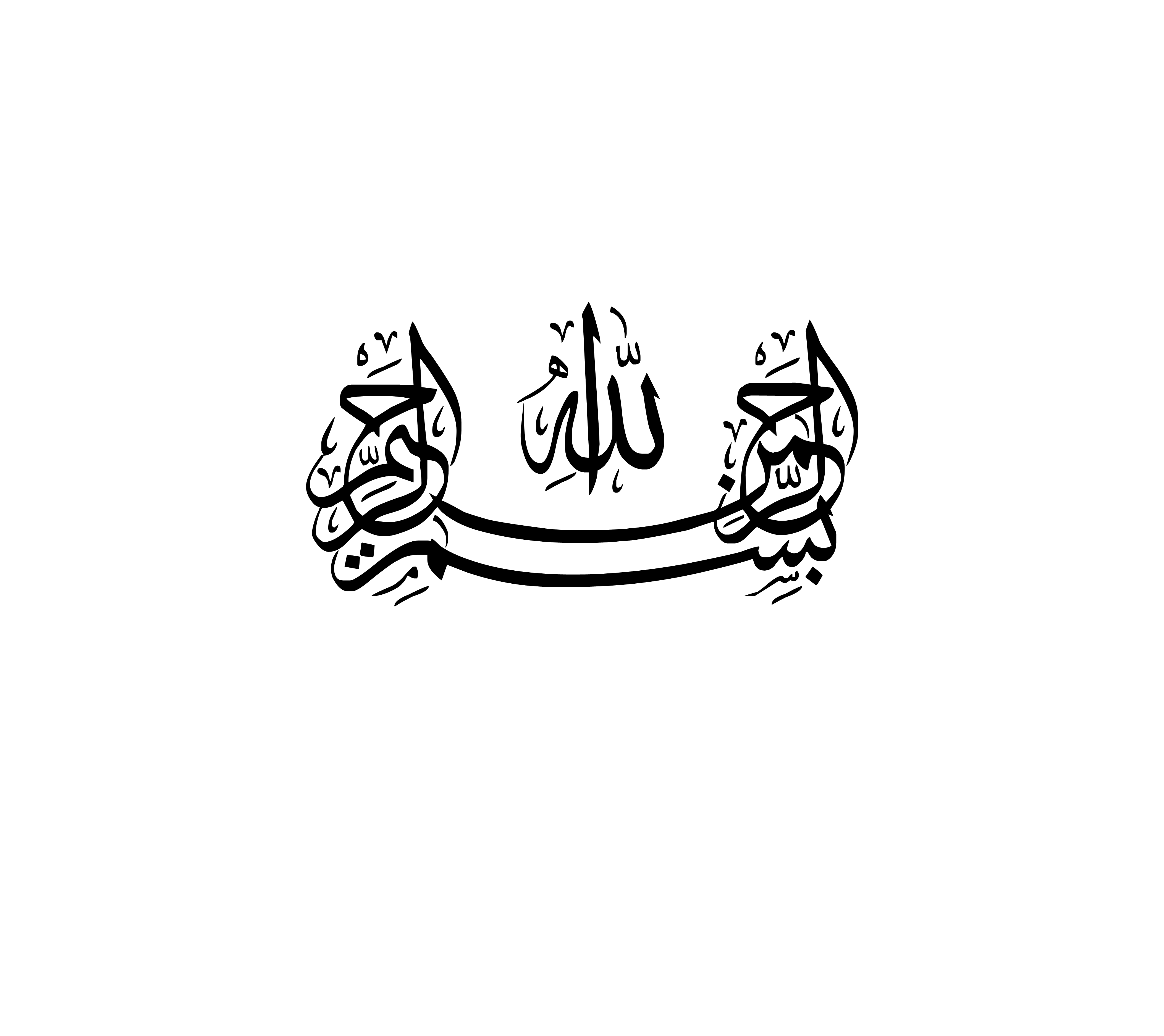 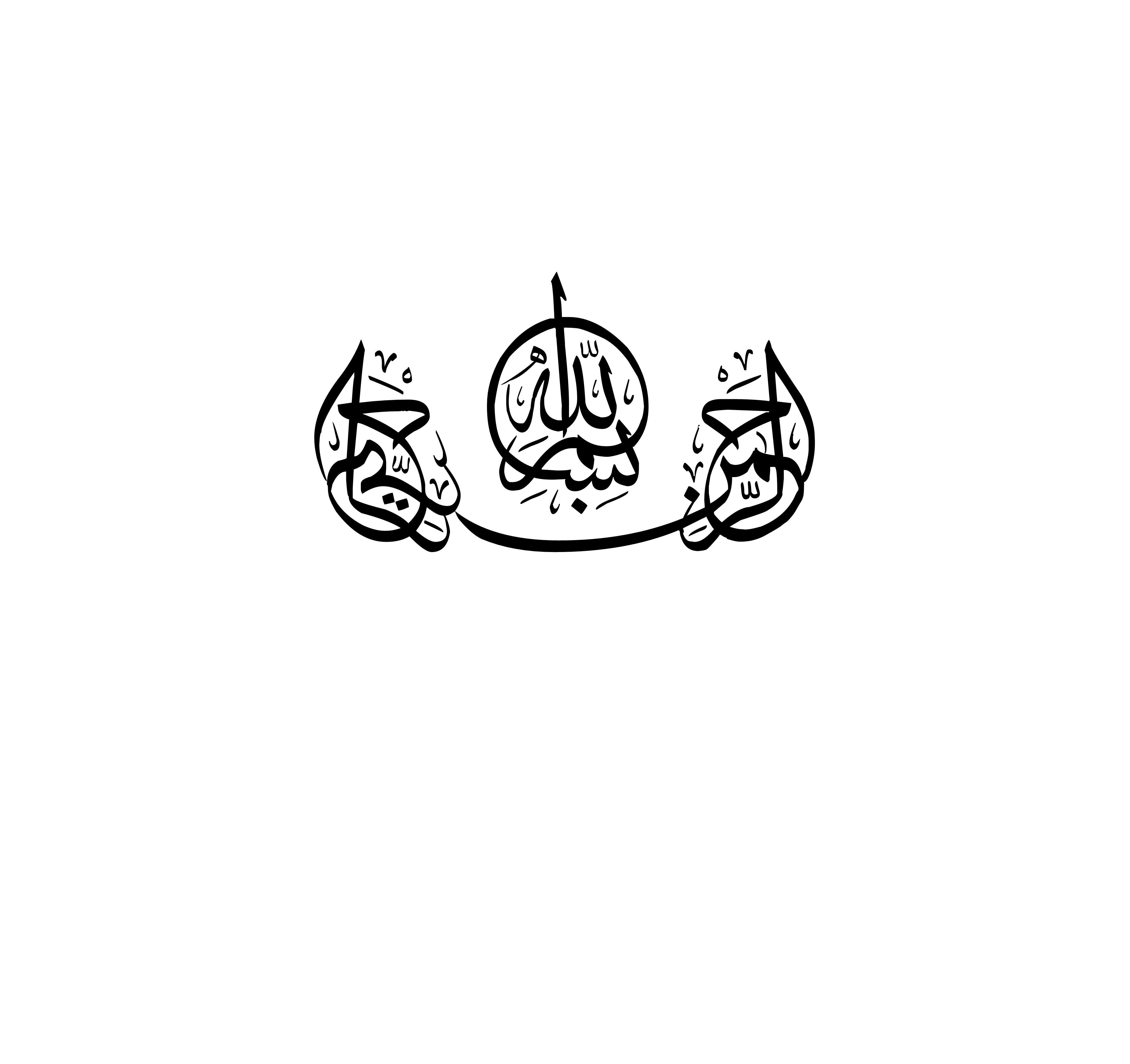 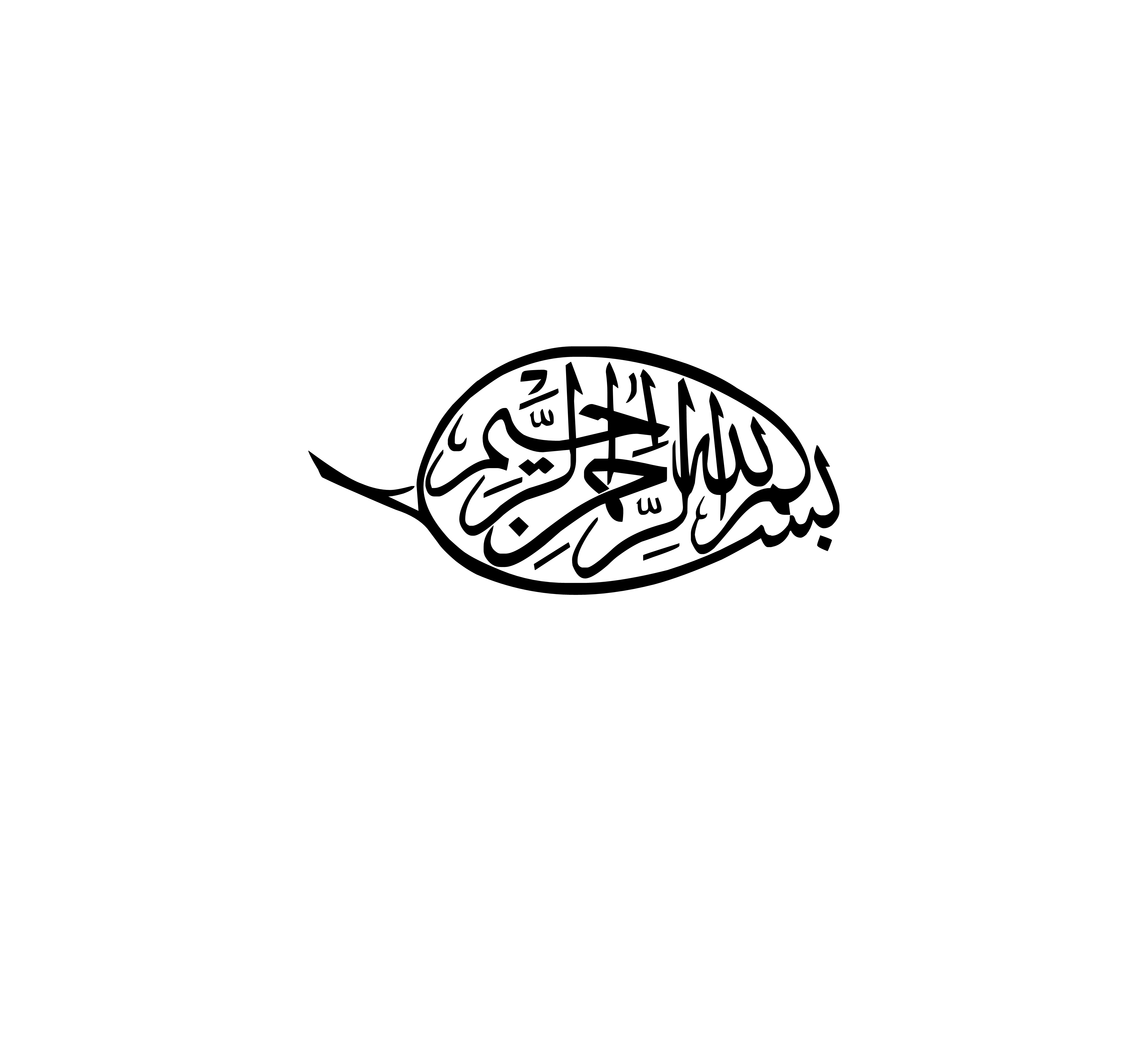 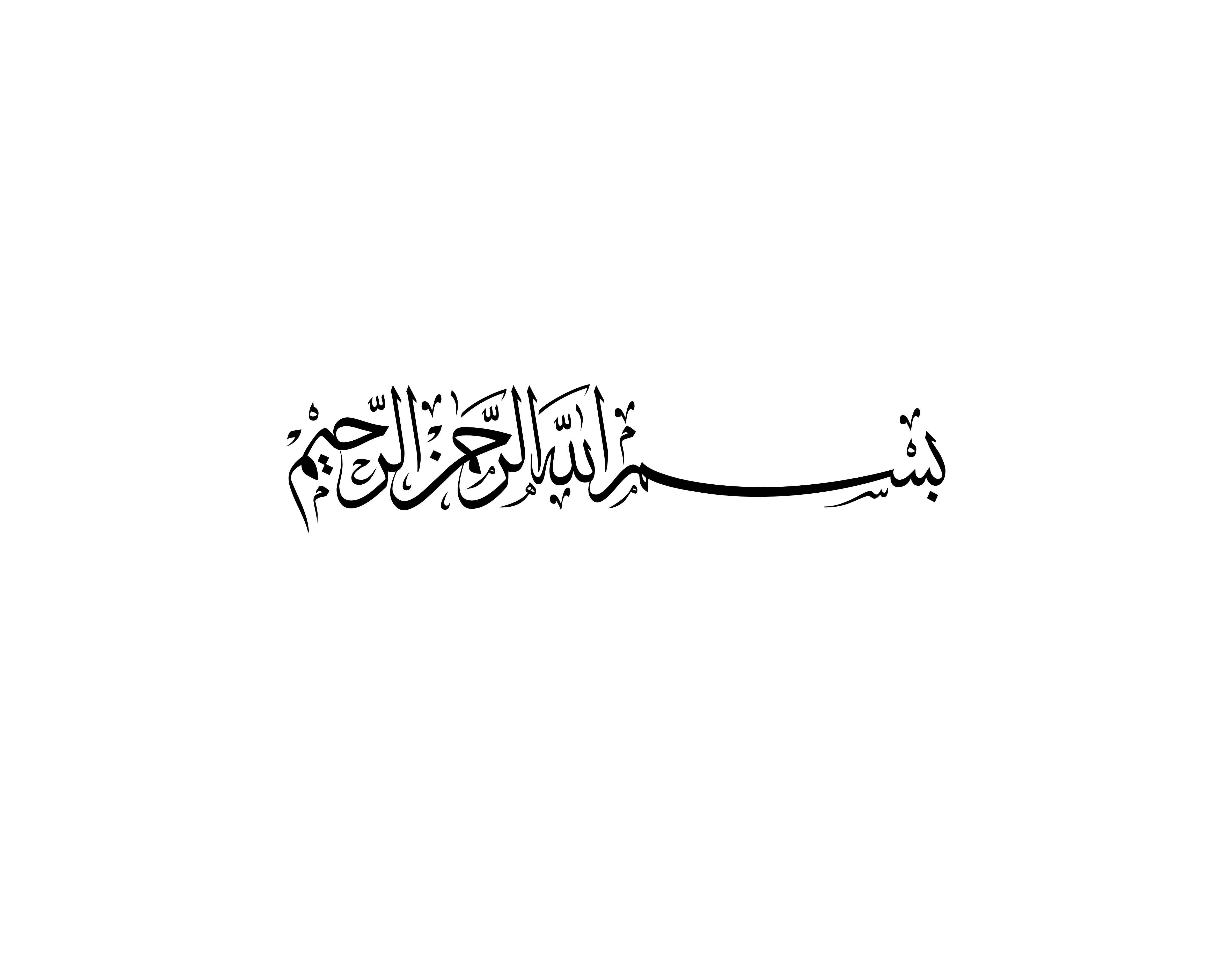 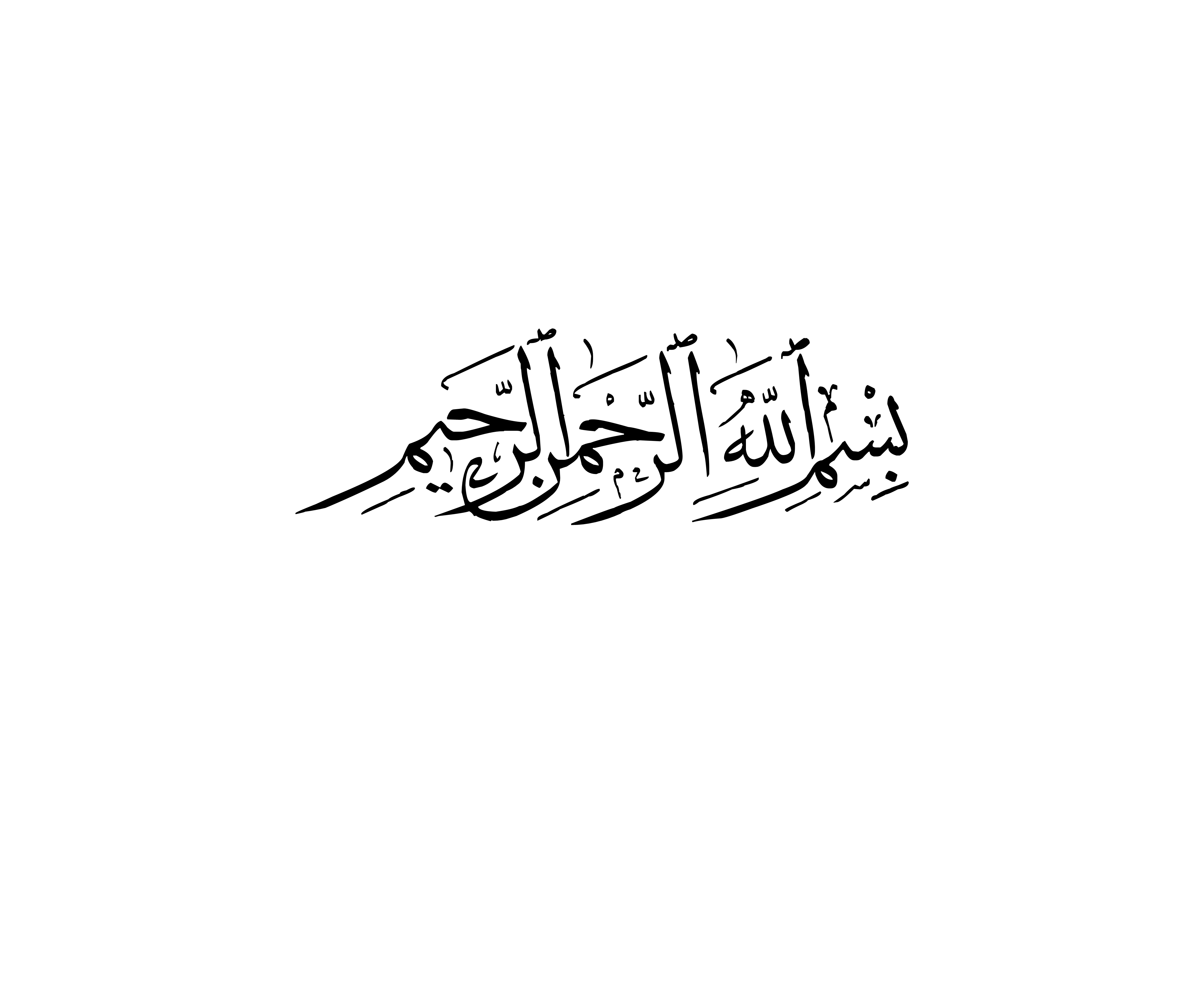 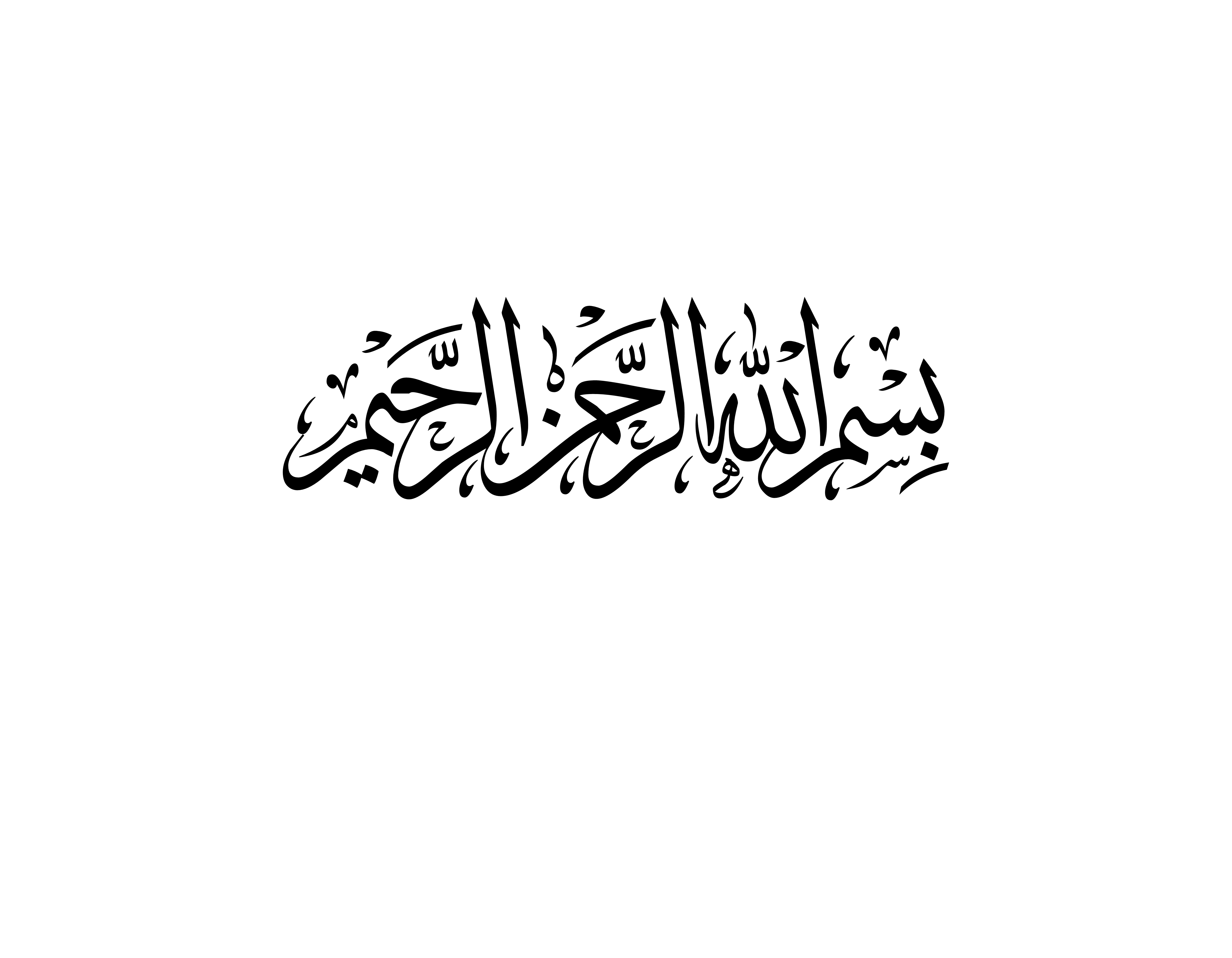 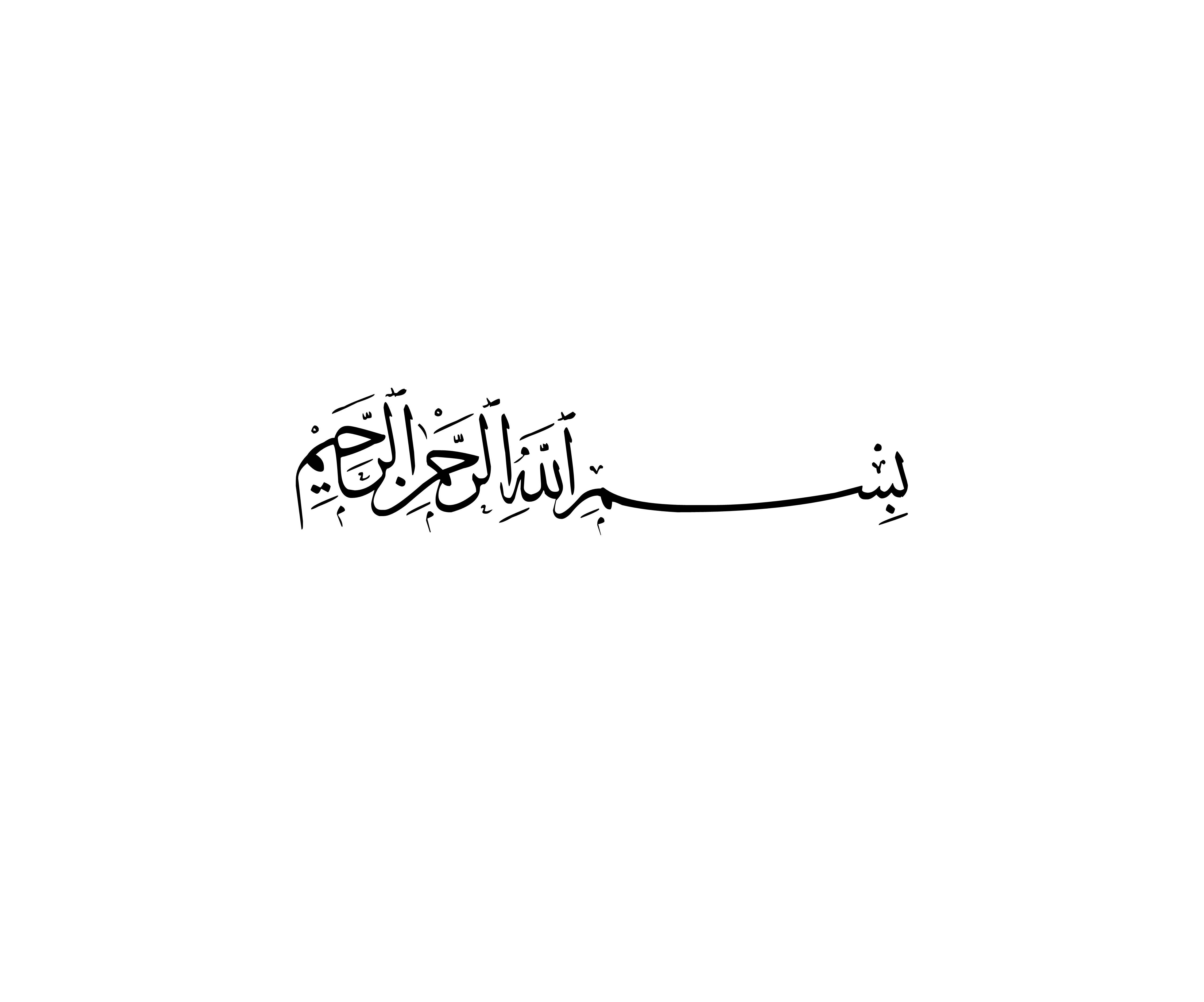 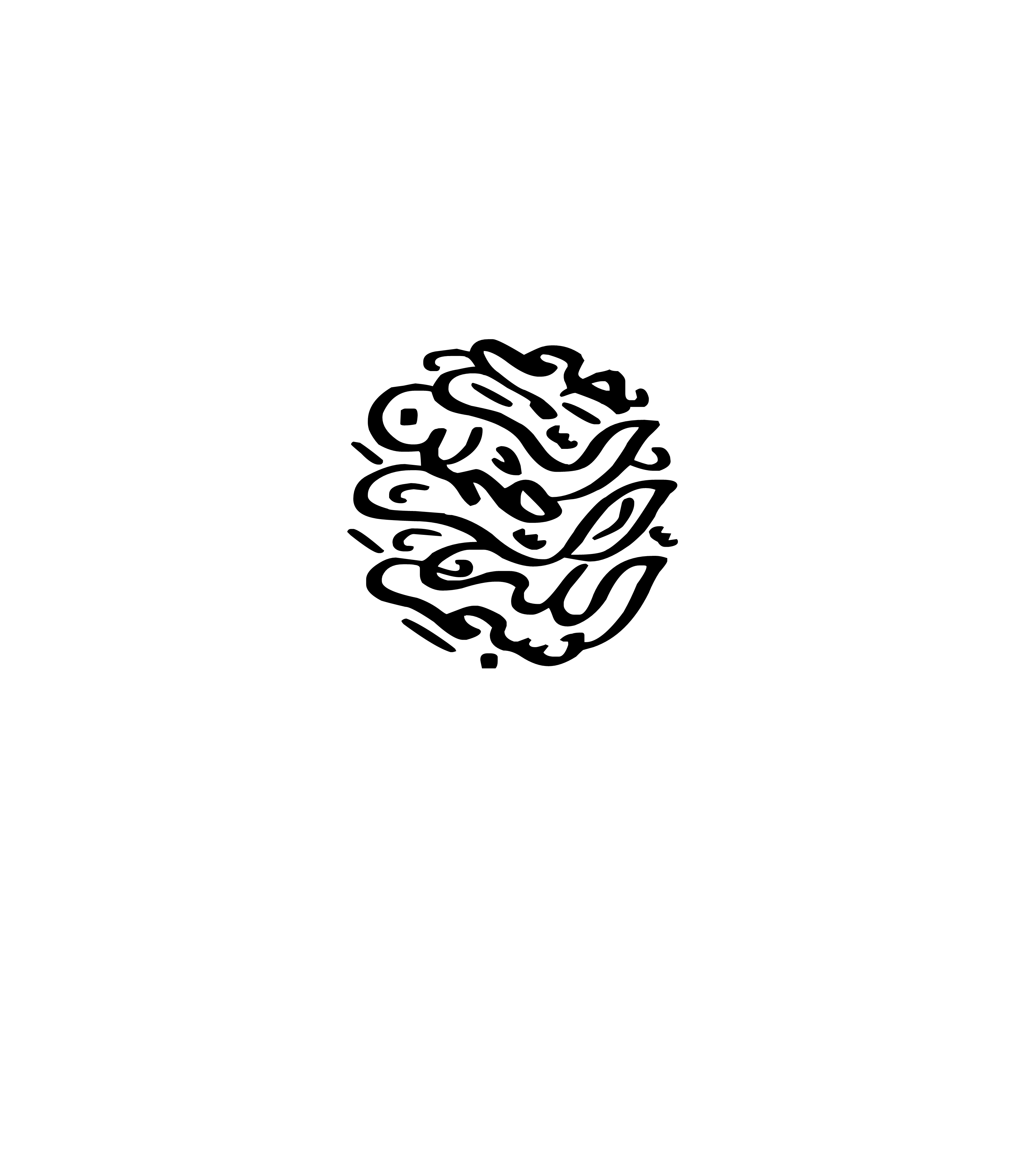 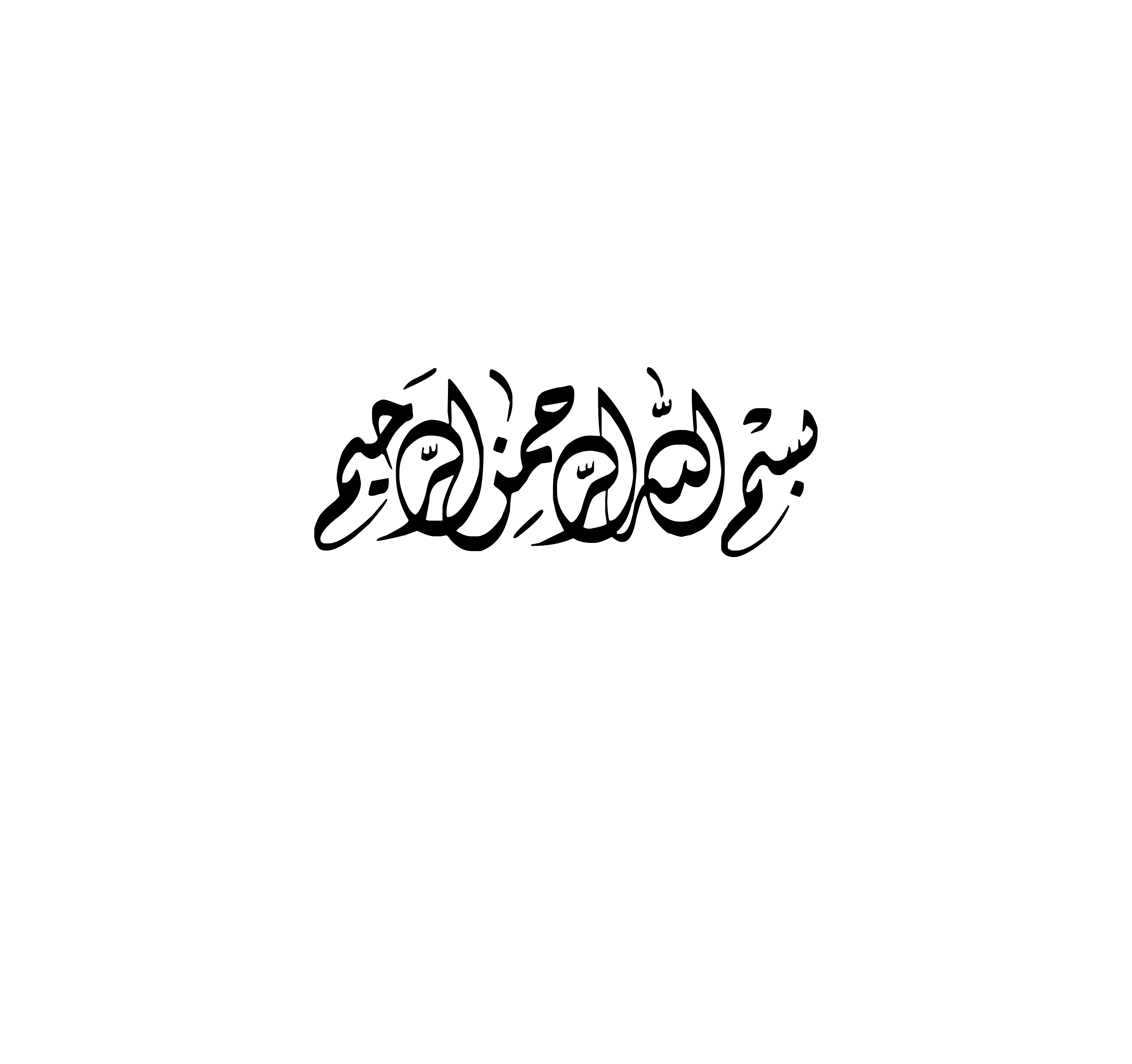 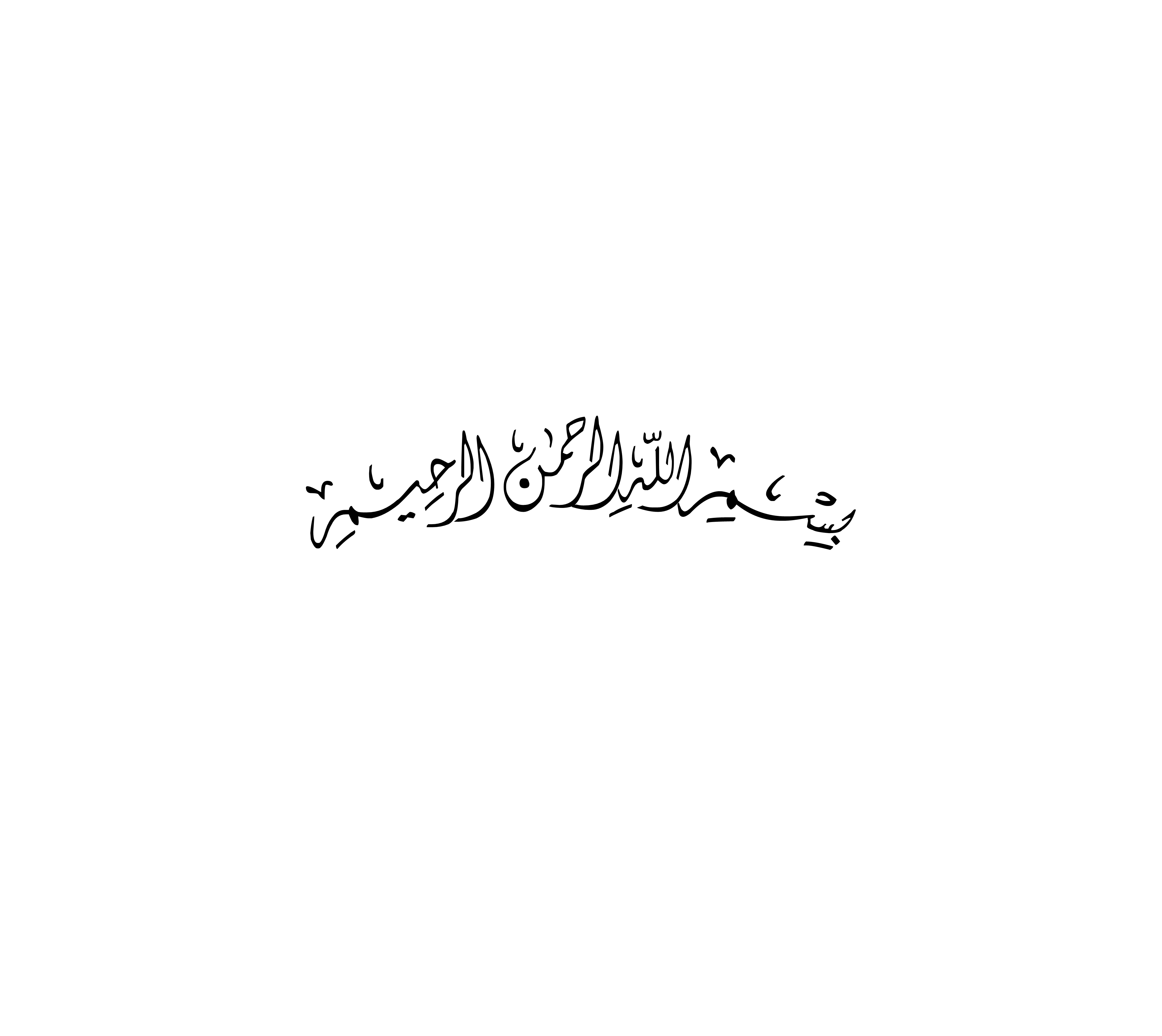 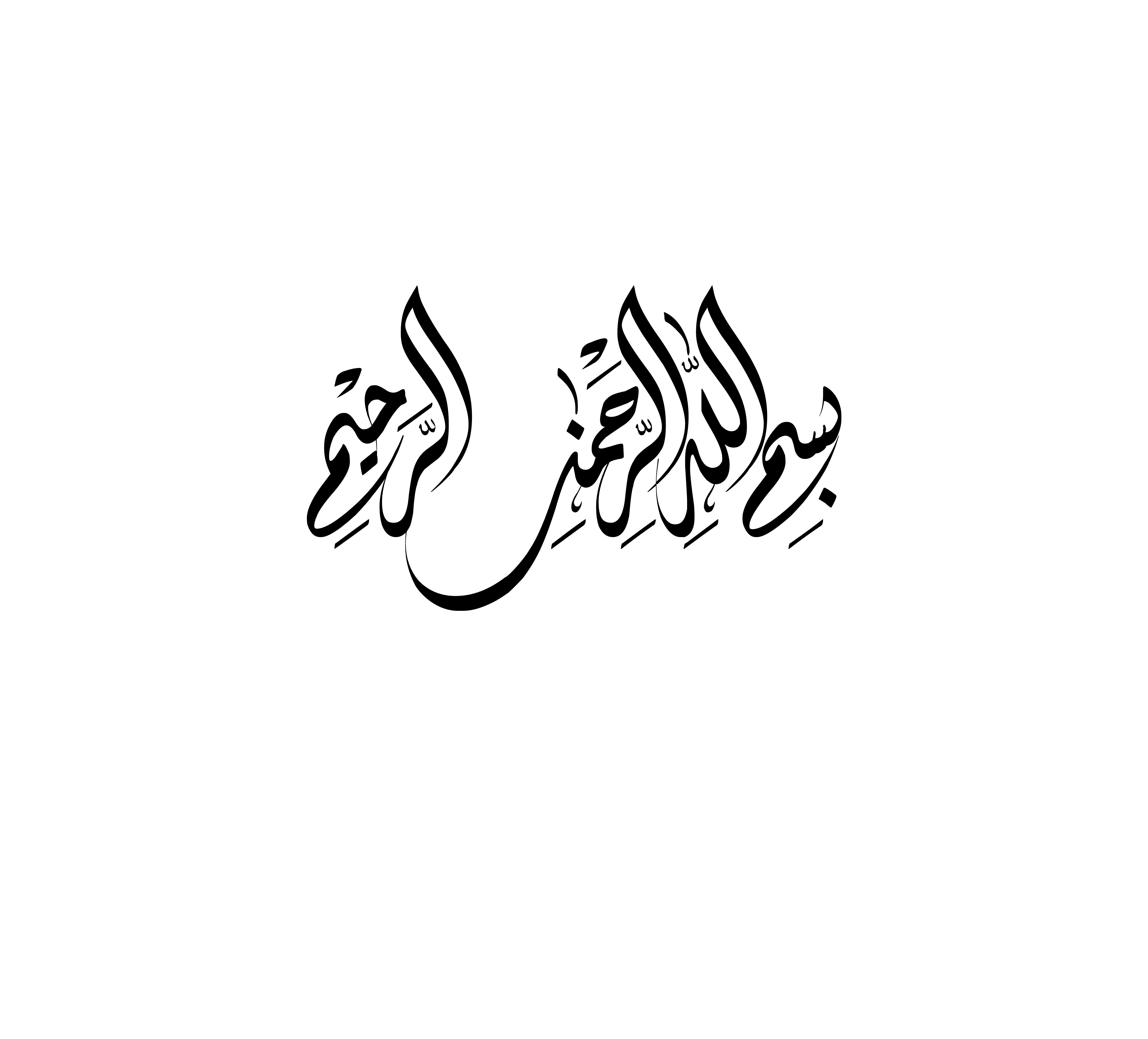 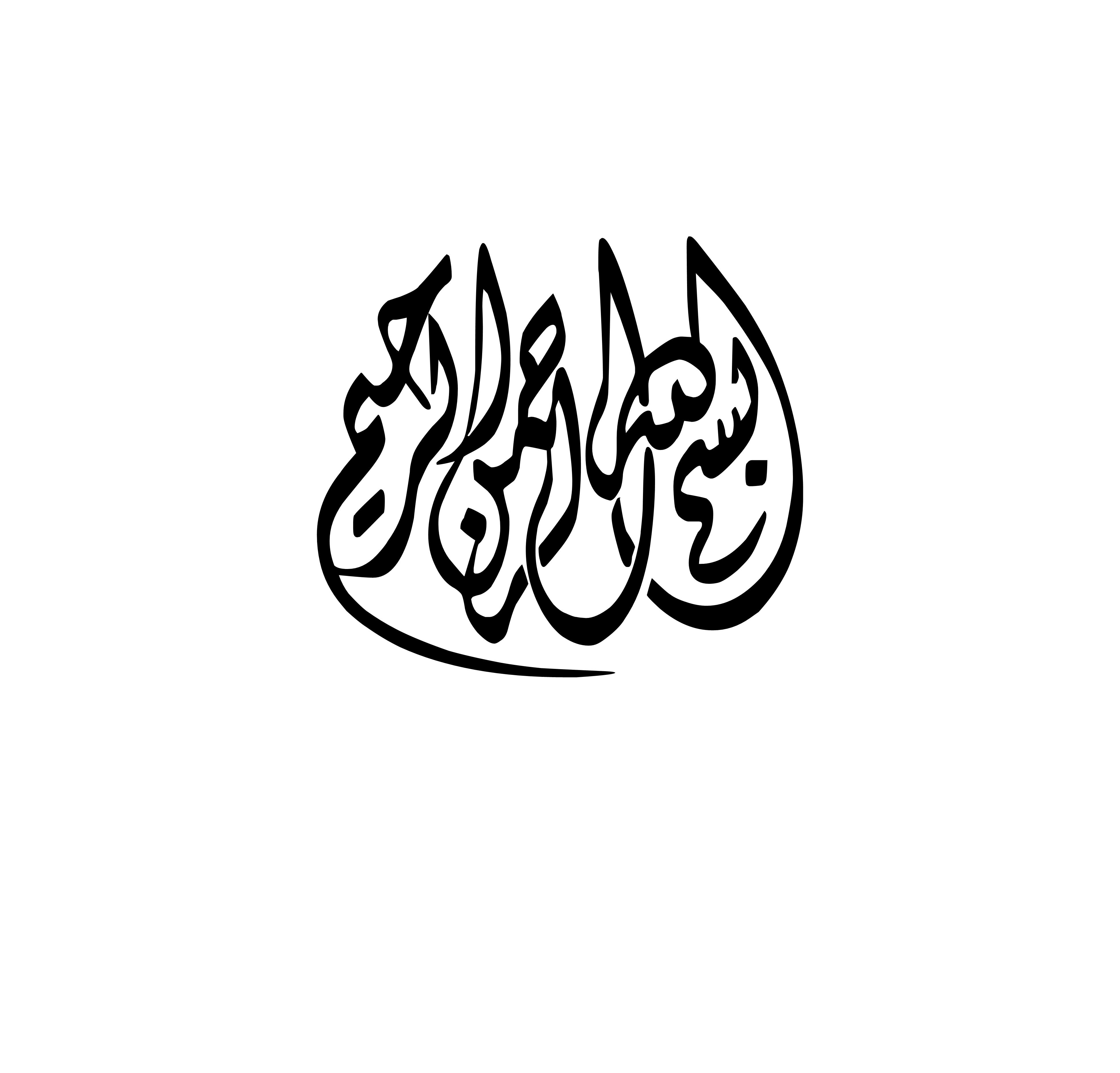 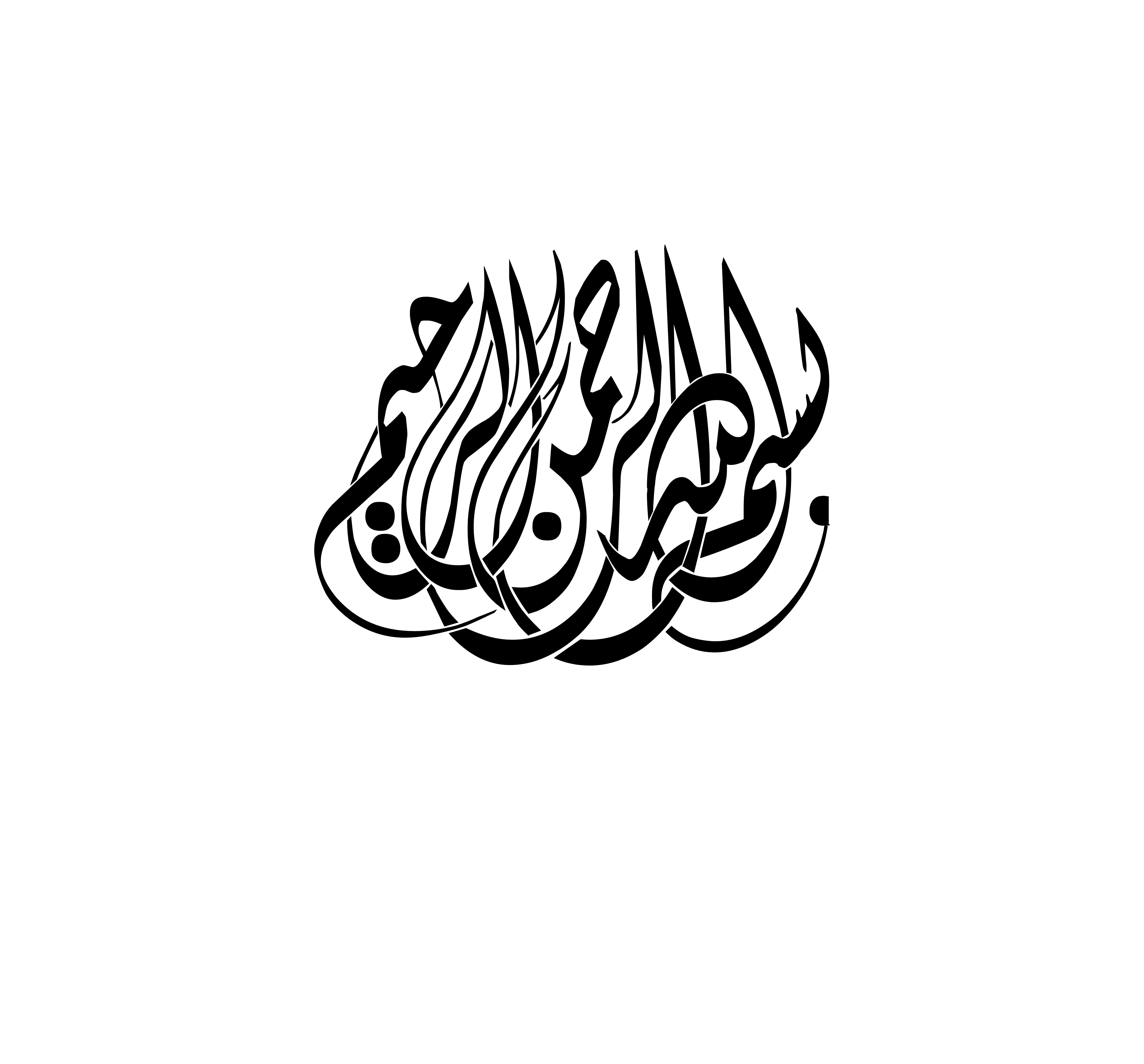 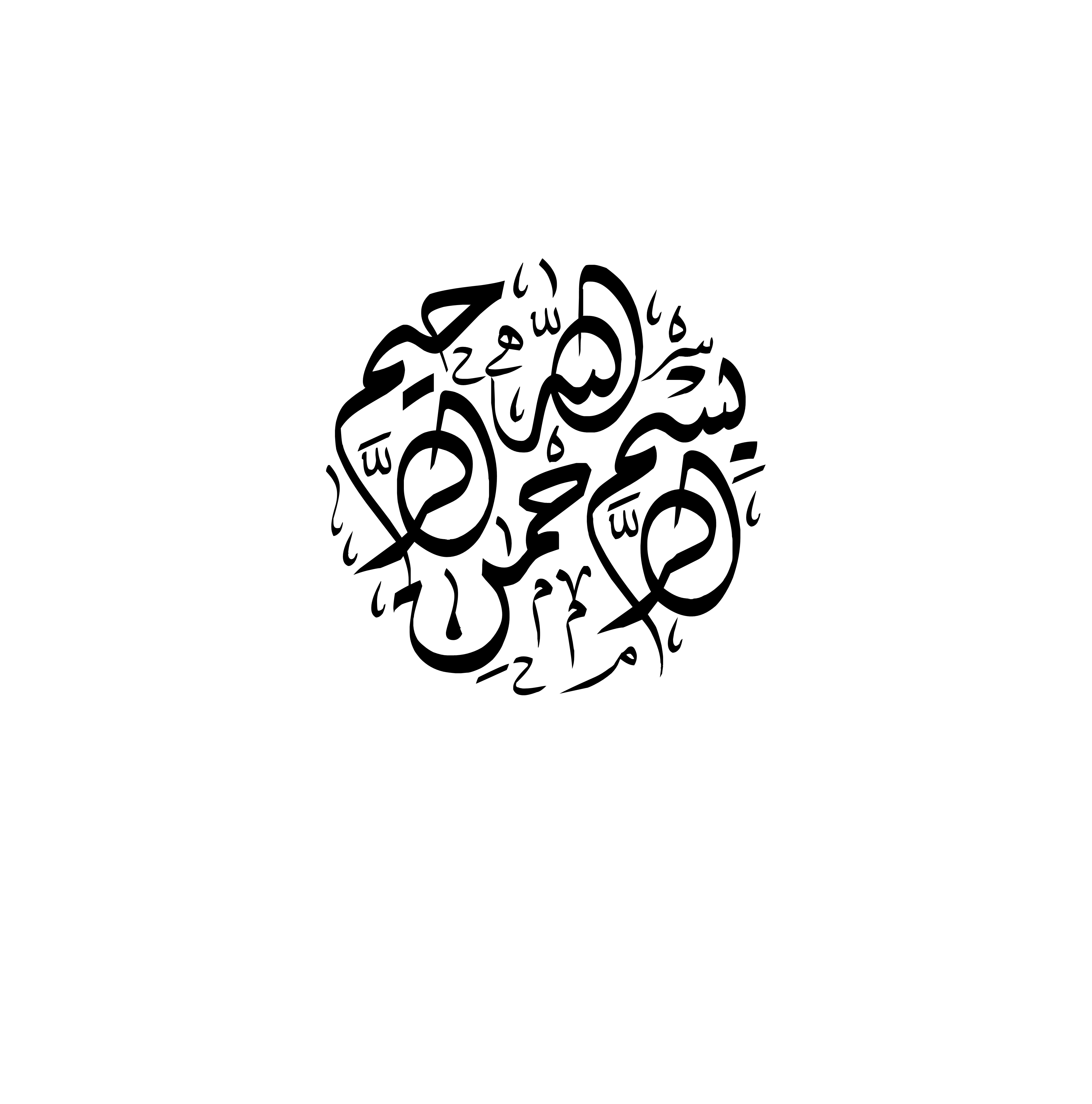 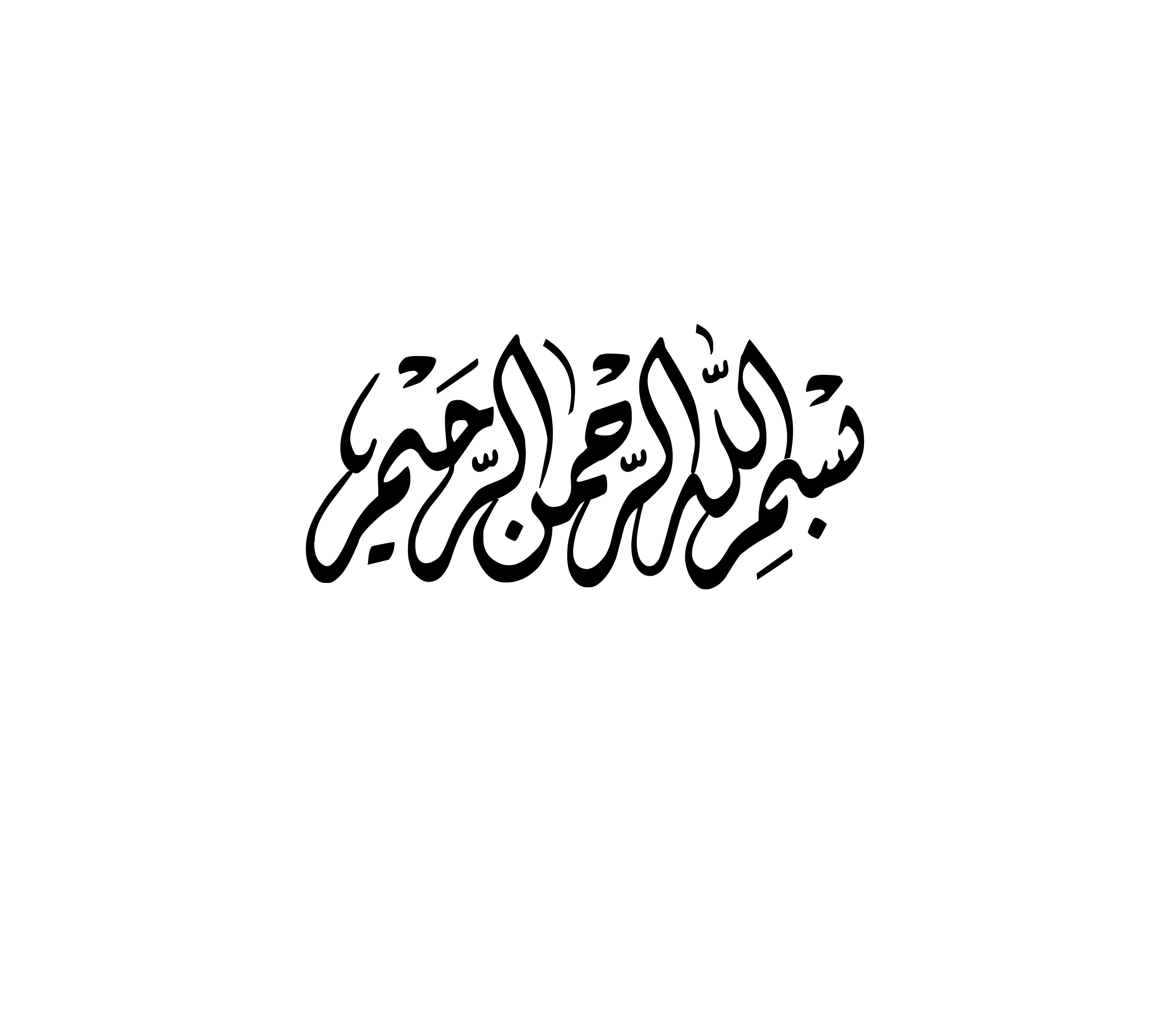 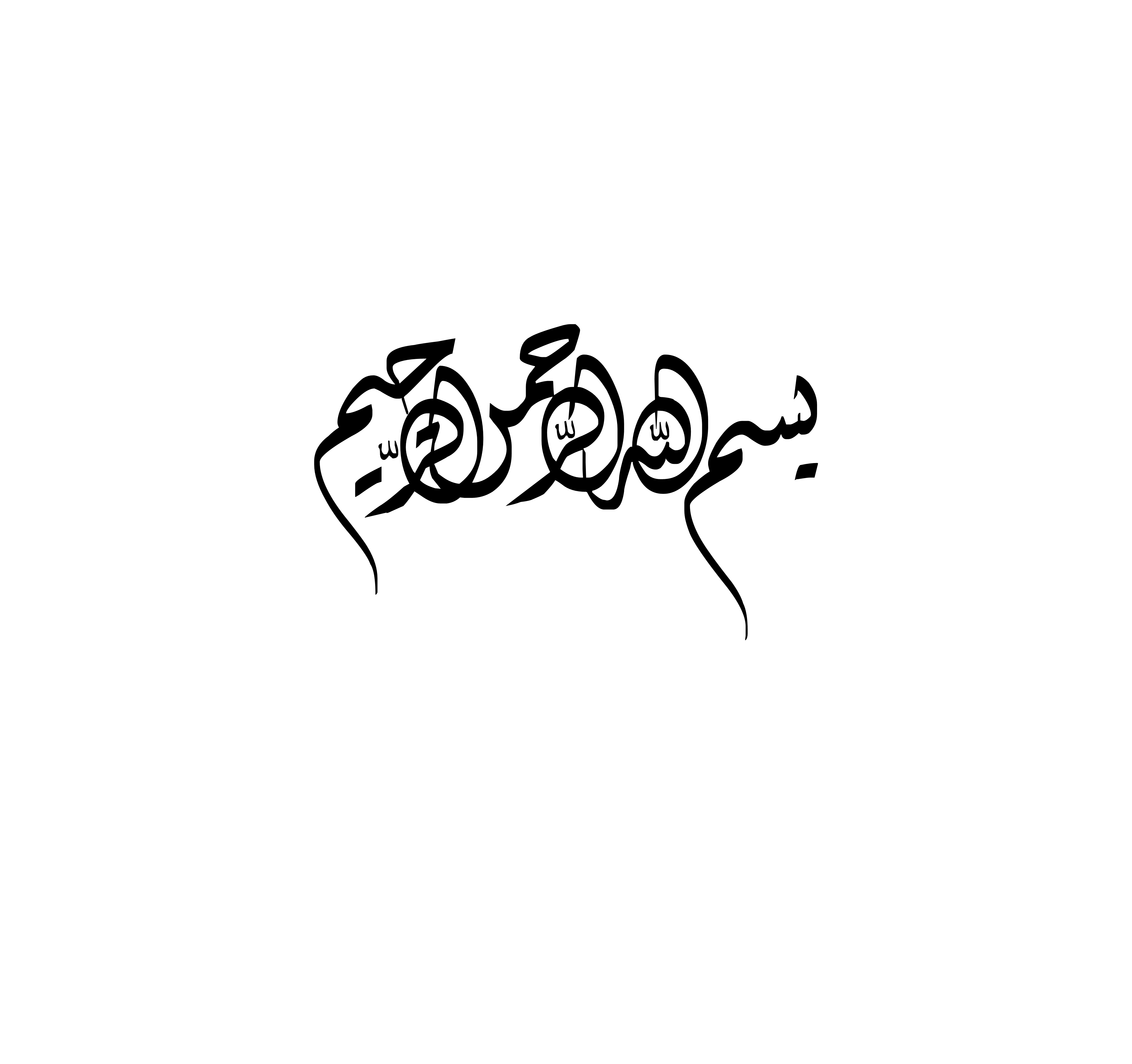 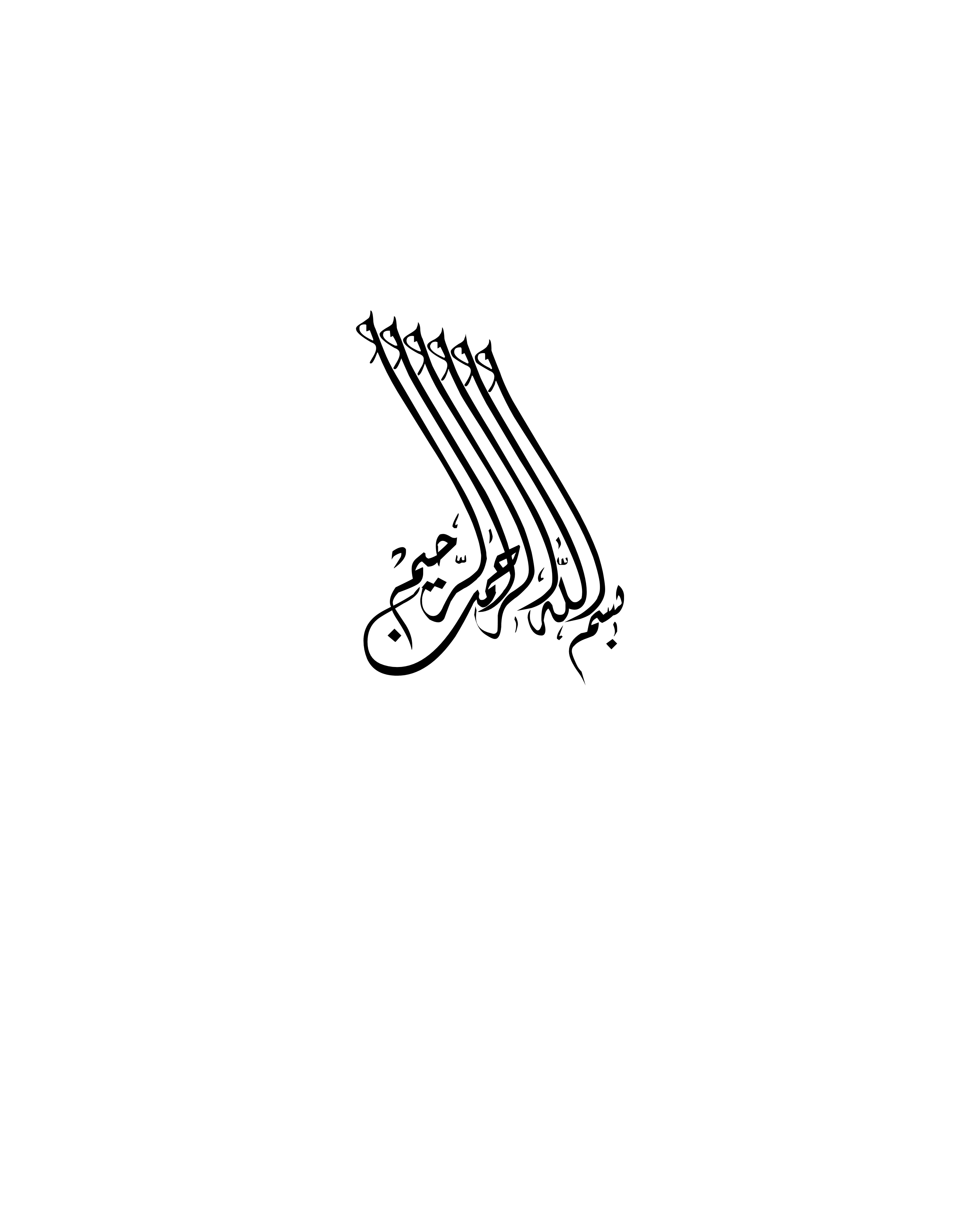 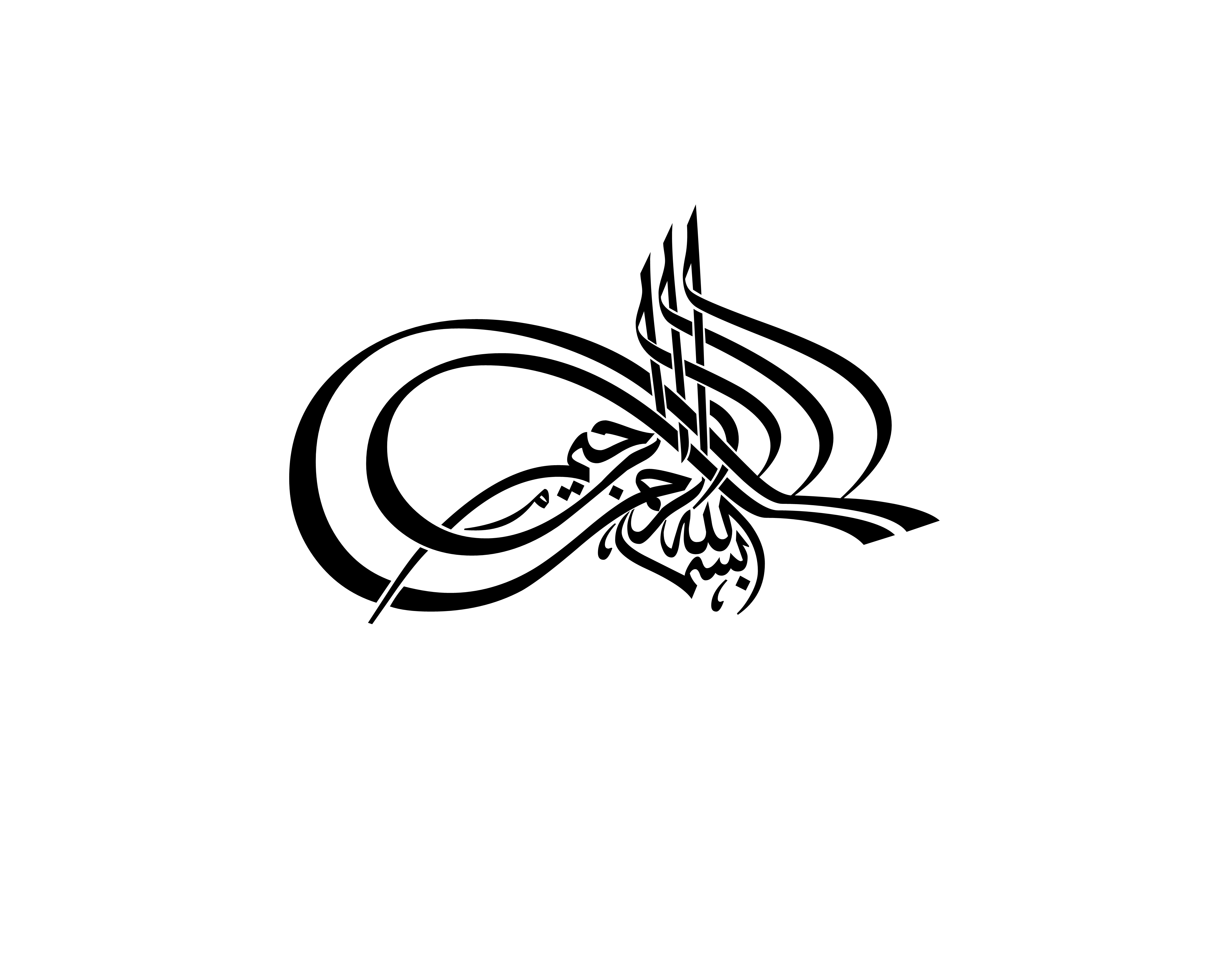 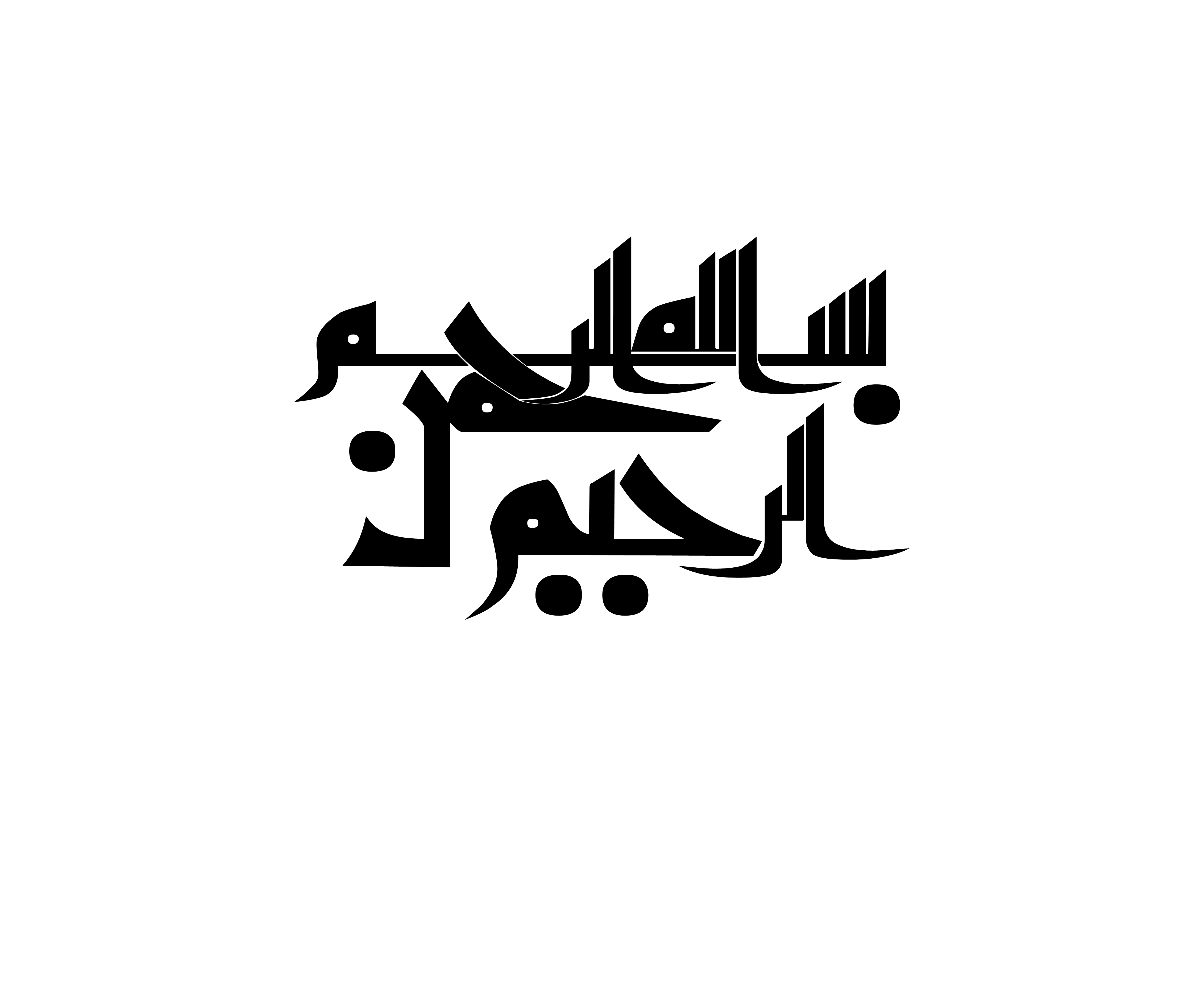 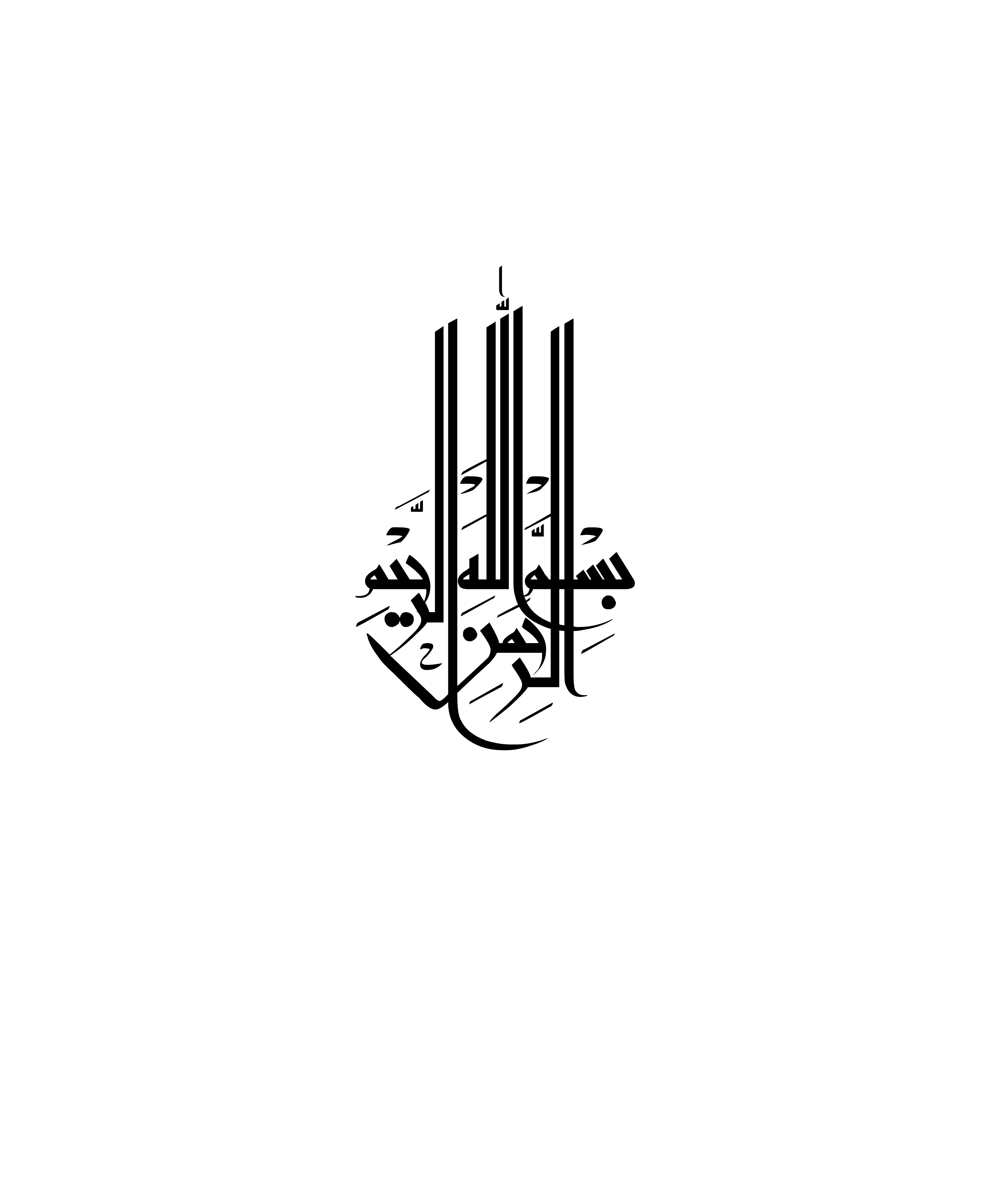 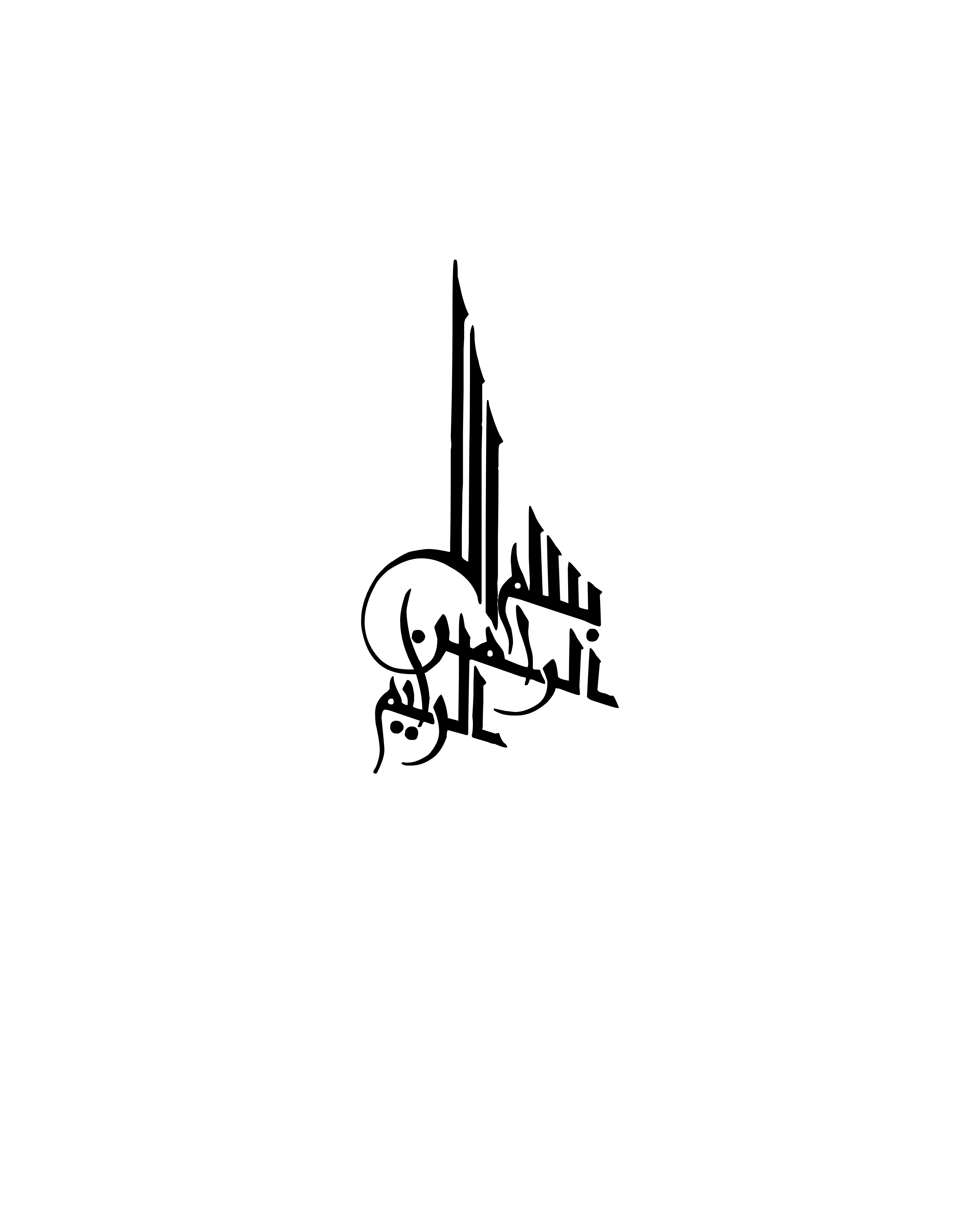 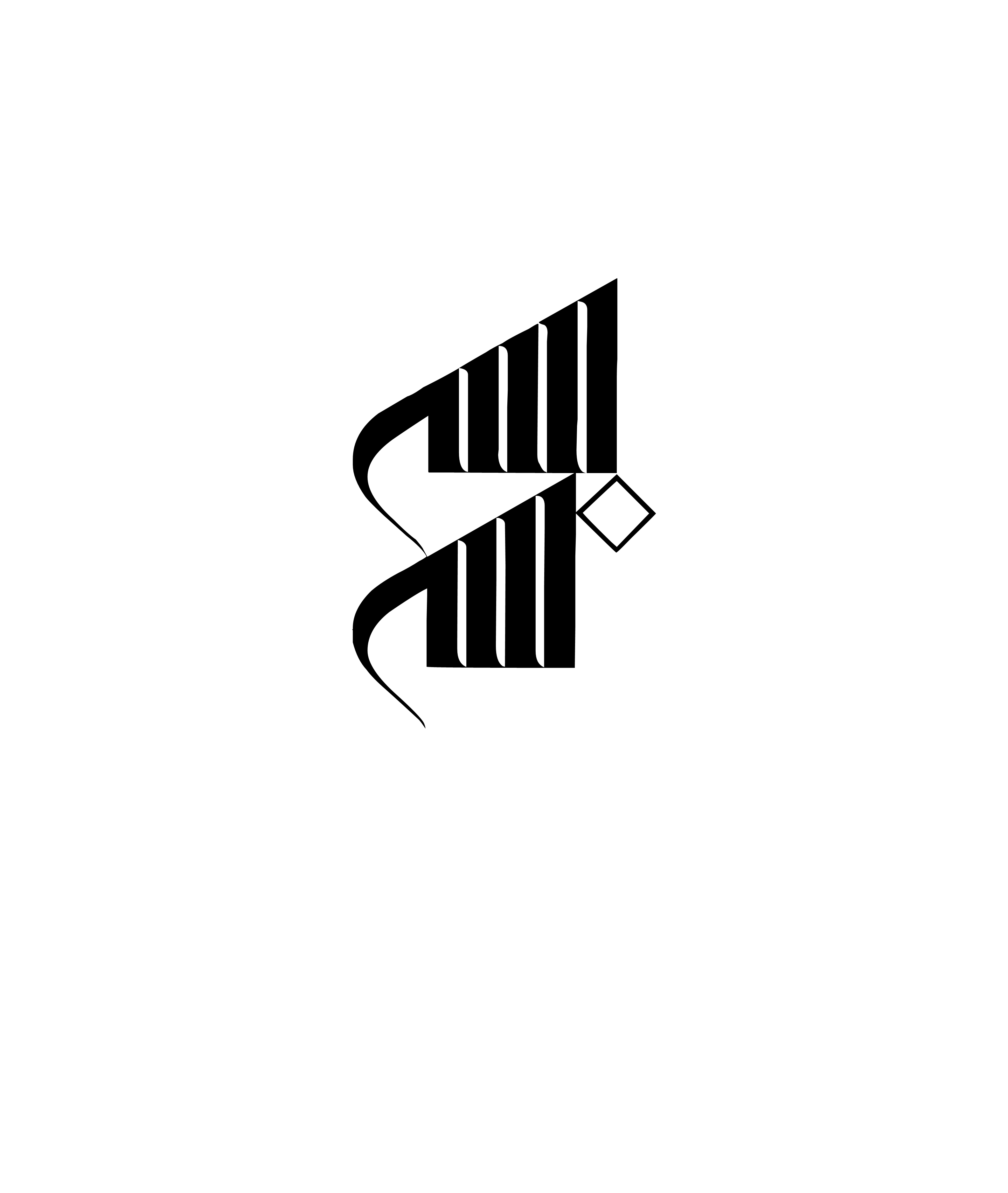 www.Tarhika.ir
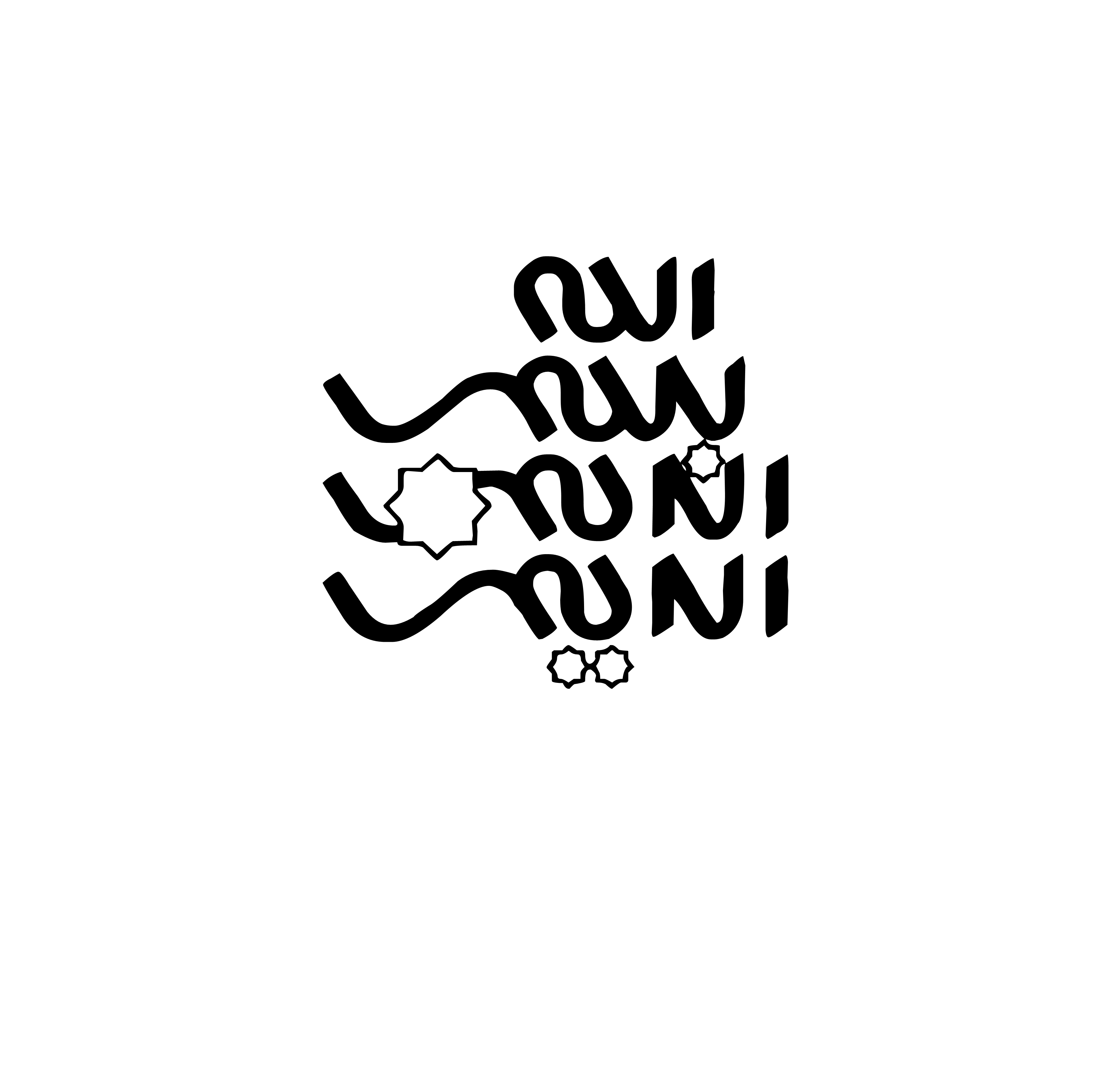 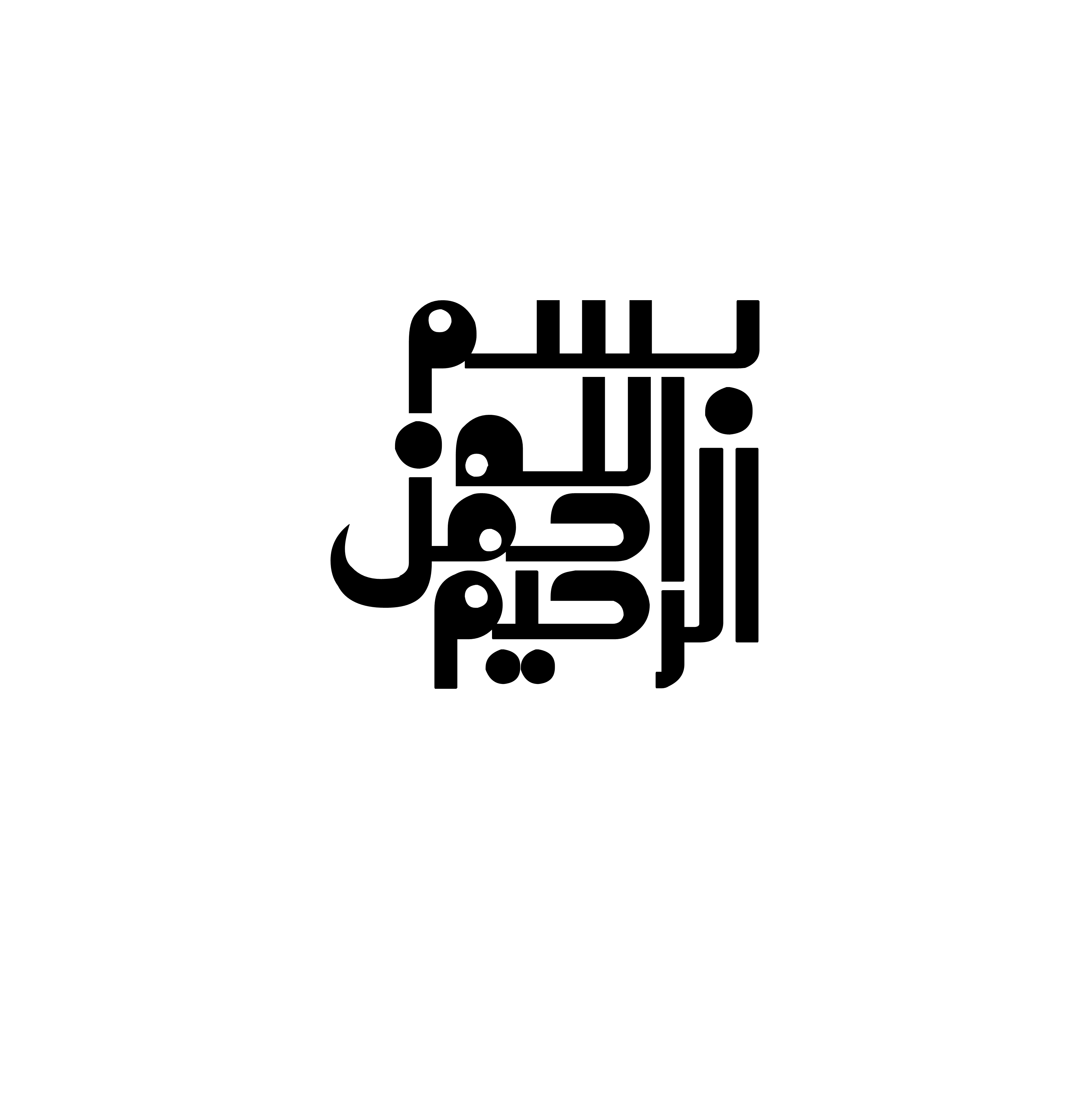 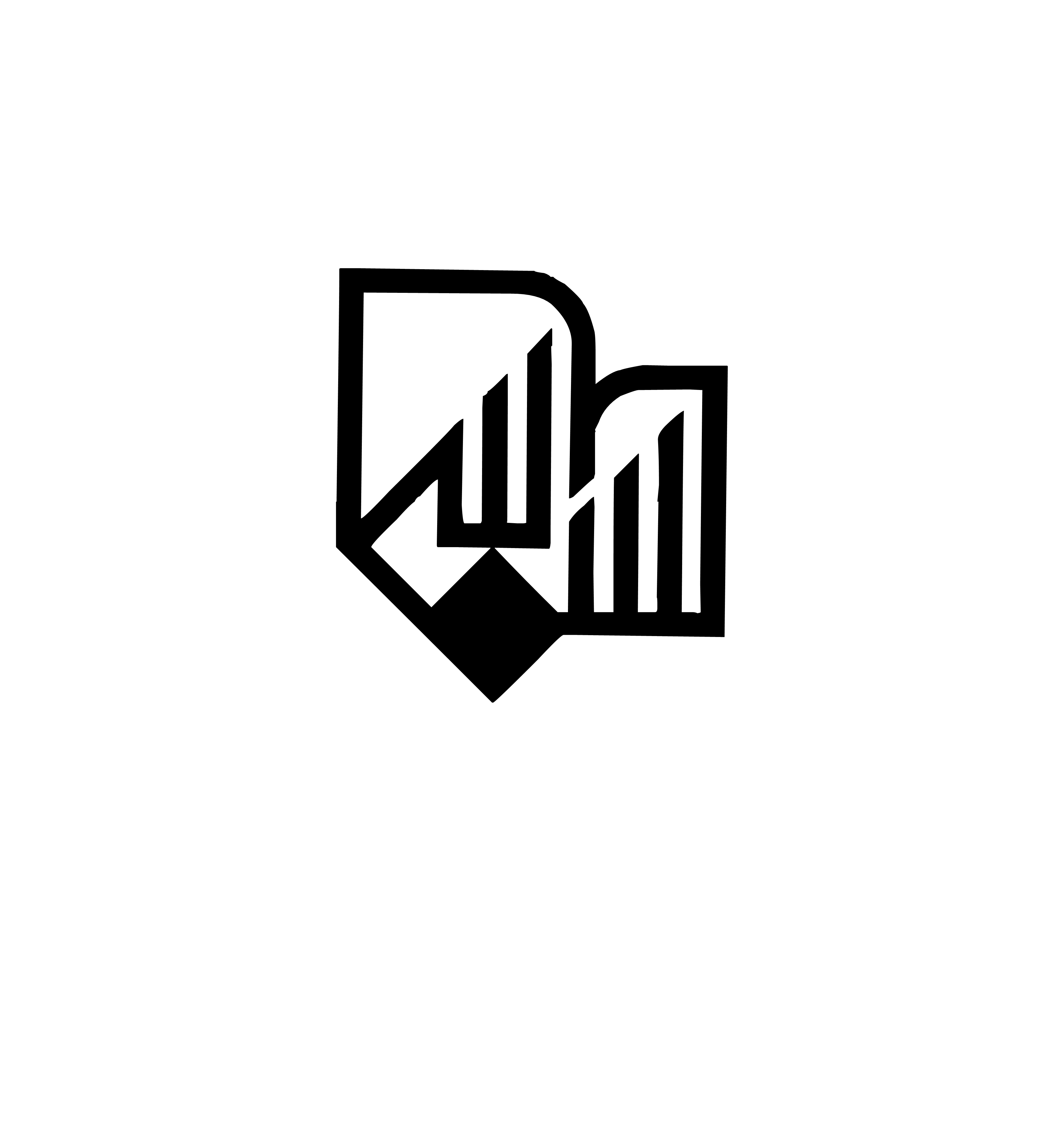 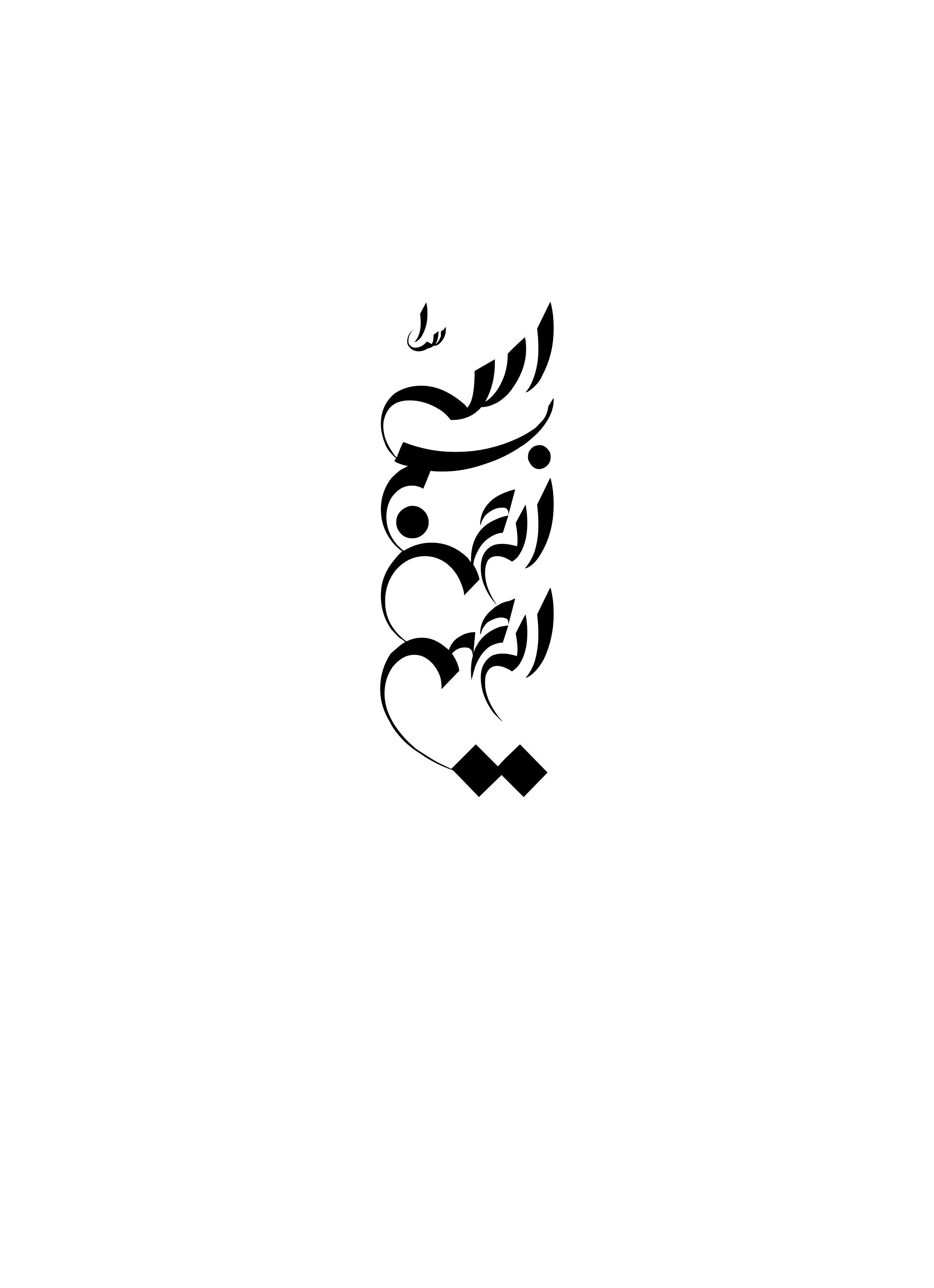 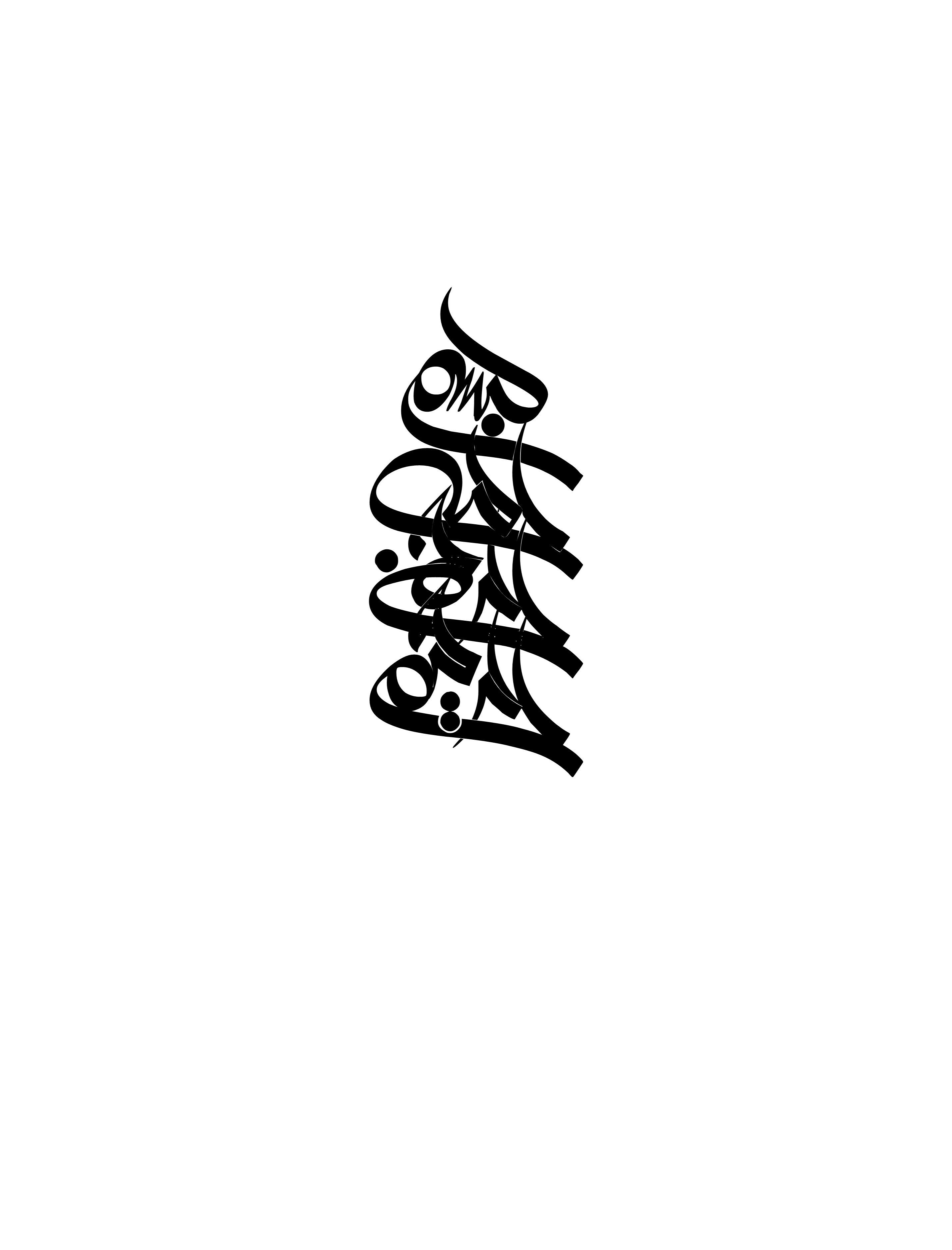 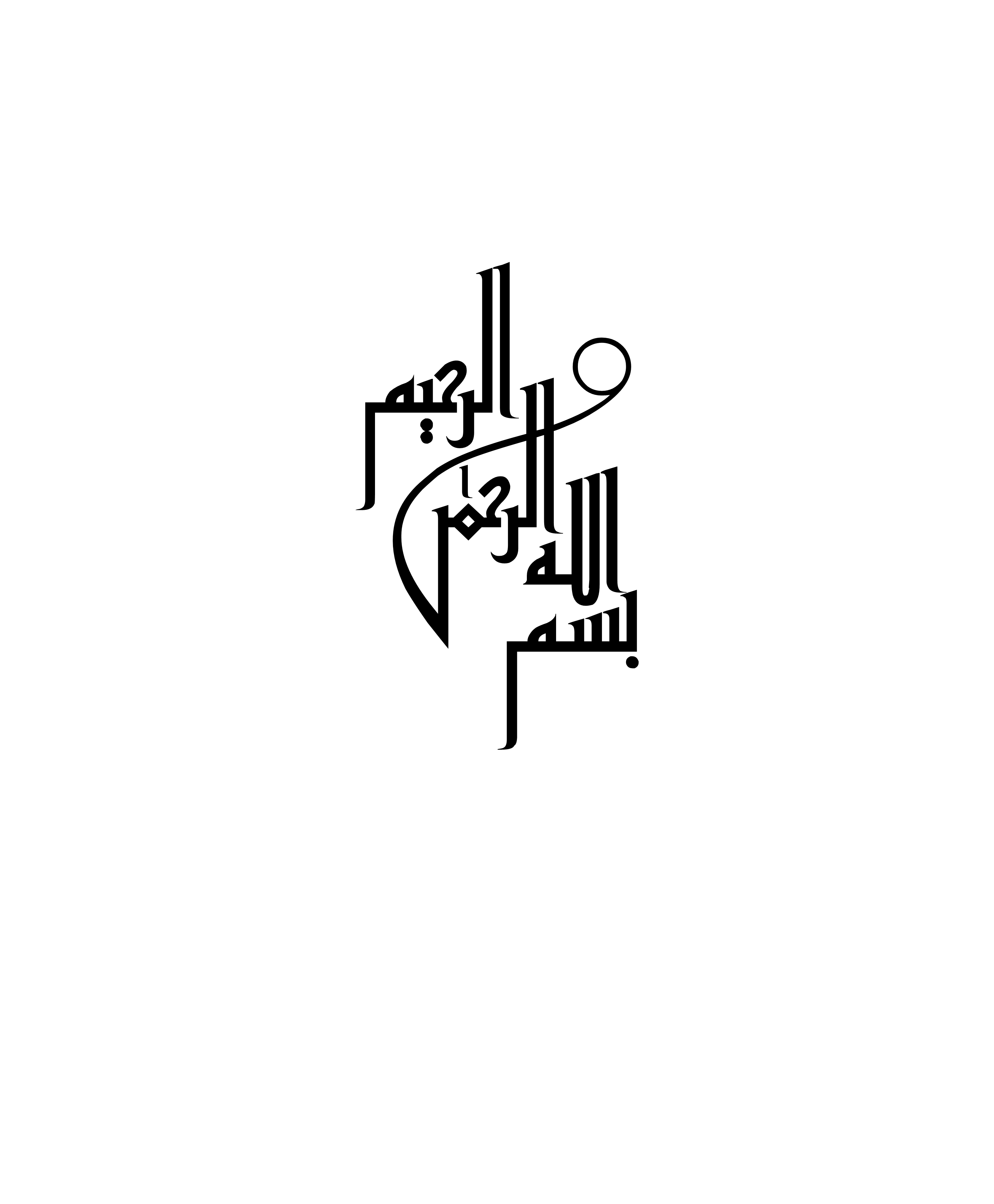 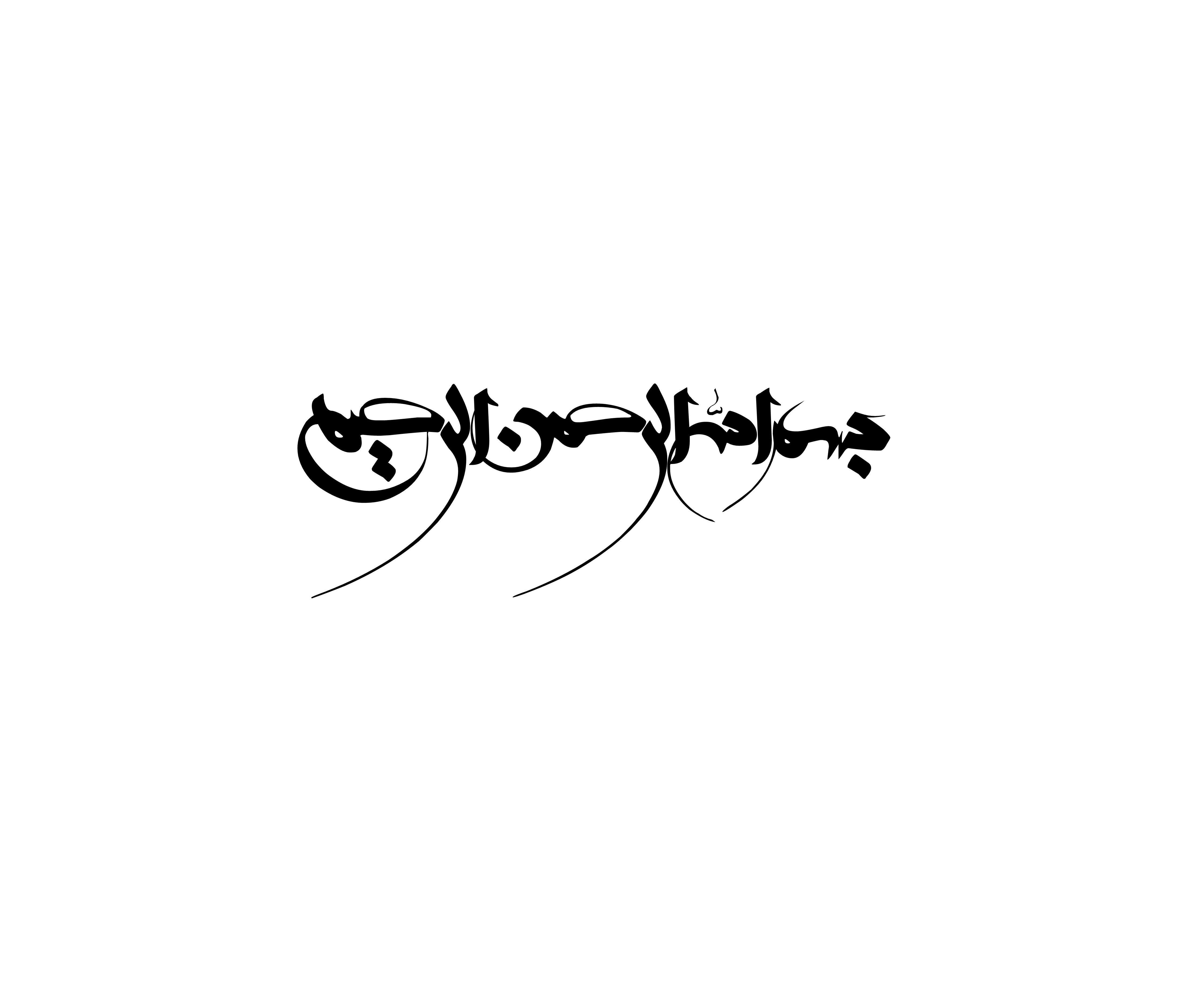 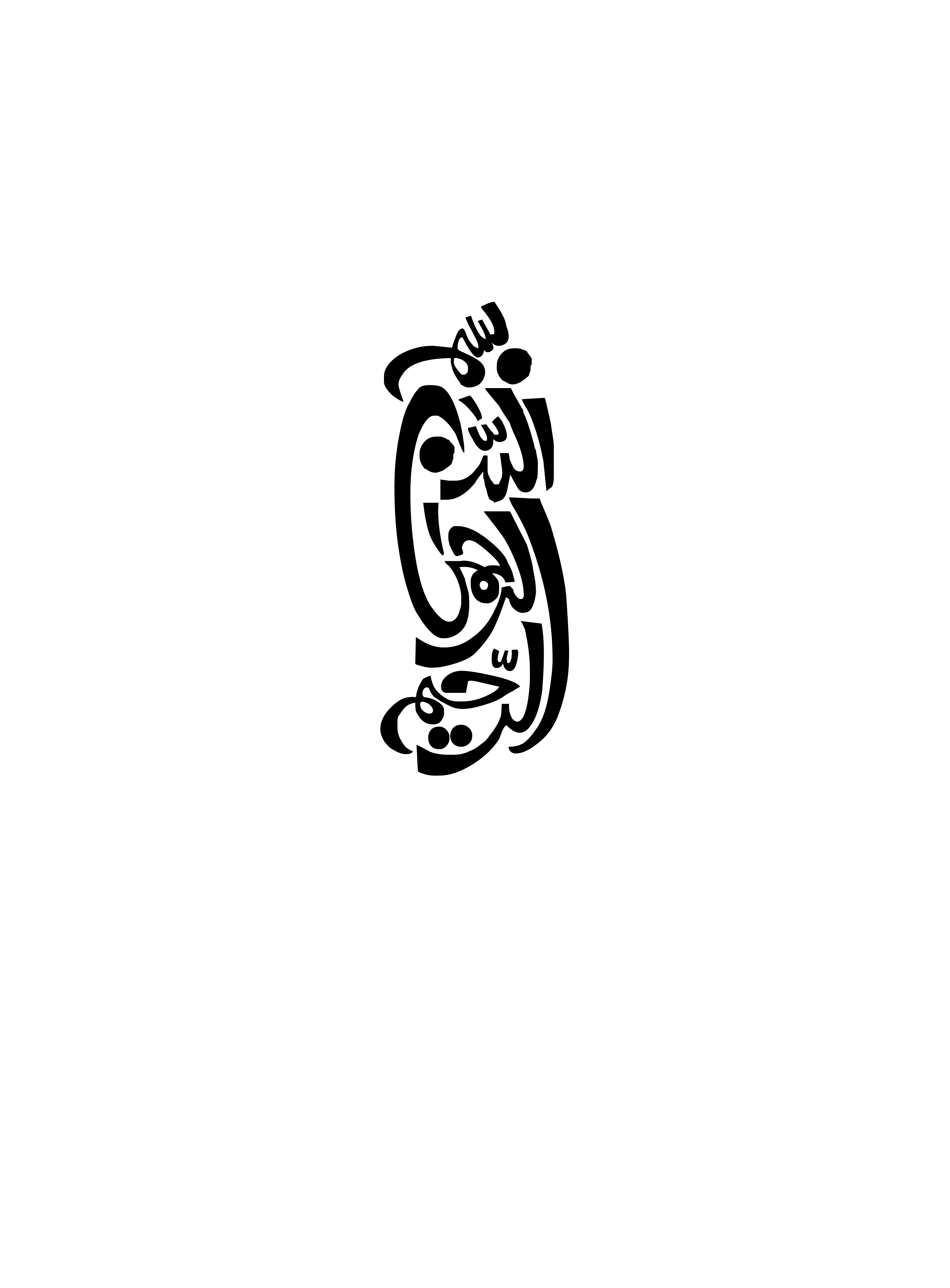 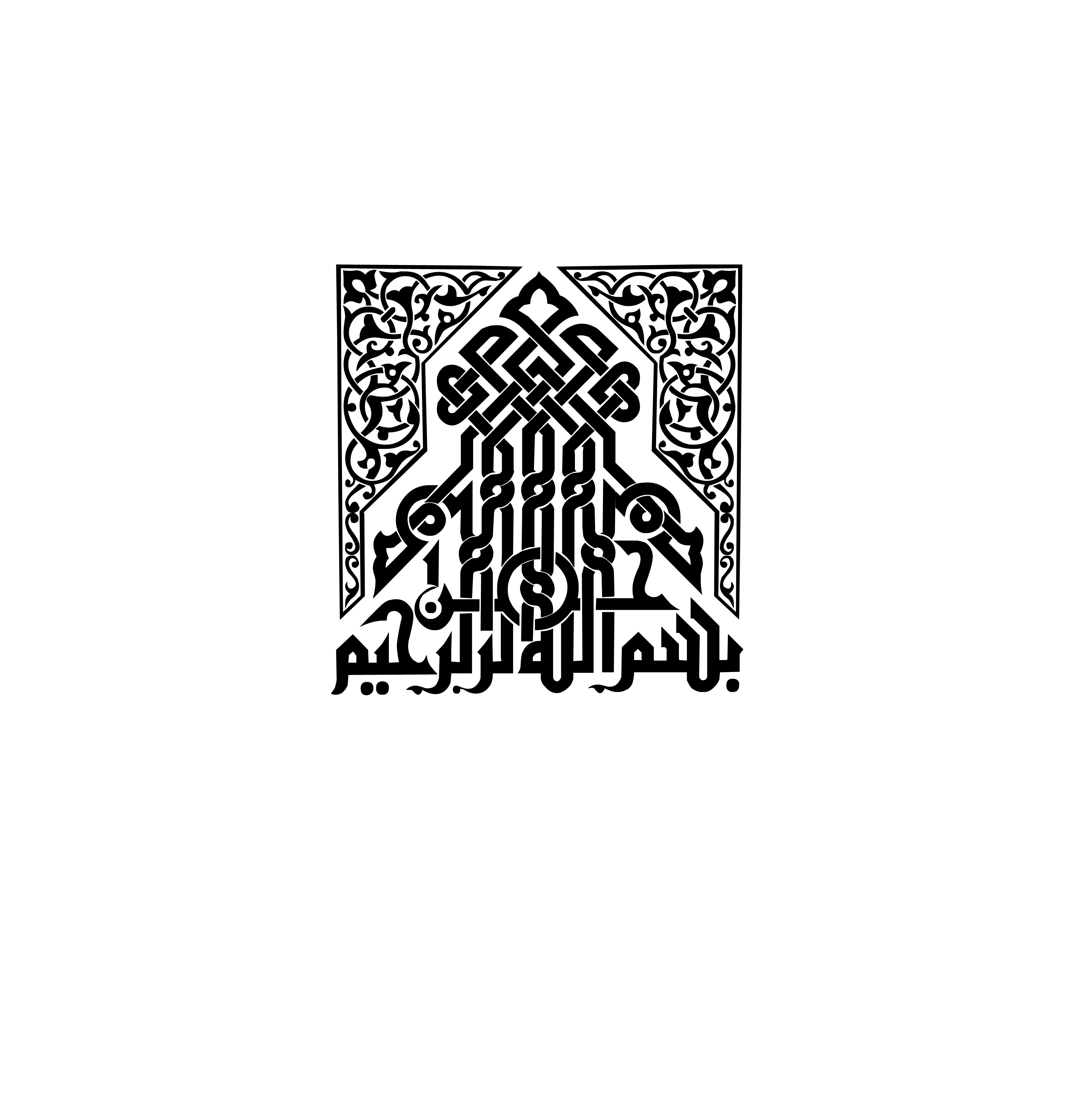 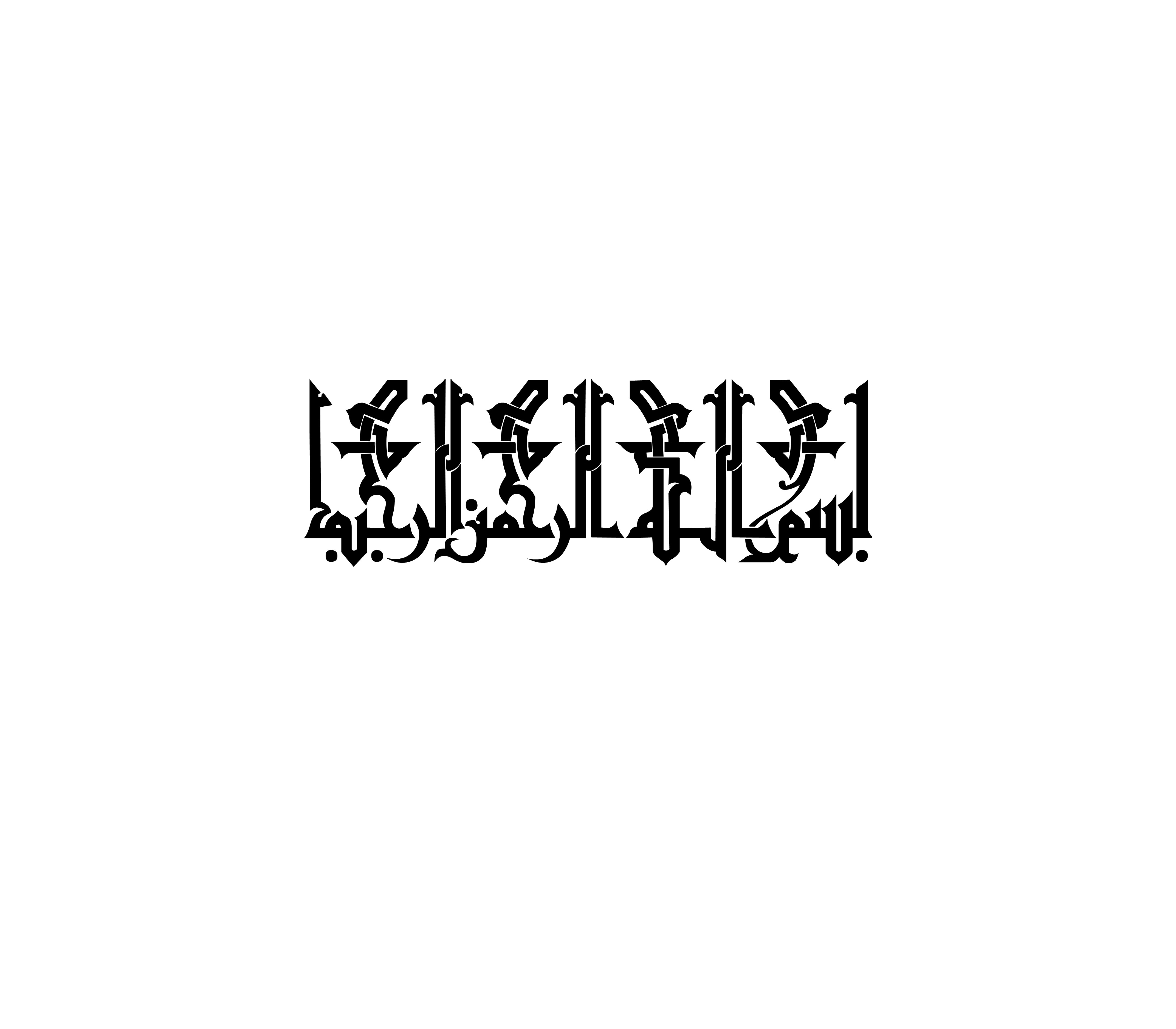 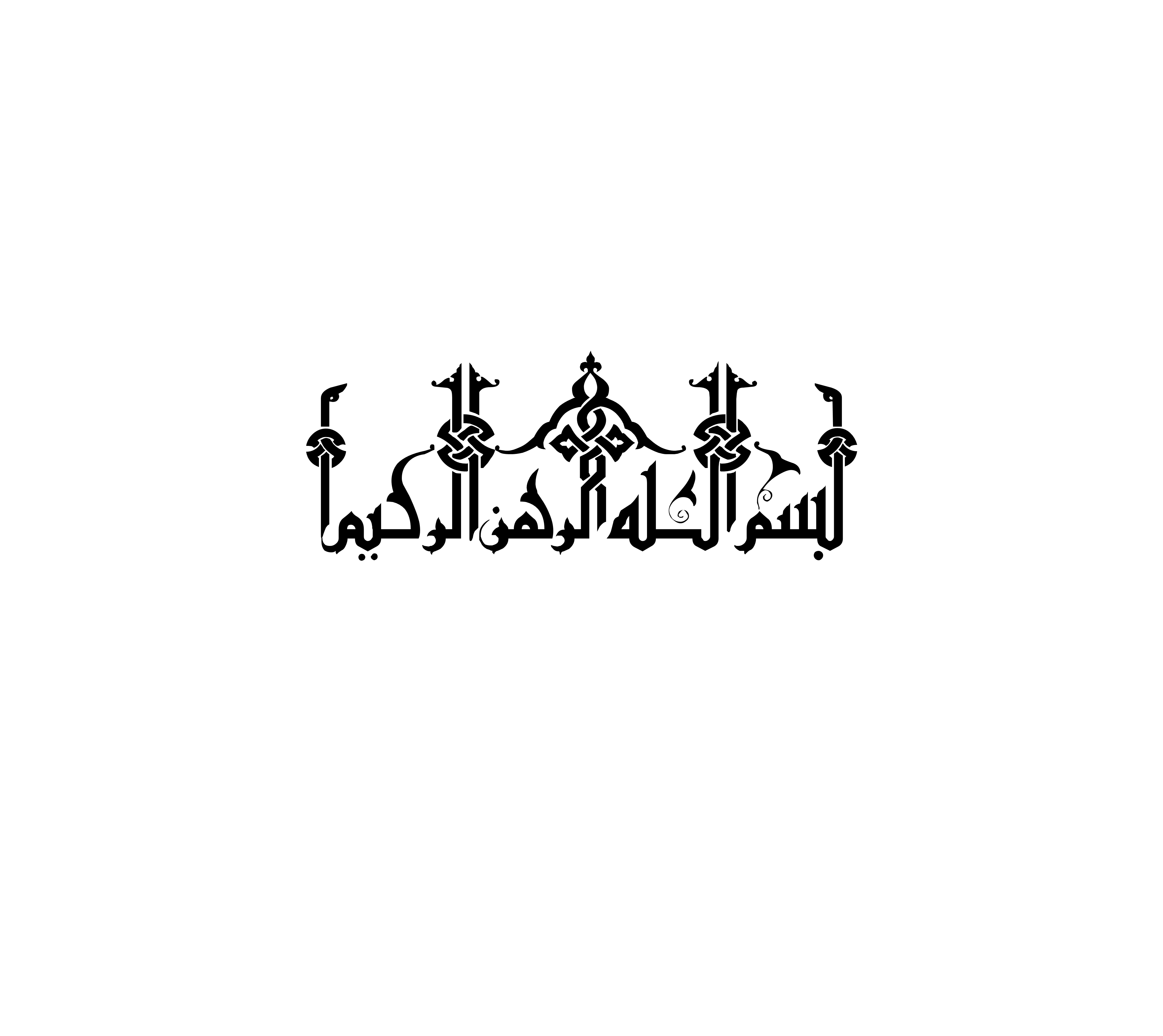 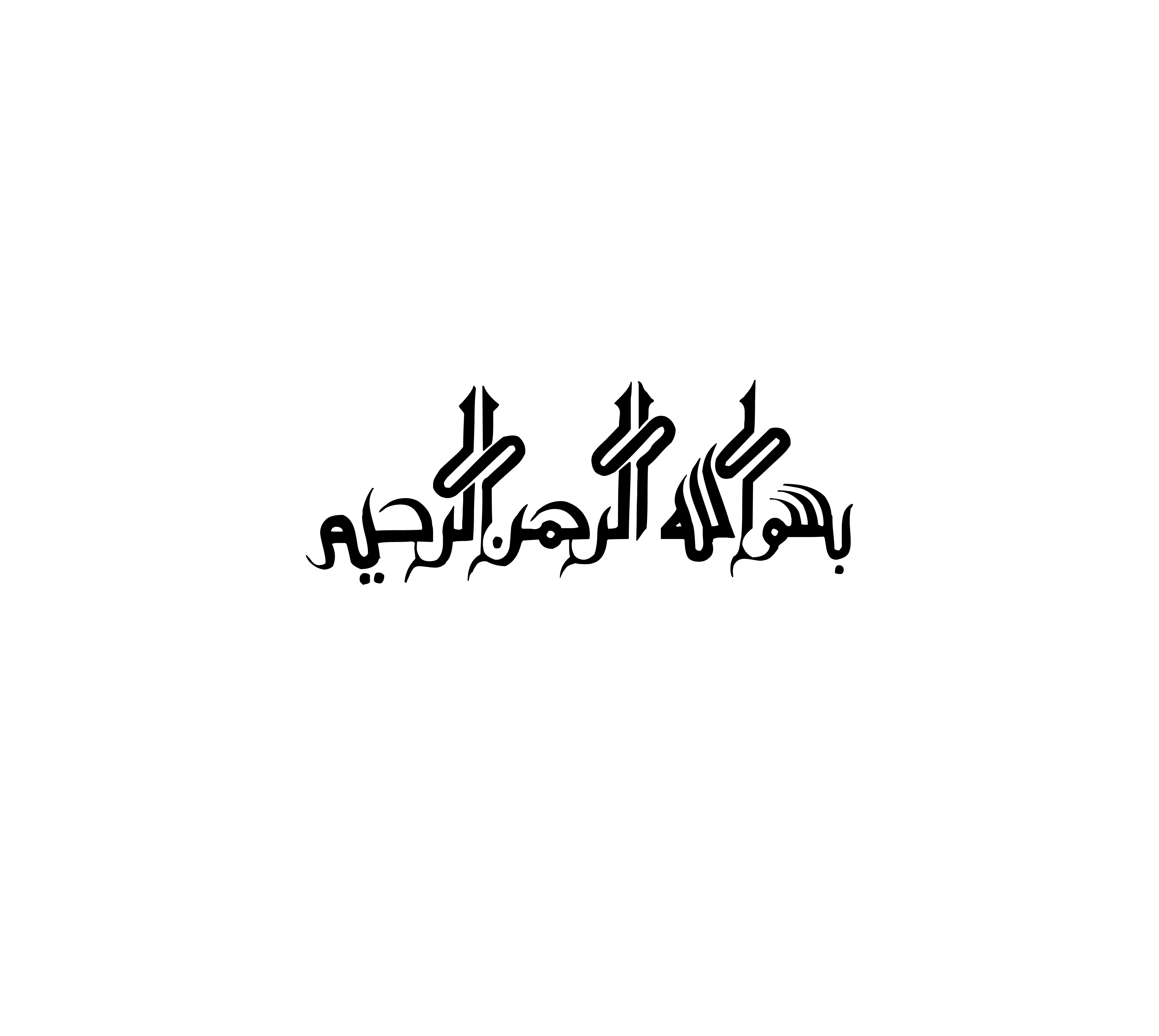 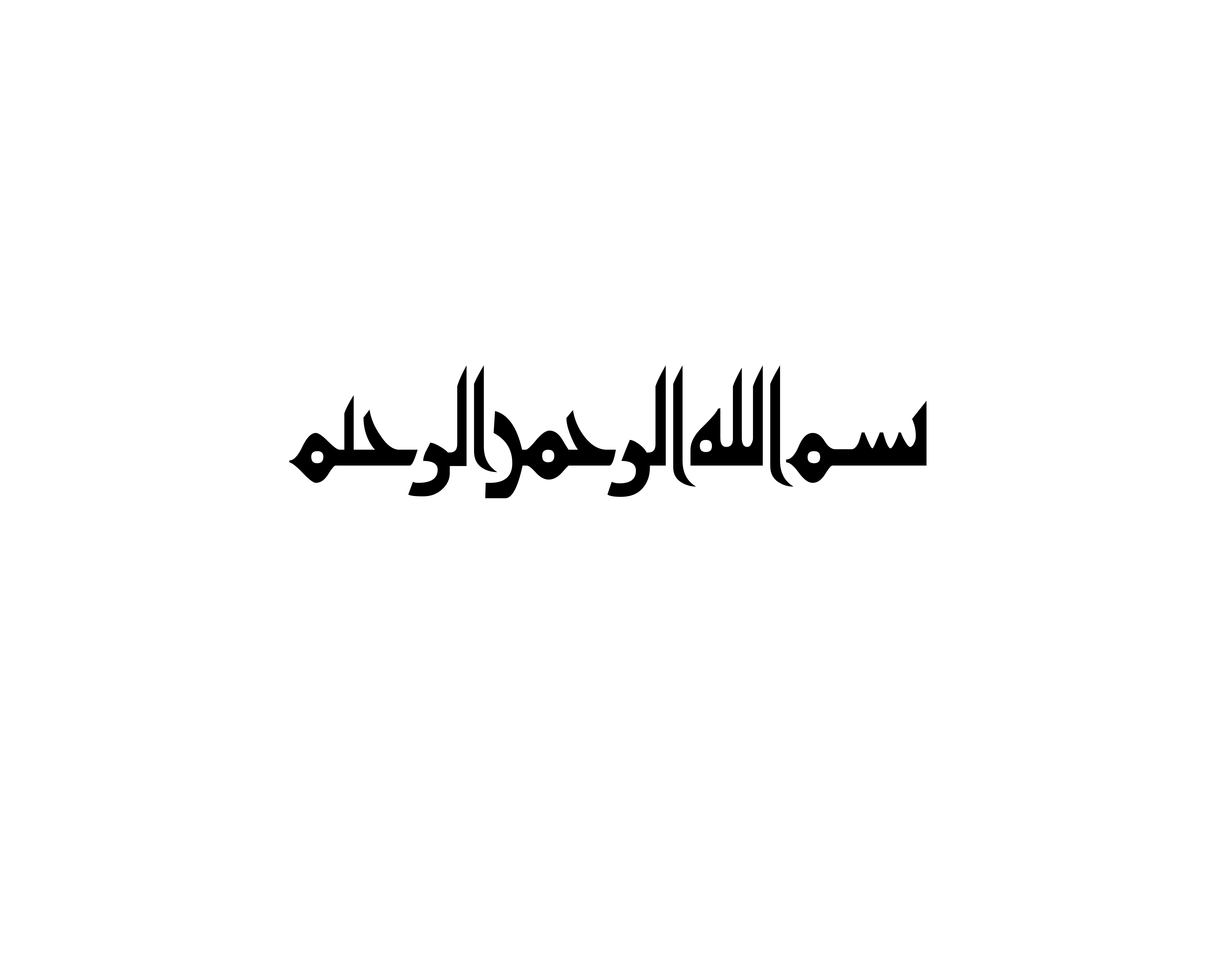 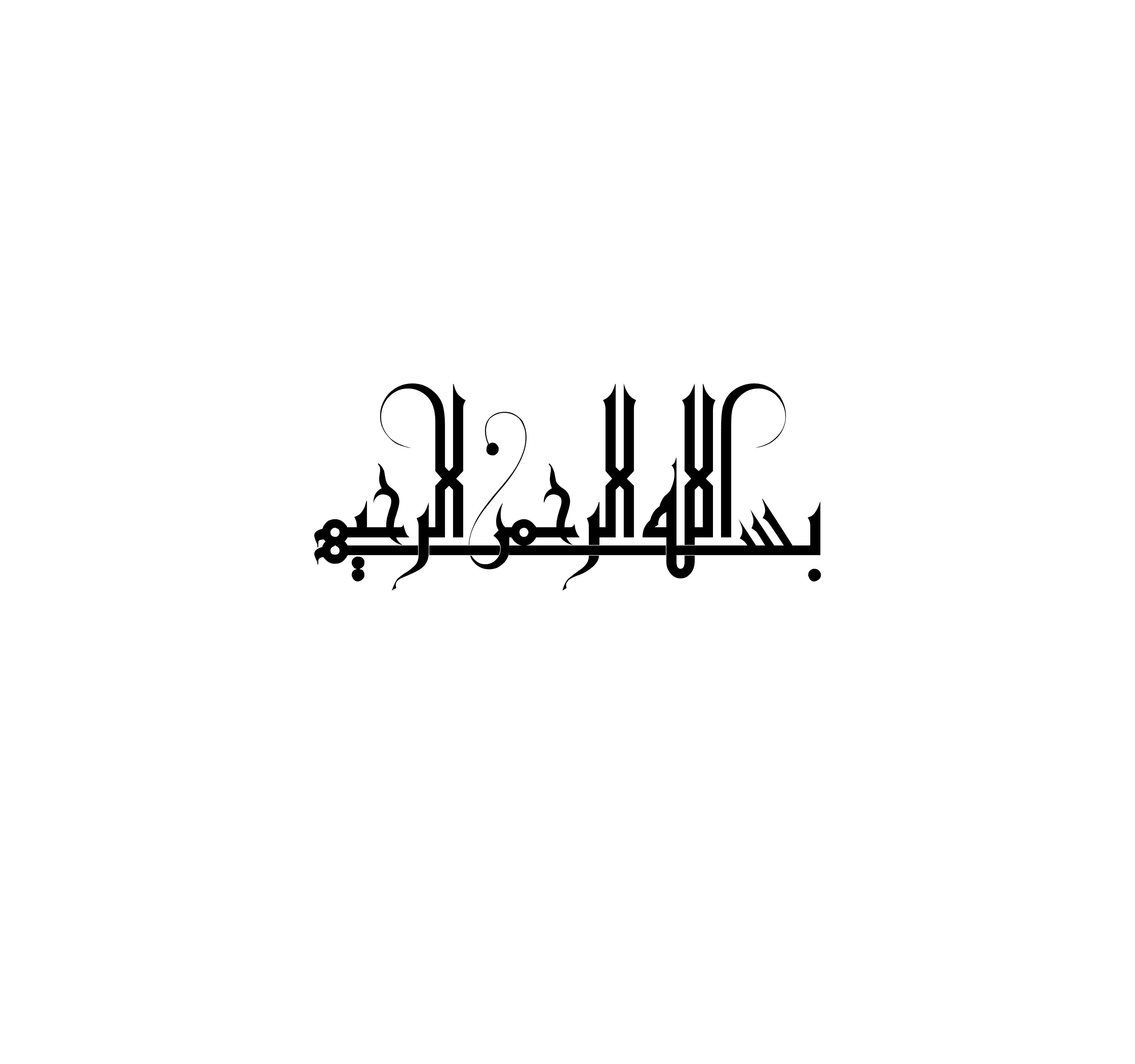 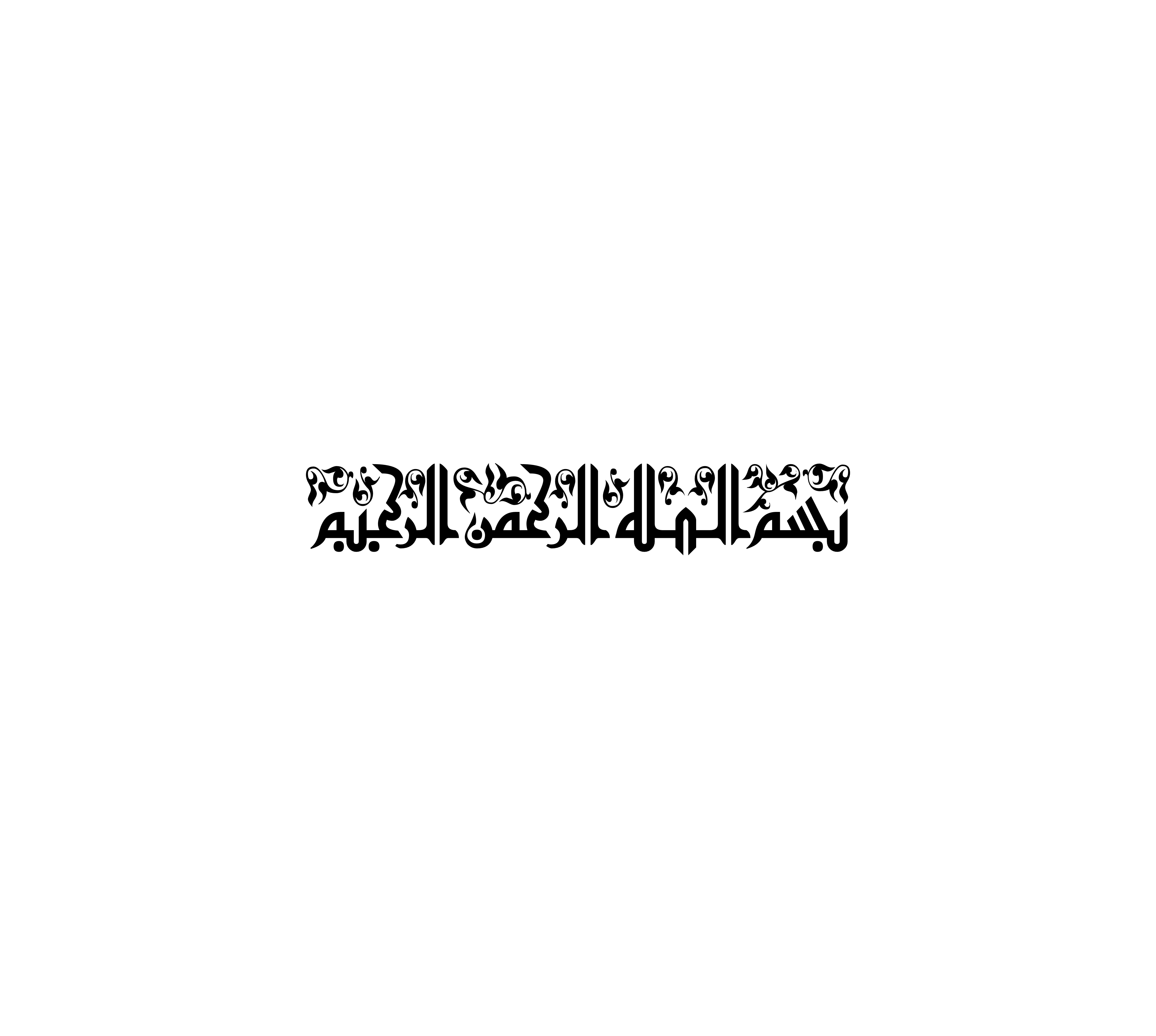 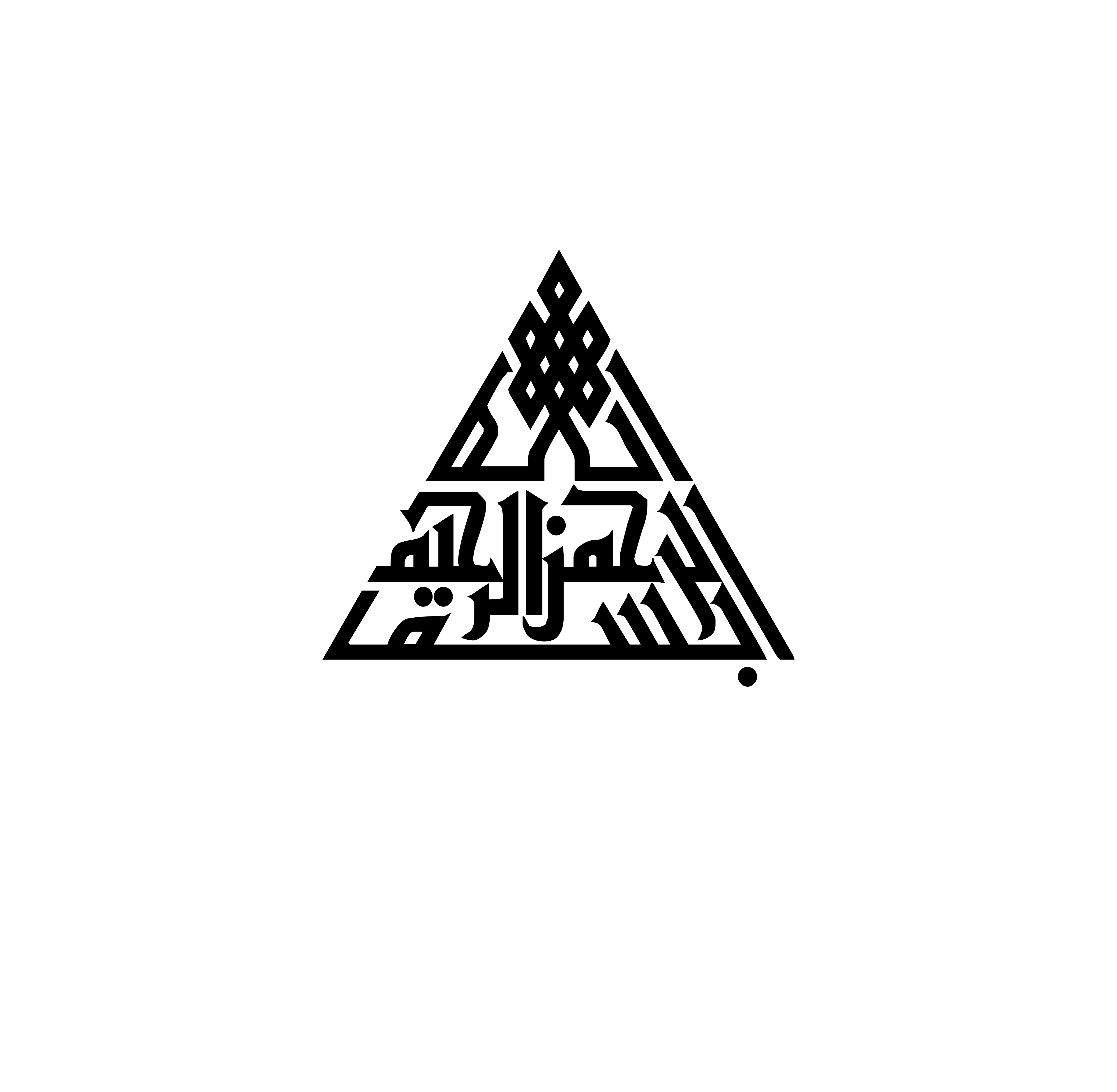 سایت طرحیکا
www.Tarhika.ir
مرجع دانلود انواع قالب های پاورپوینت آماده و طرح های گرافیکی
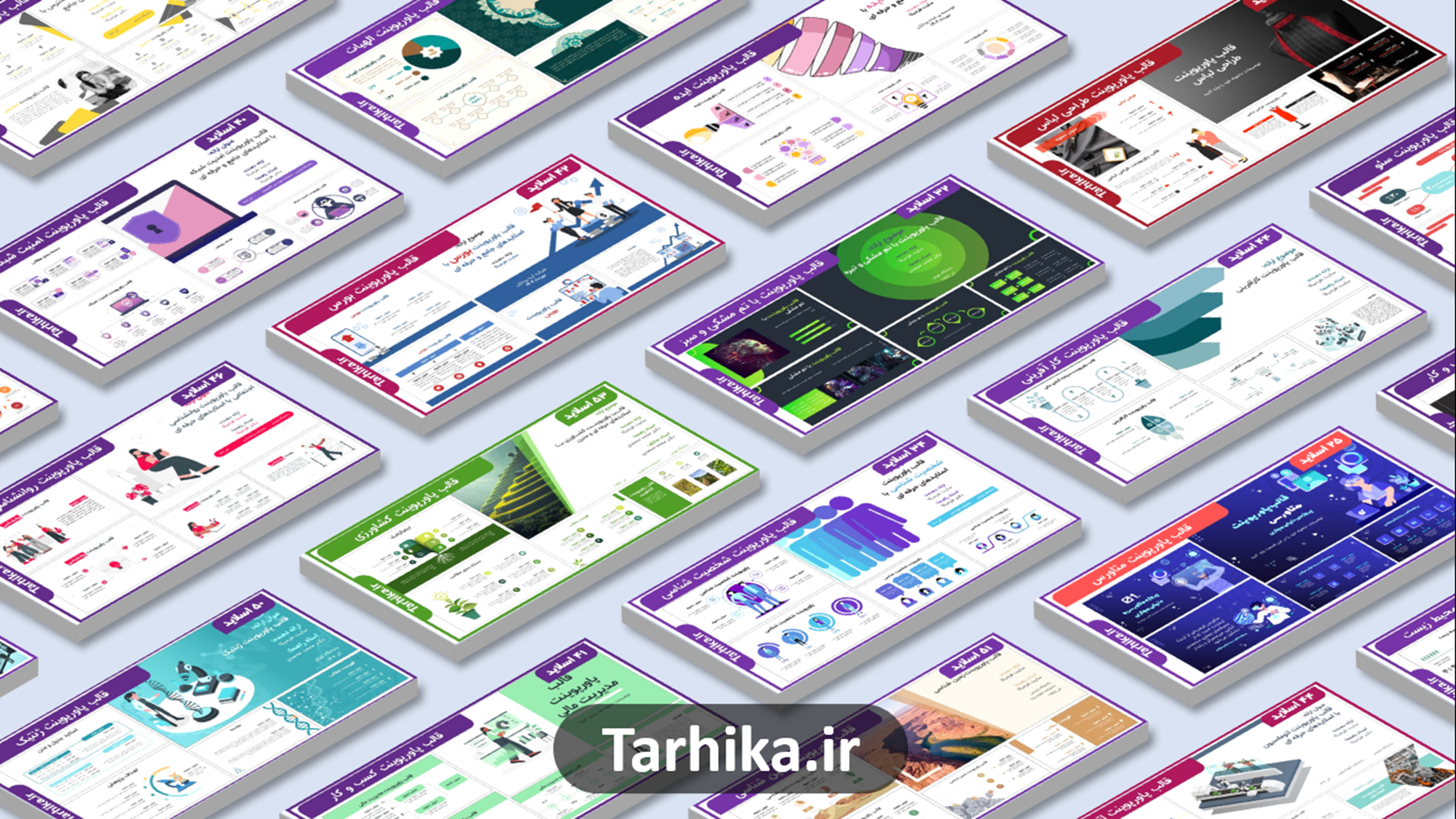